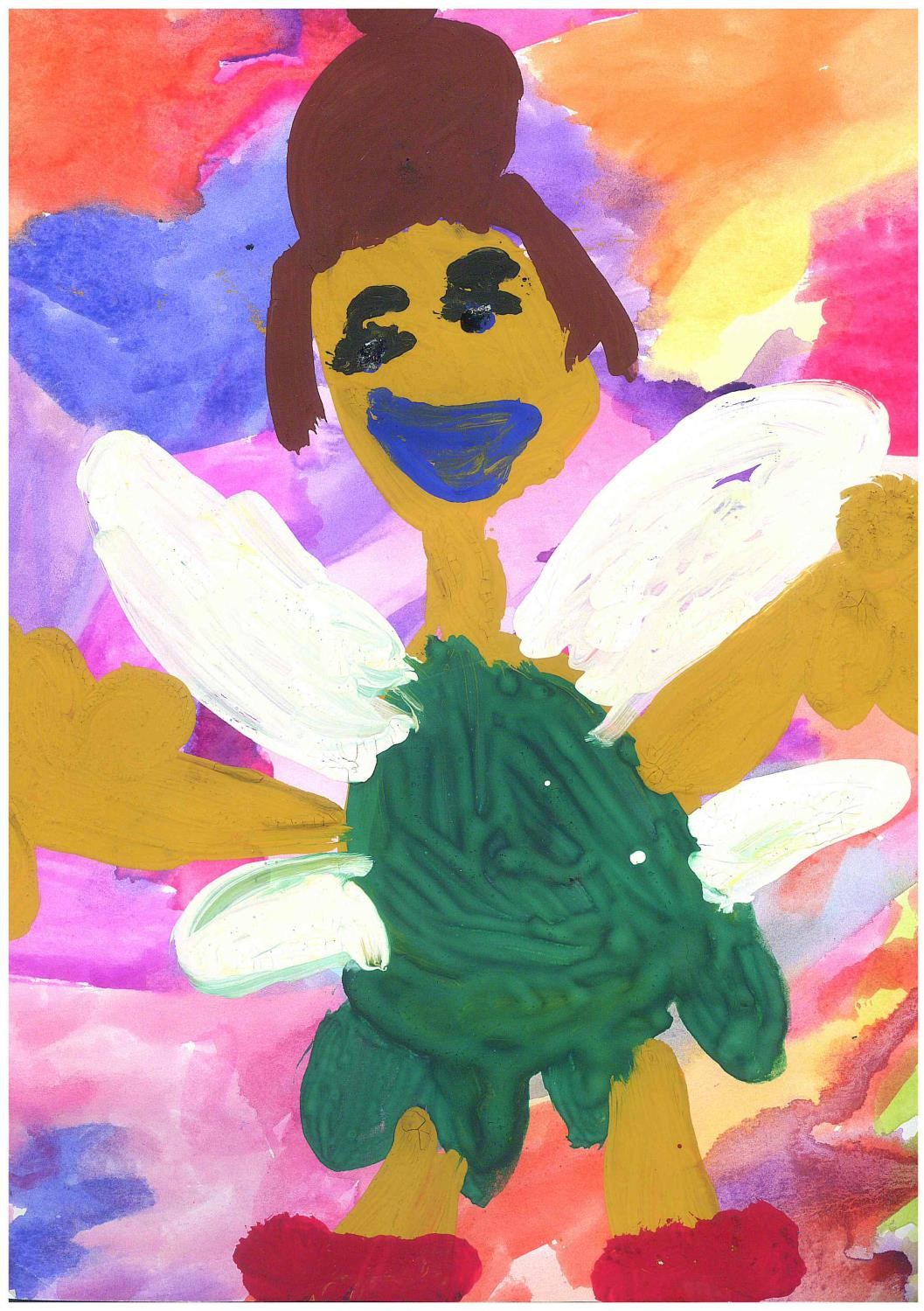 Elija Vingilytė
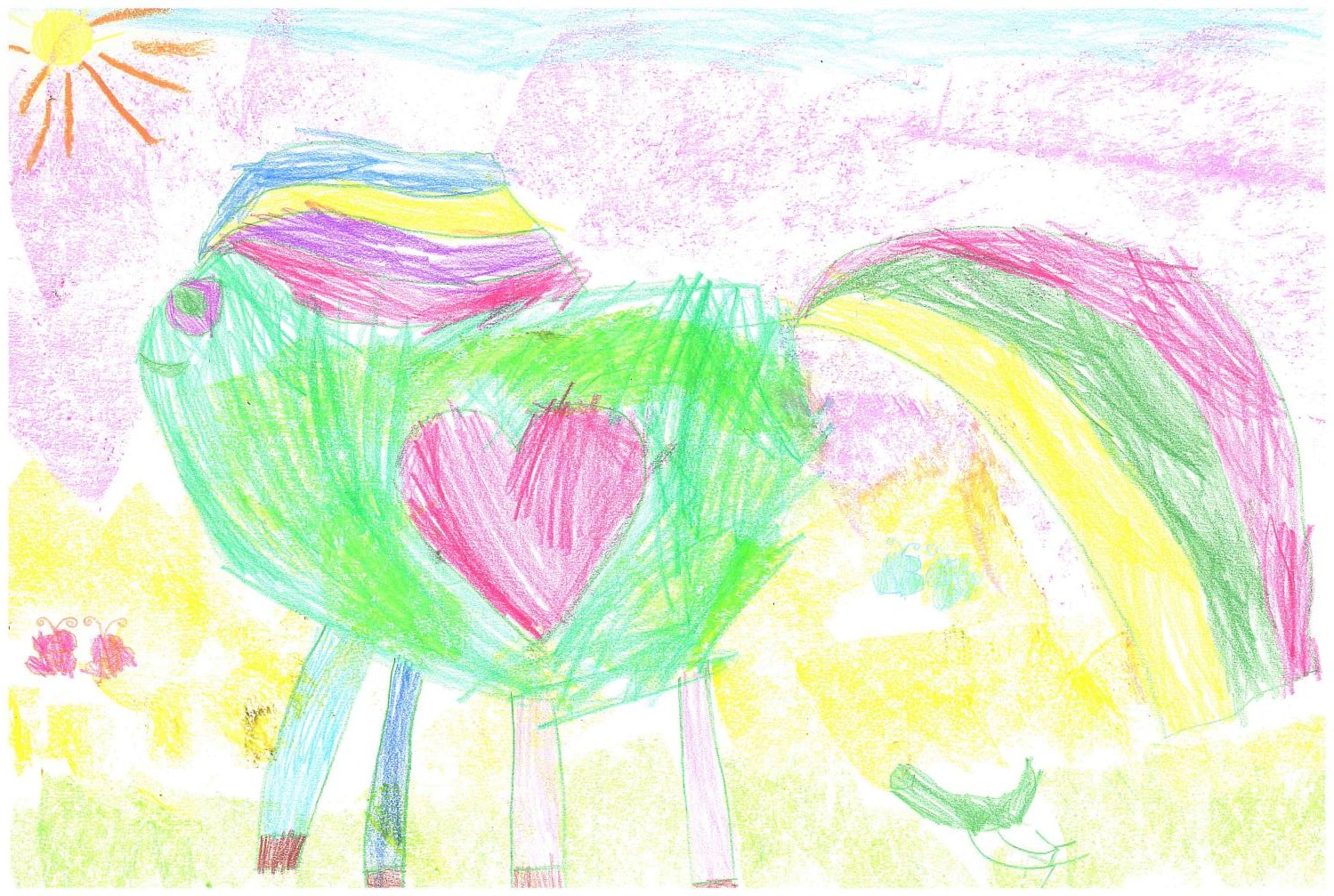 Maja Luksha
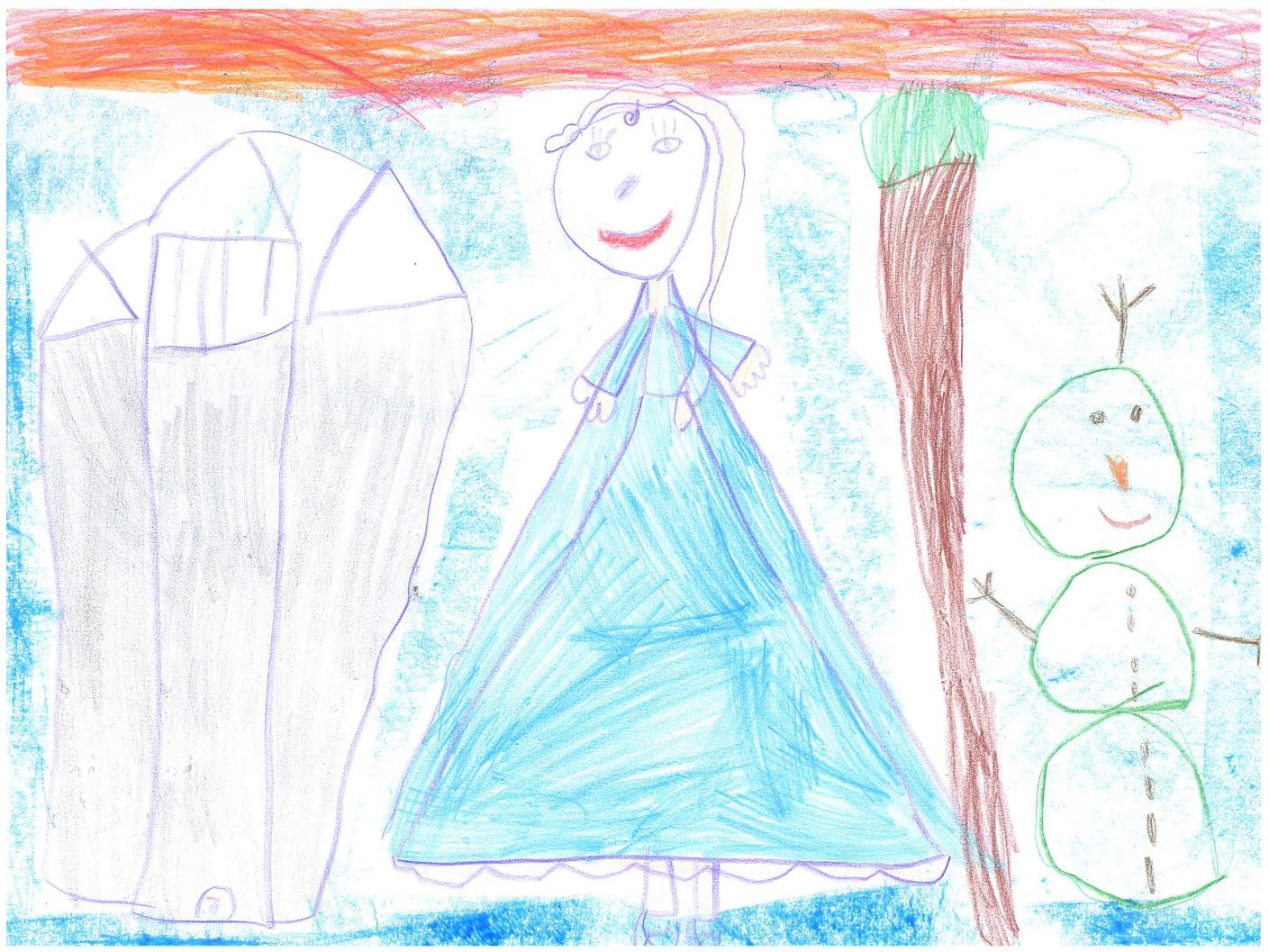 Luka Kurauskaitė
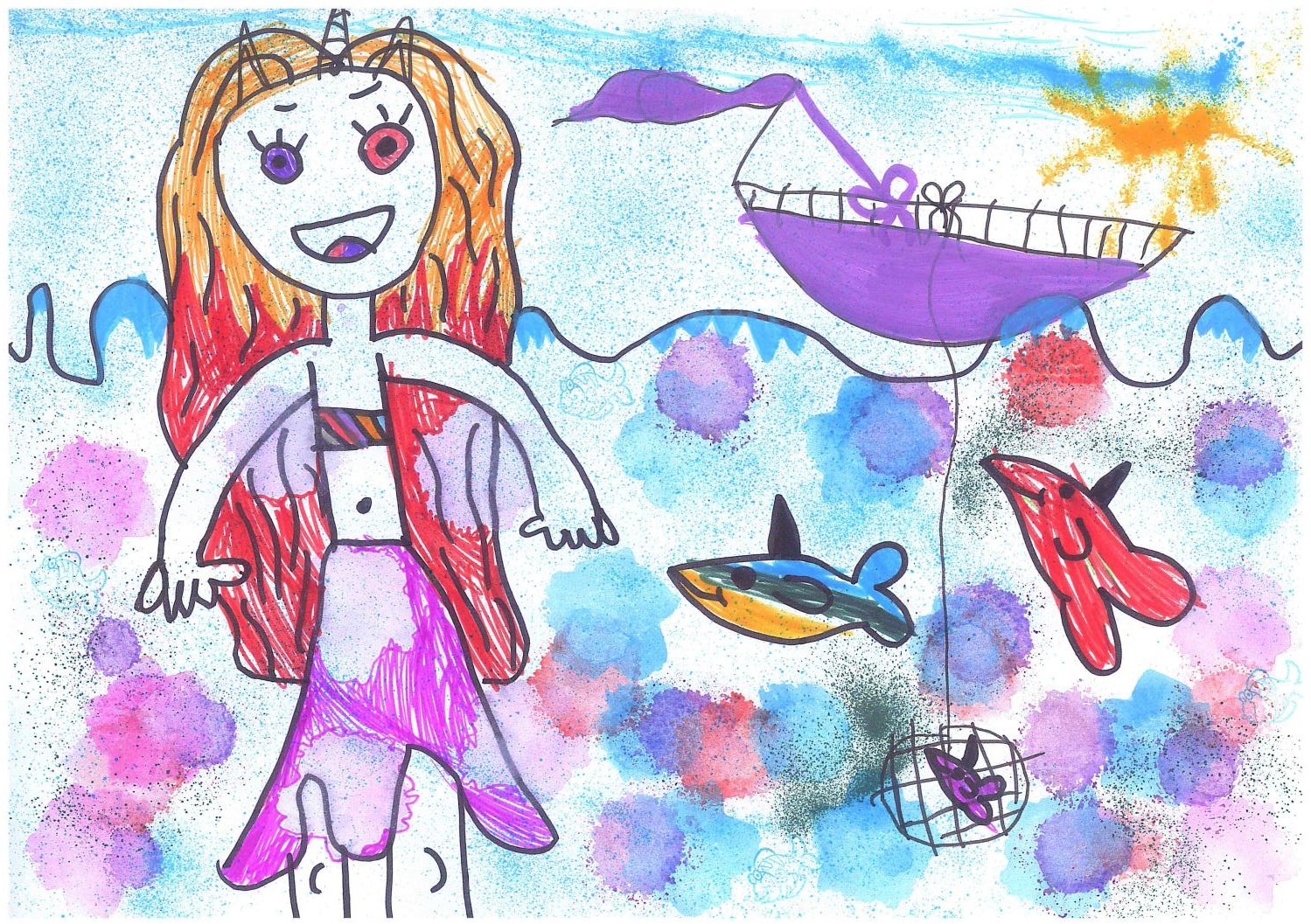 Elija LAURINČIKAITĖ
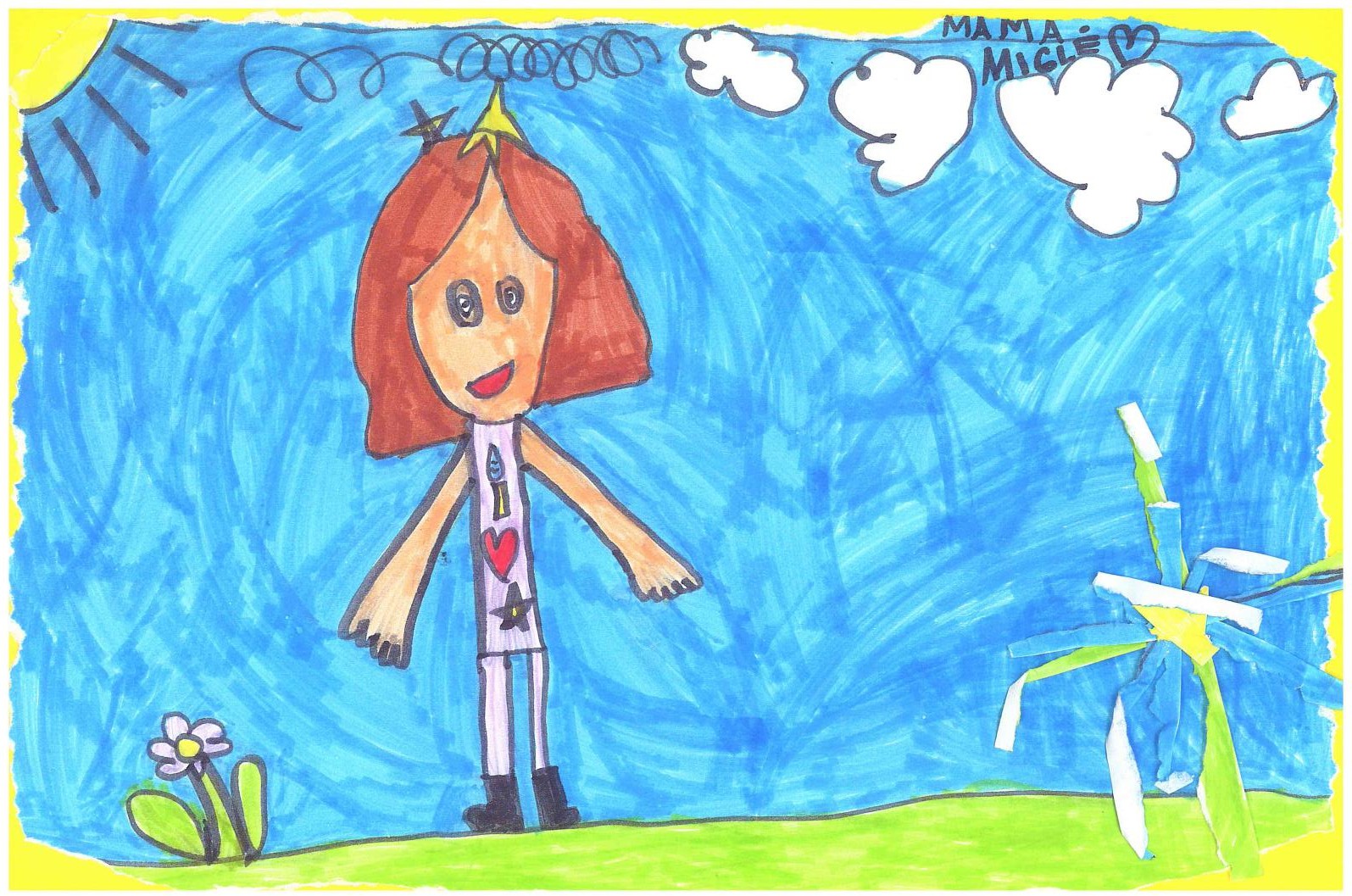 Miglė Mikalkėnaitė
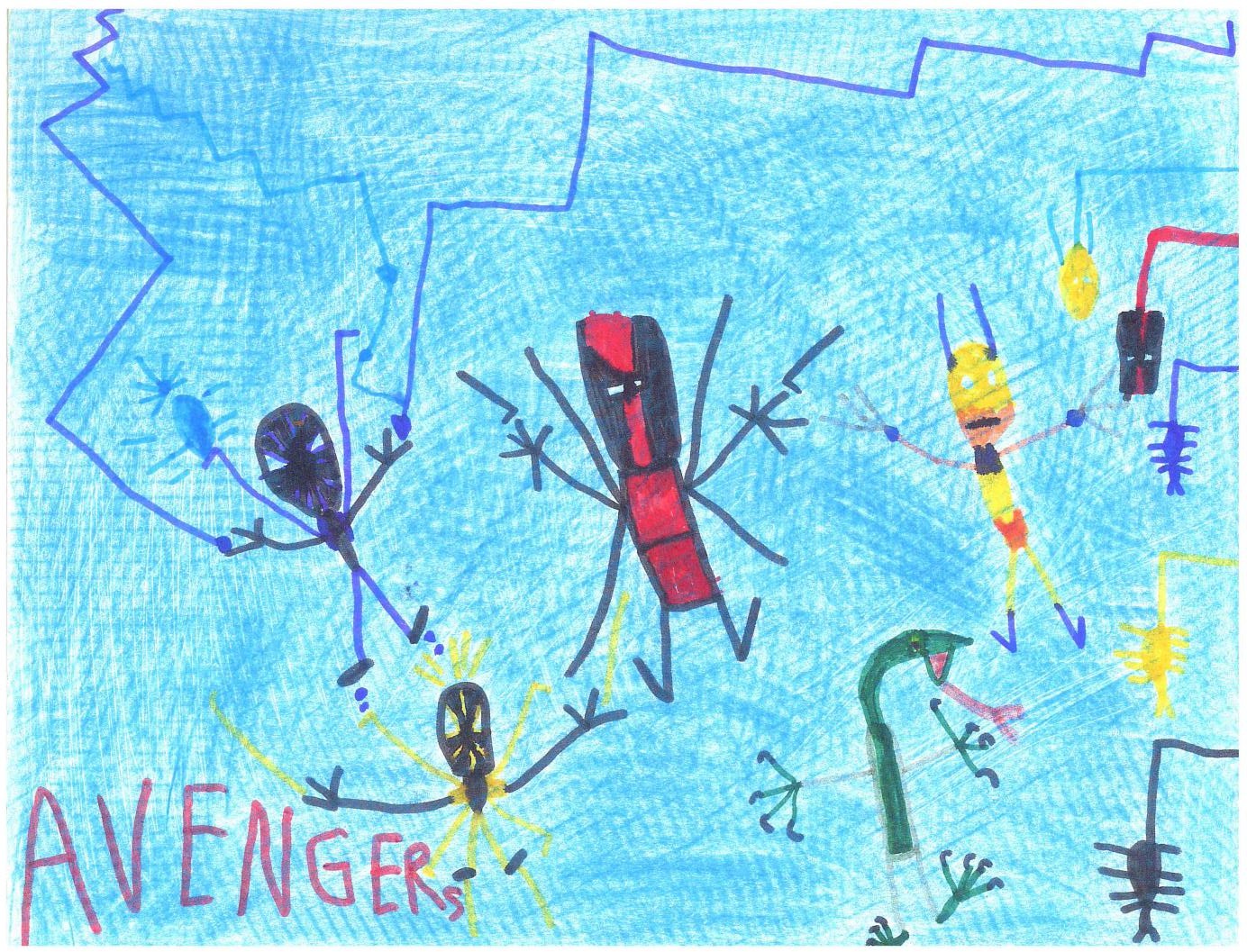 Matteo Cicala
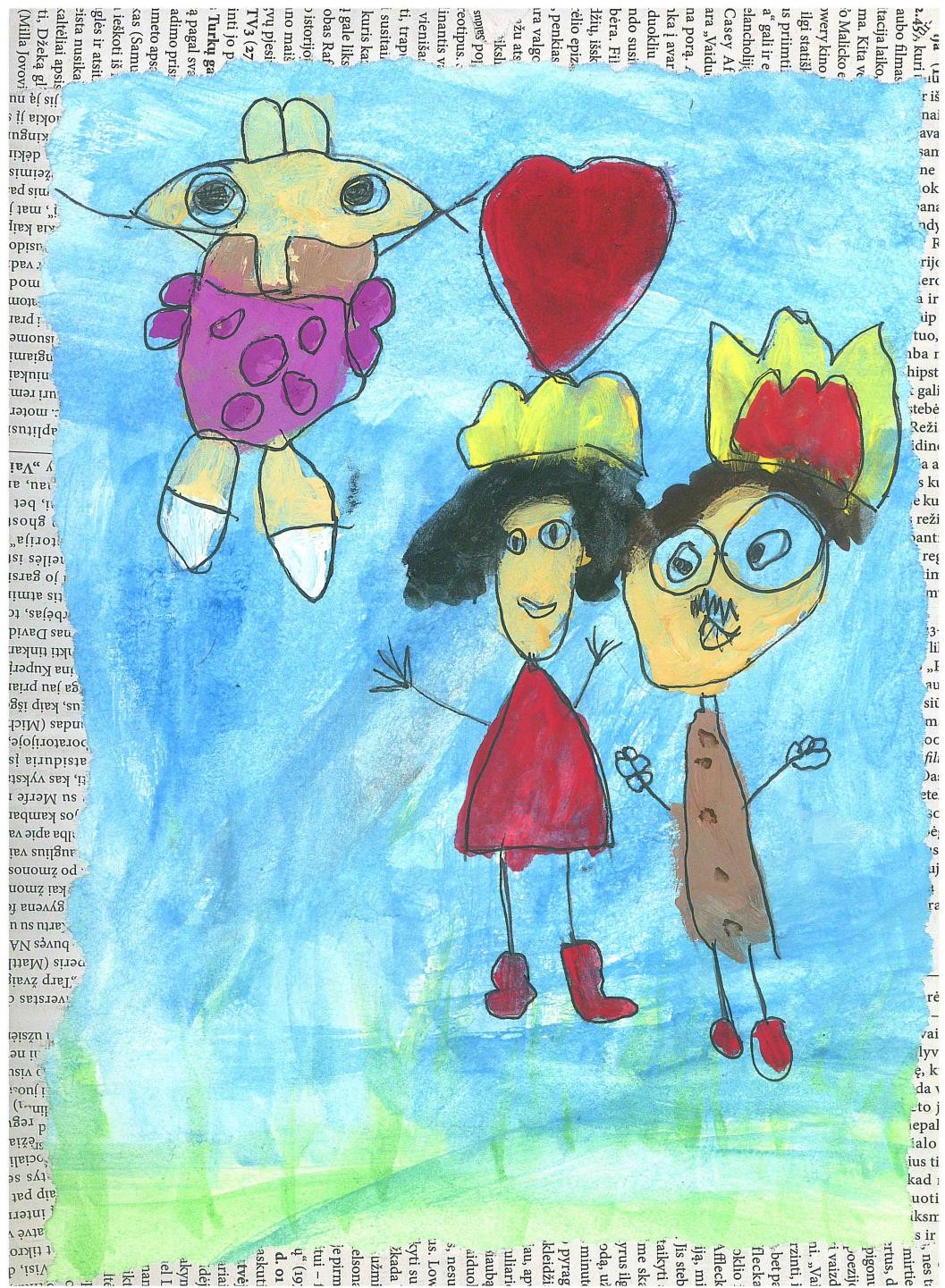 Alisa Liutkovskaja
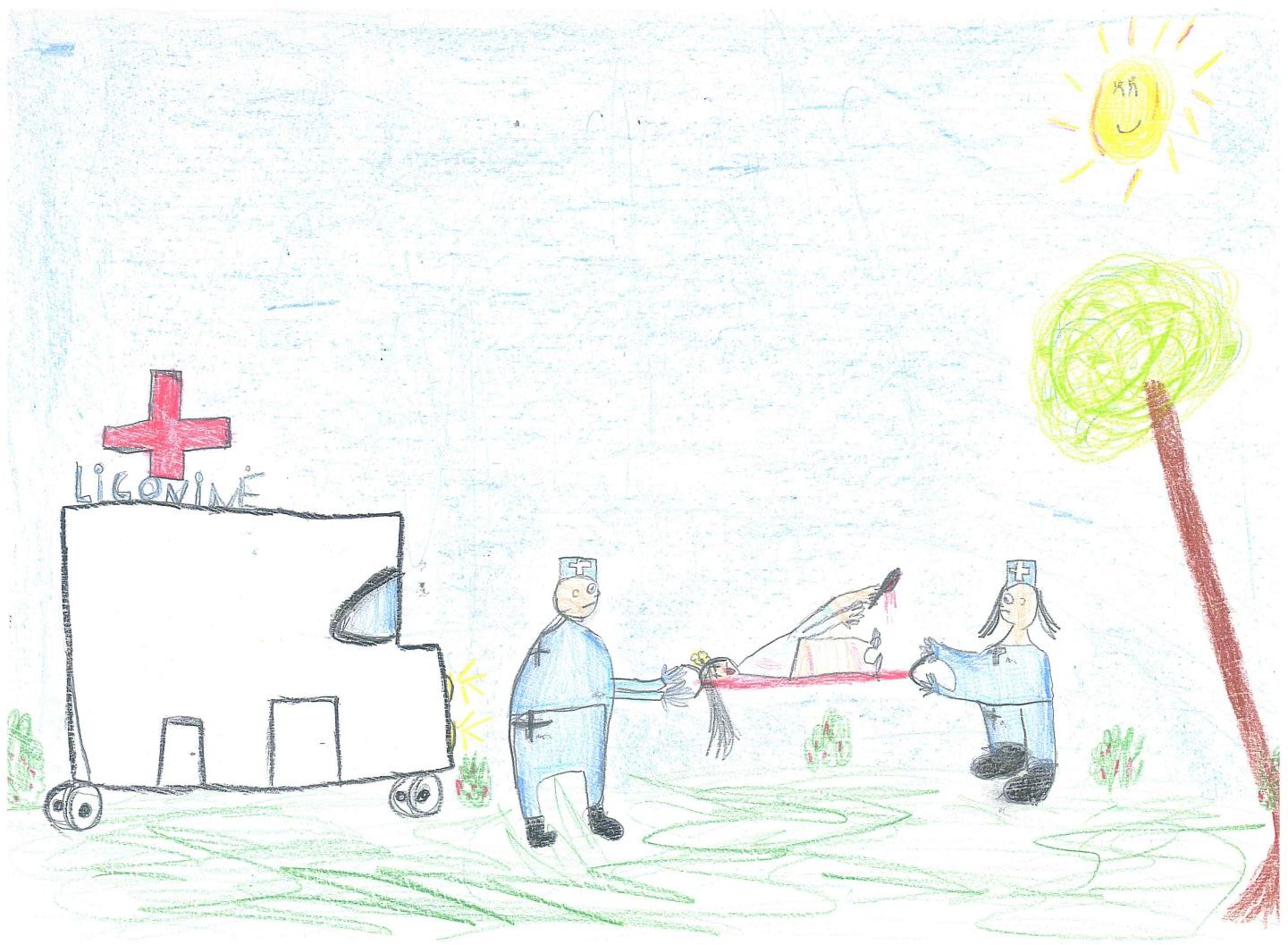 Odrė Stanaitytė
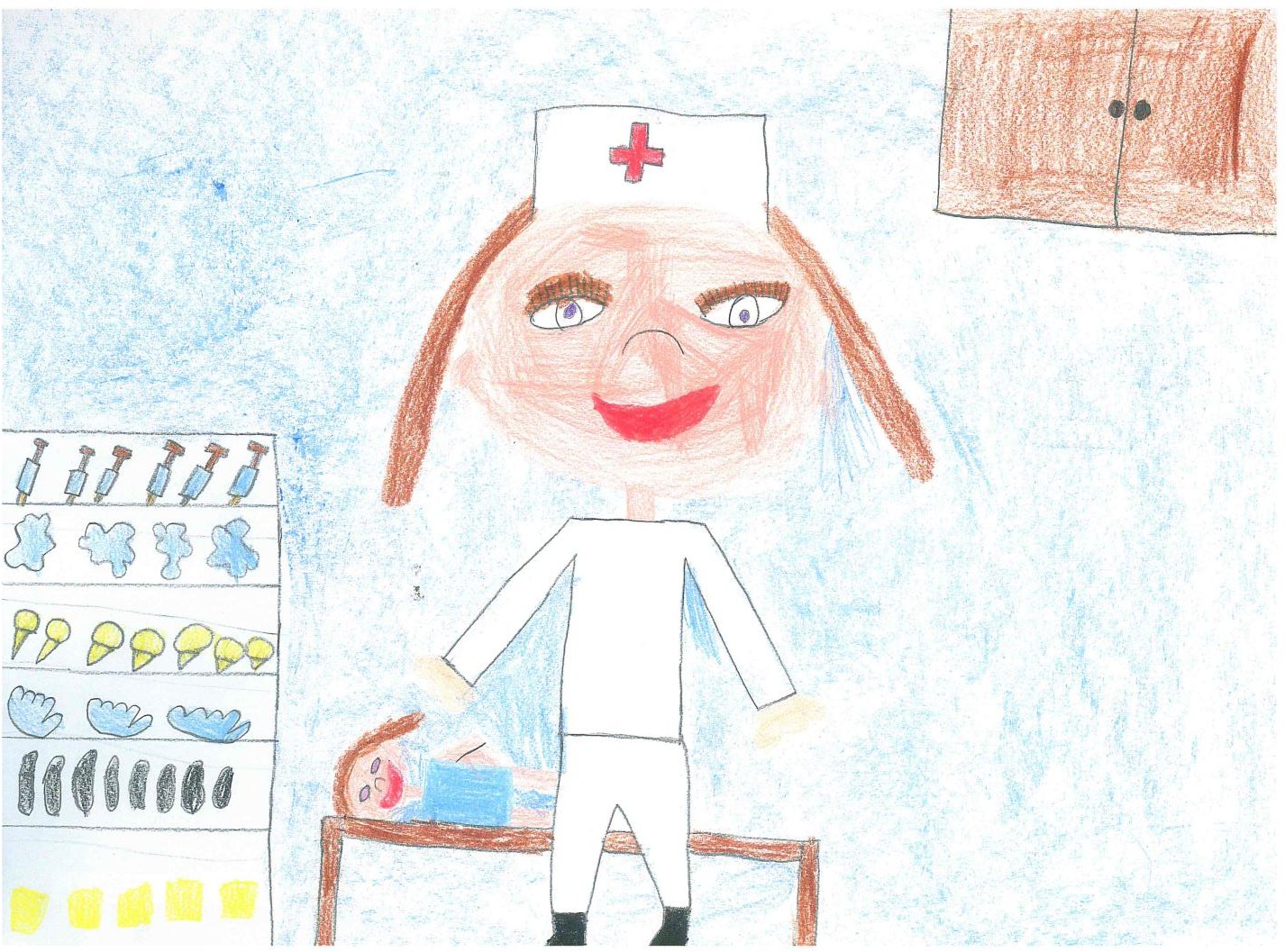 Meida Tumonytė
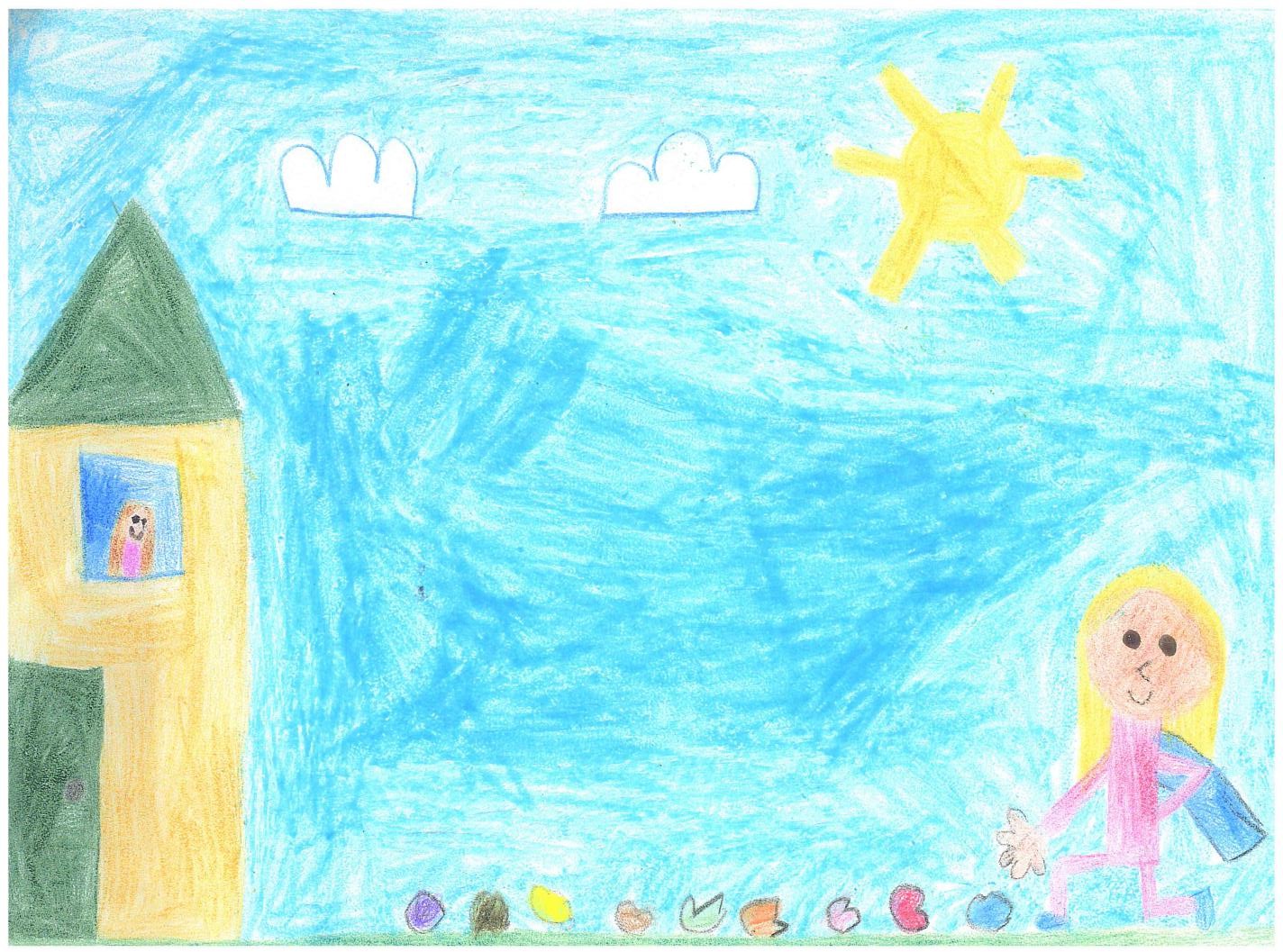 Aistė Šneidarytė
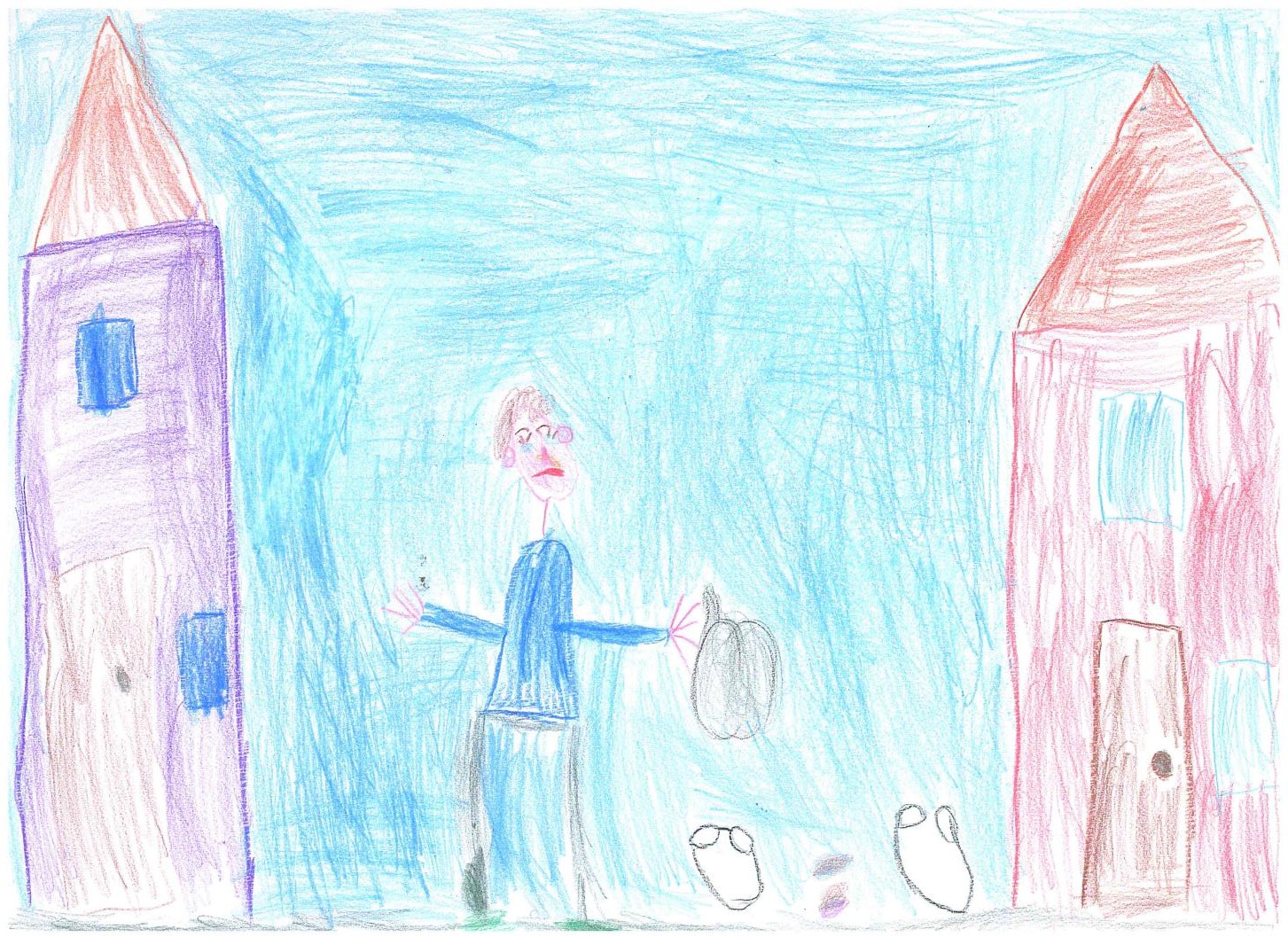 Mykolas Kiplys
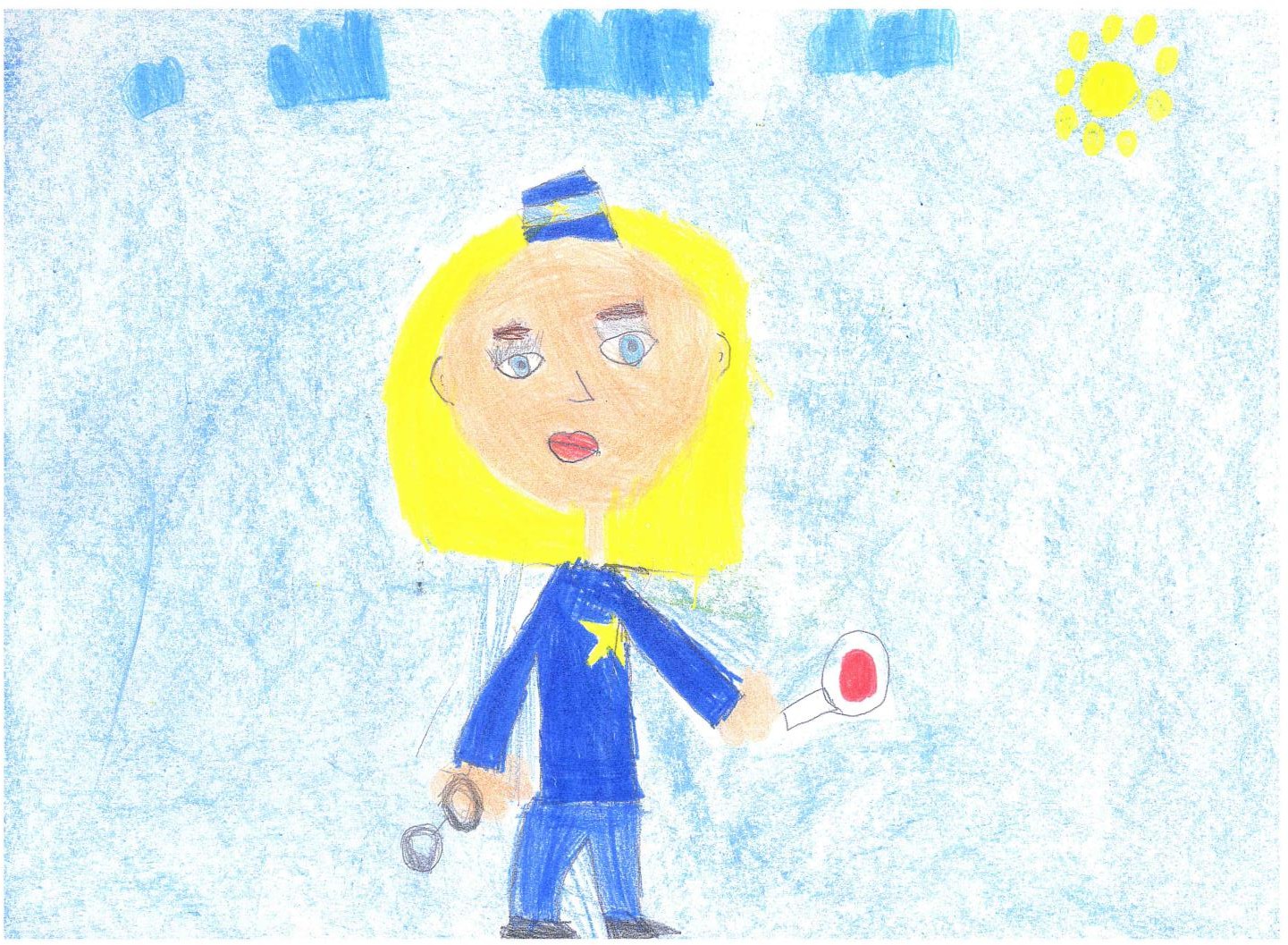 Diana Jamai
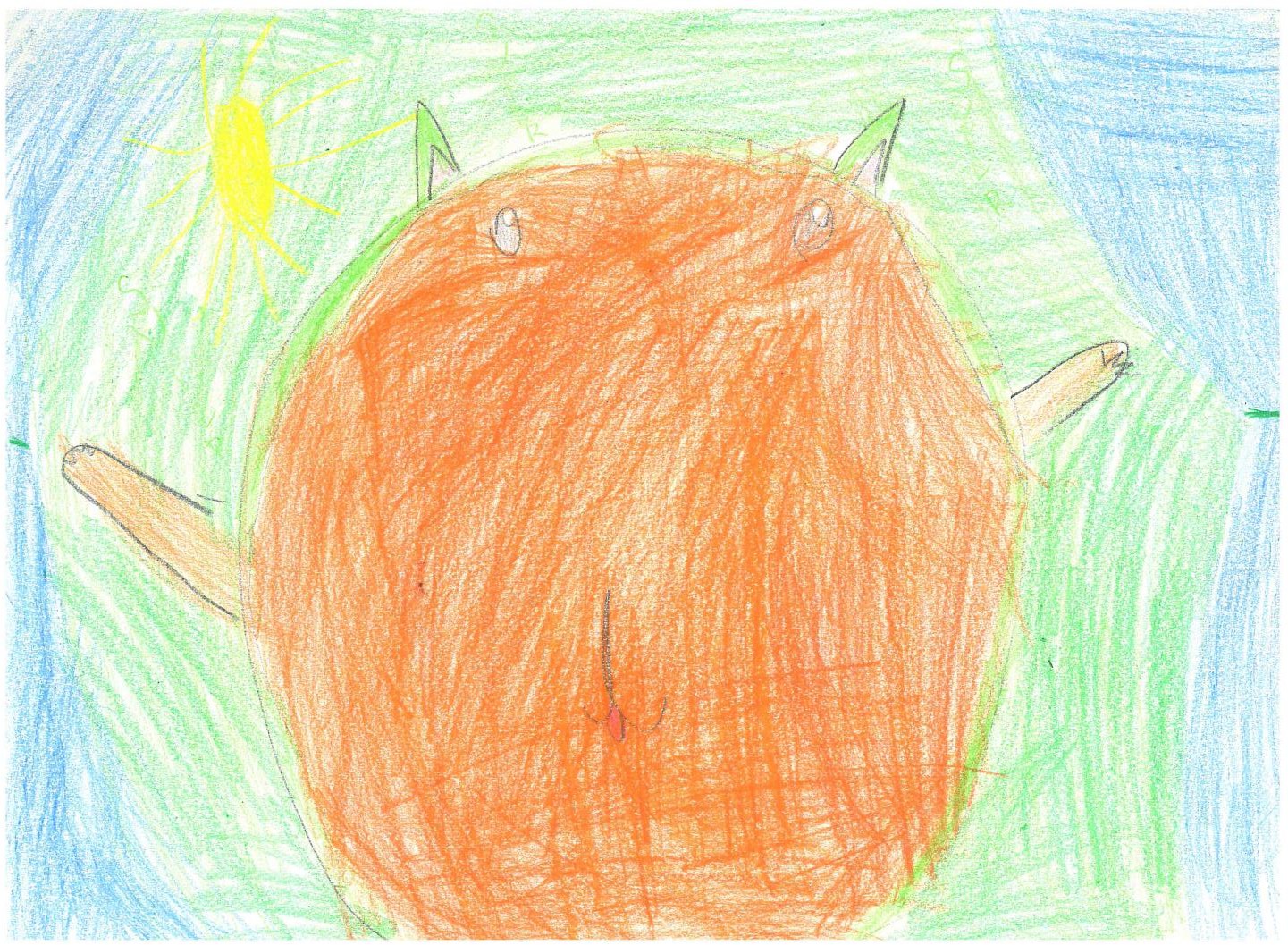 Liepa Liniauskaitė
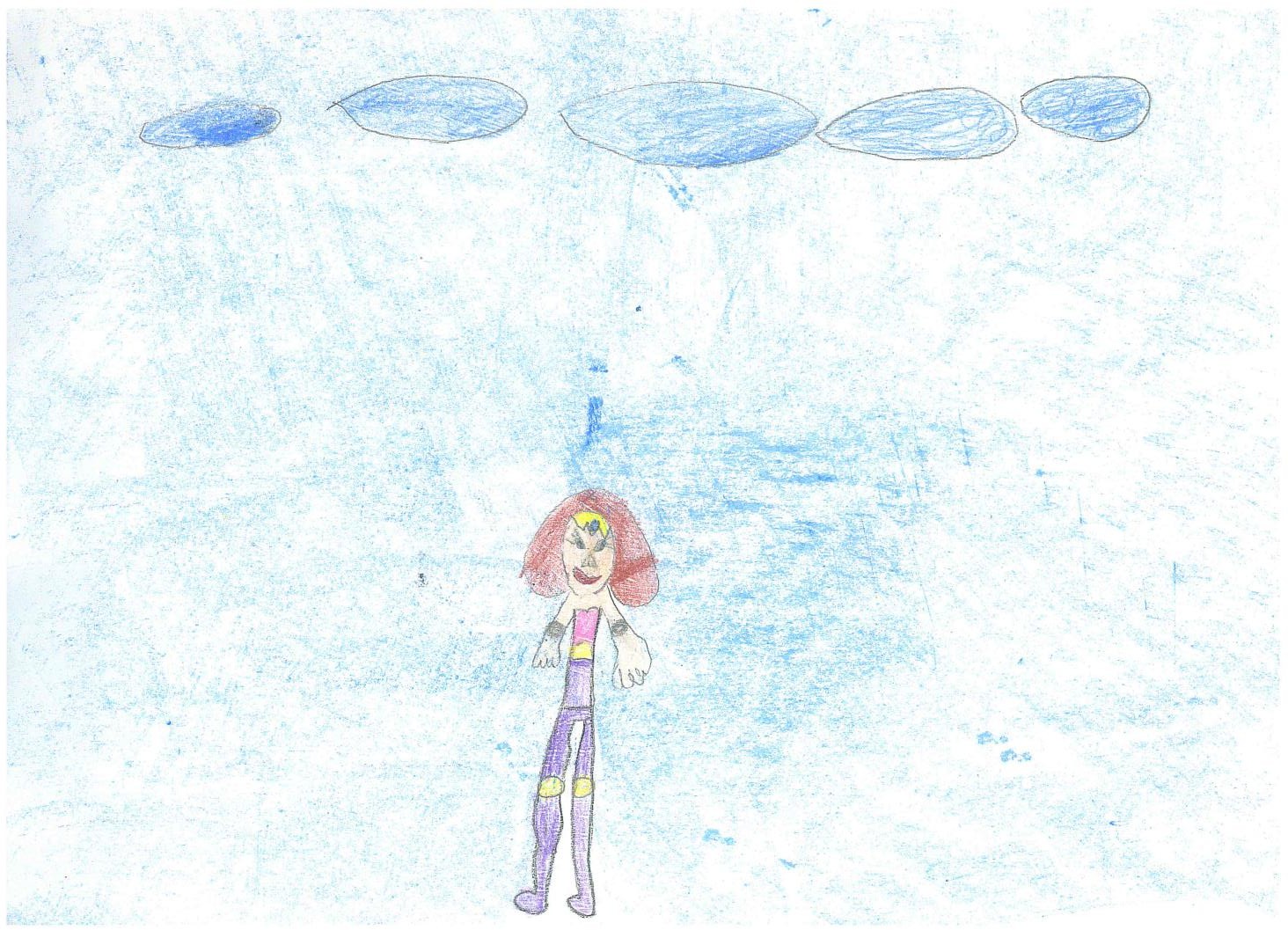 Sofi Griežė
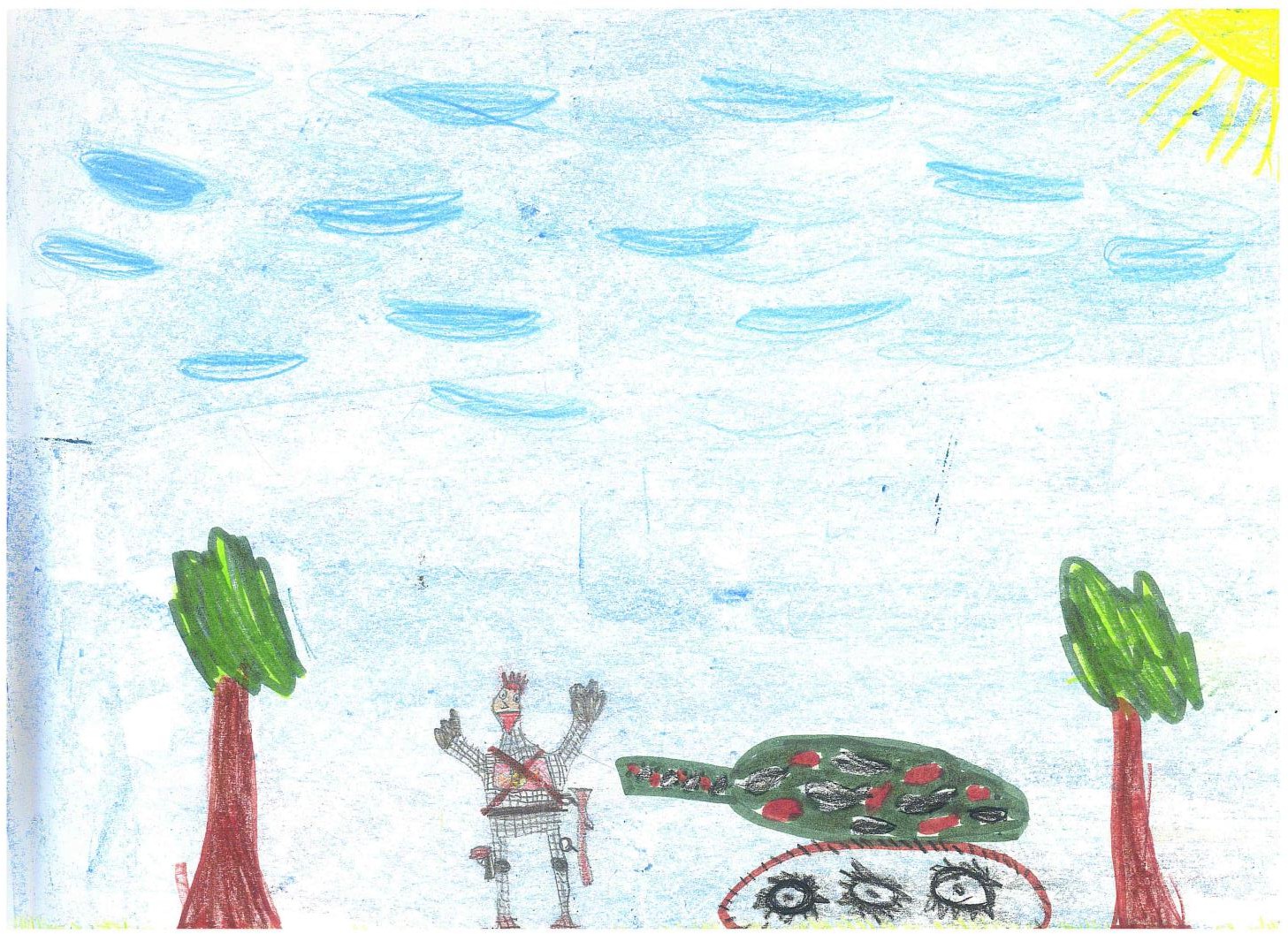 Ajus Jakaitis
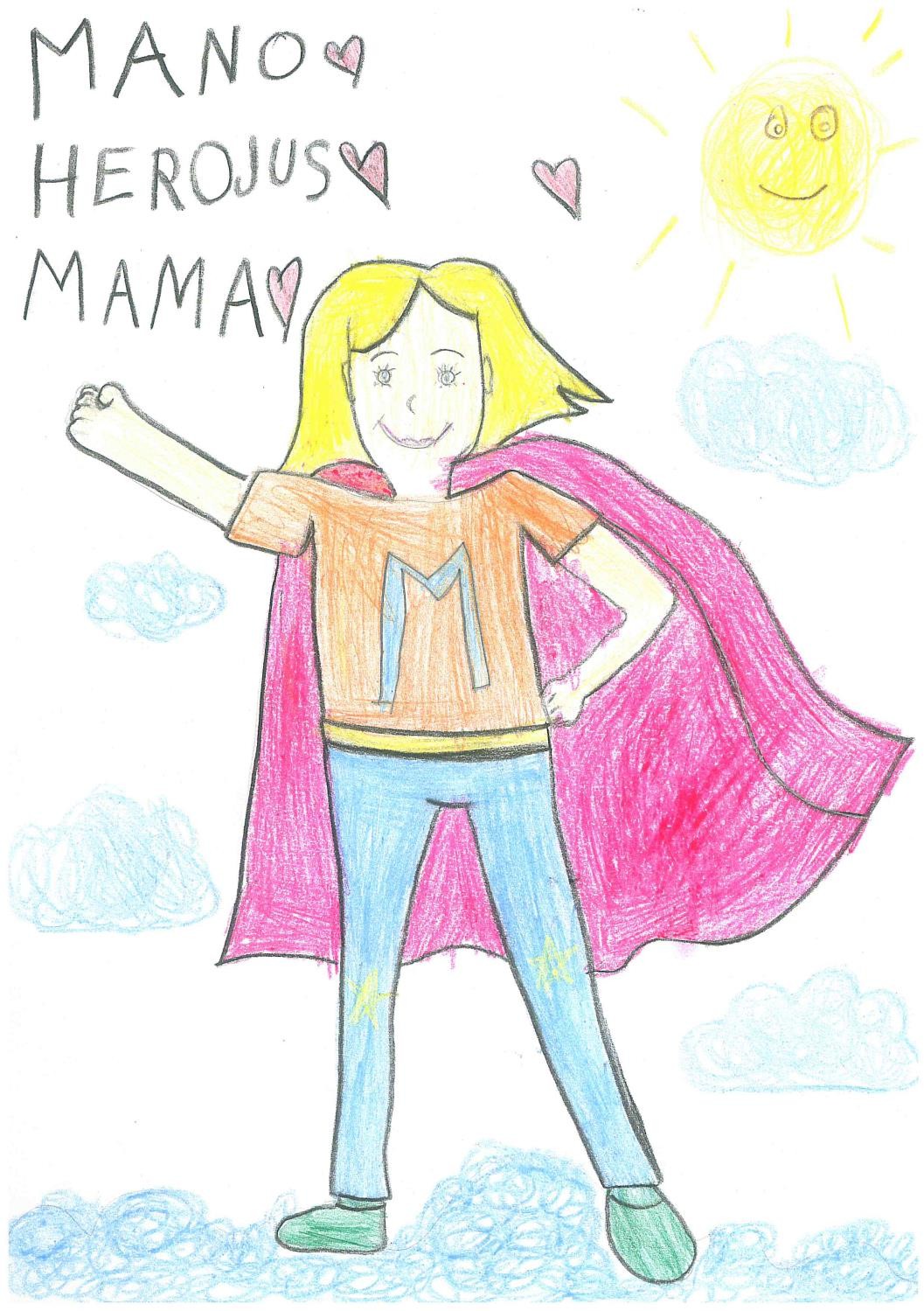 Luknė Paušaitė
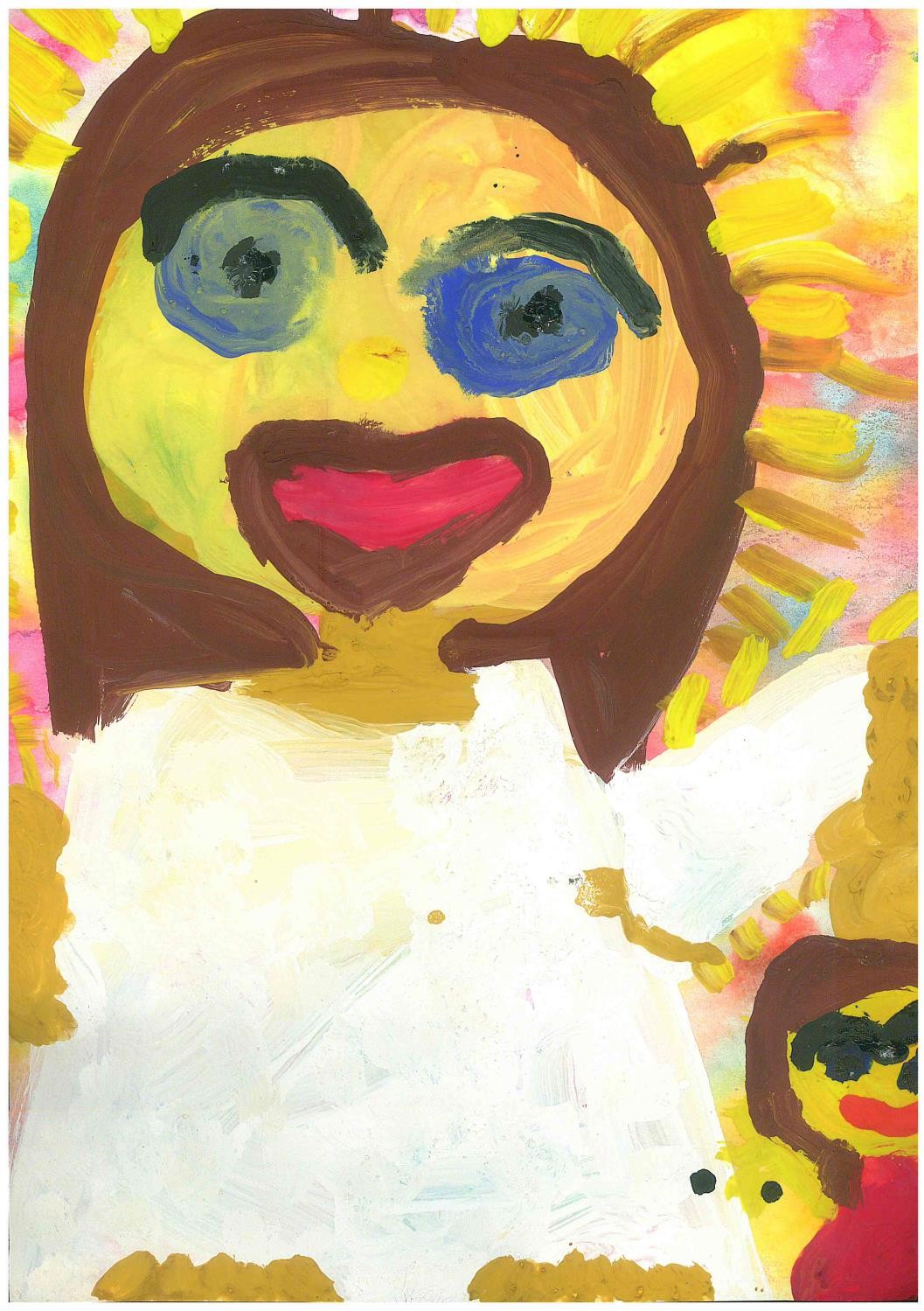 Abigailė Gaižauskaitė
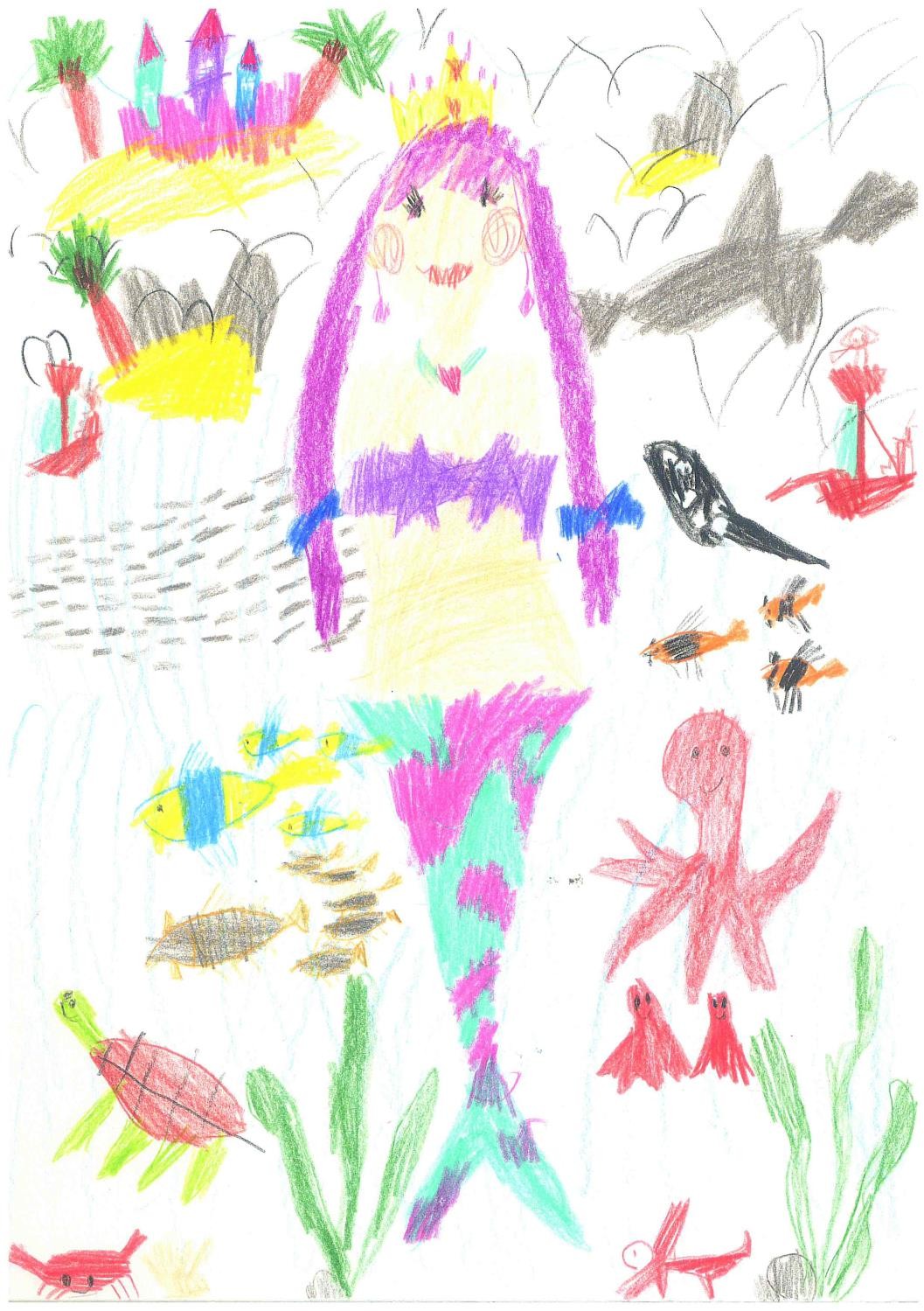 Eleonora Baltrimaitė
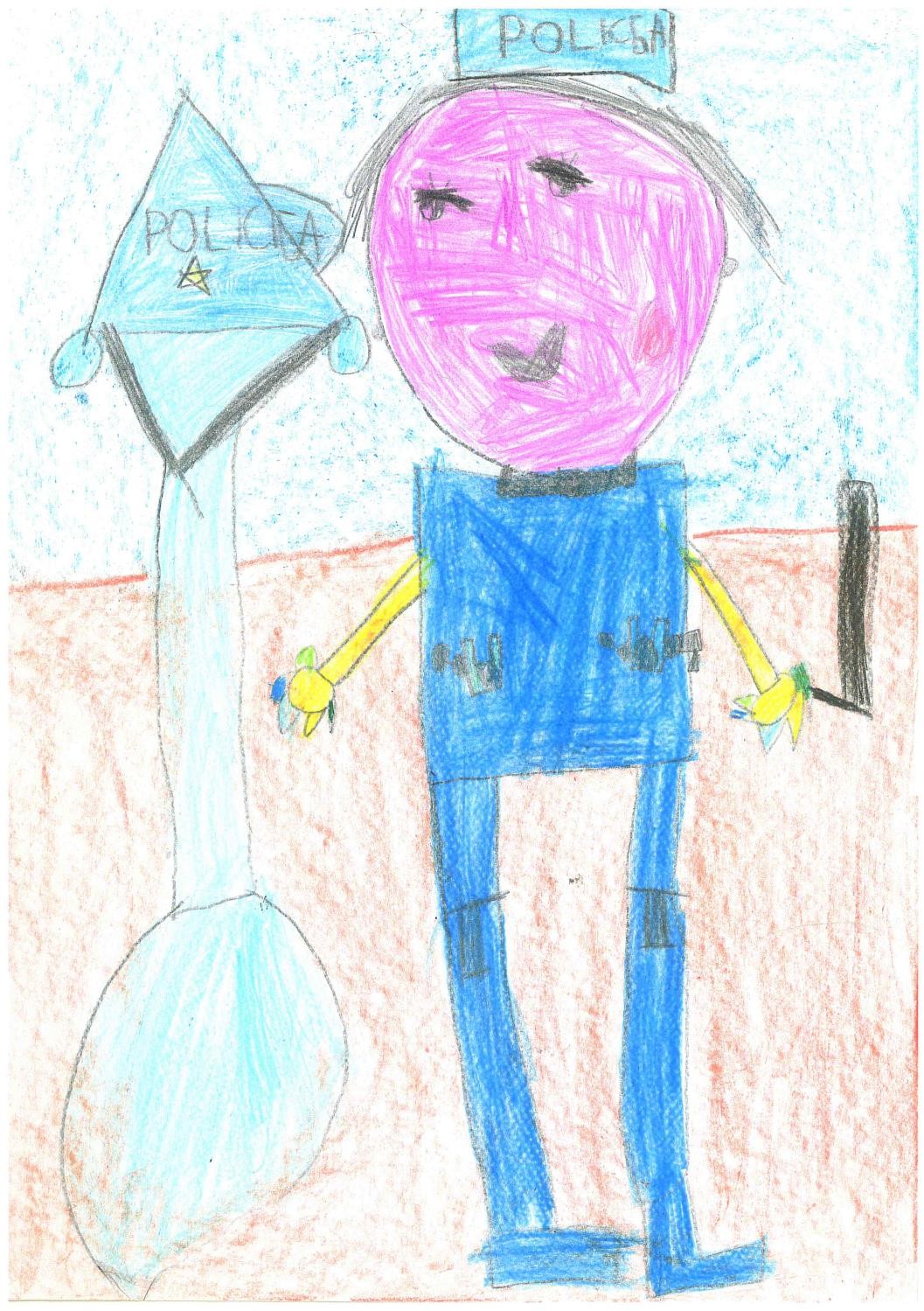 Aronas Terentjev
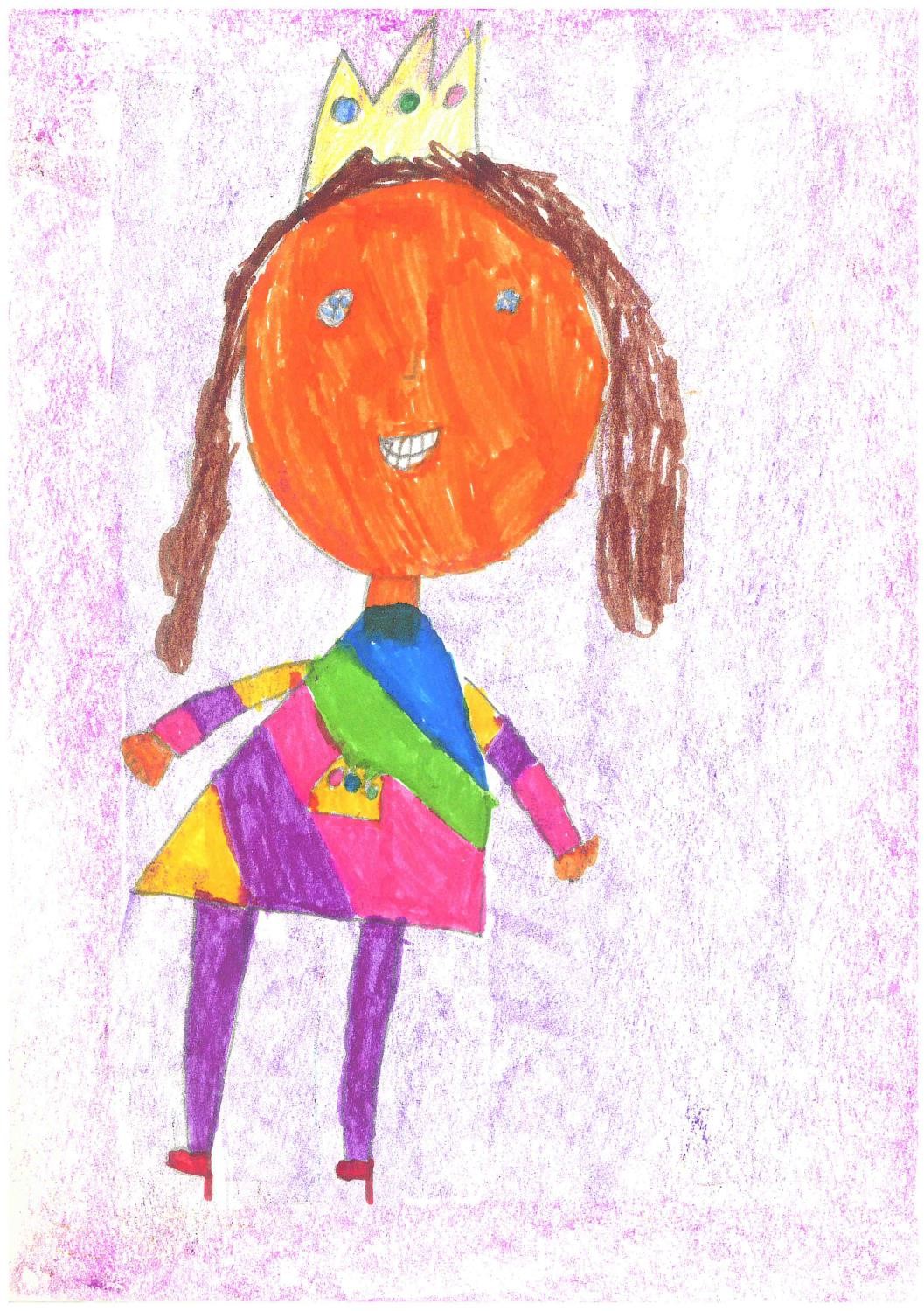 Austėja Ragažinskaitė
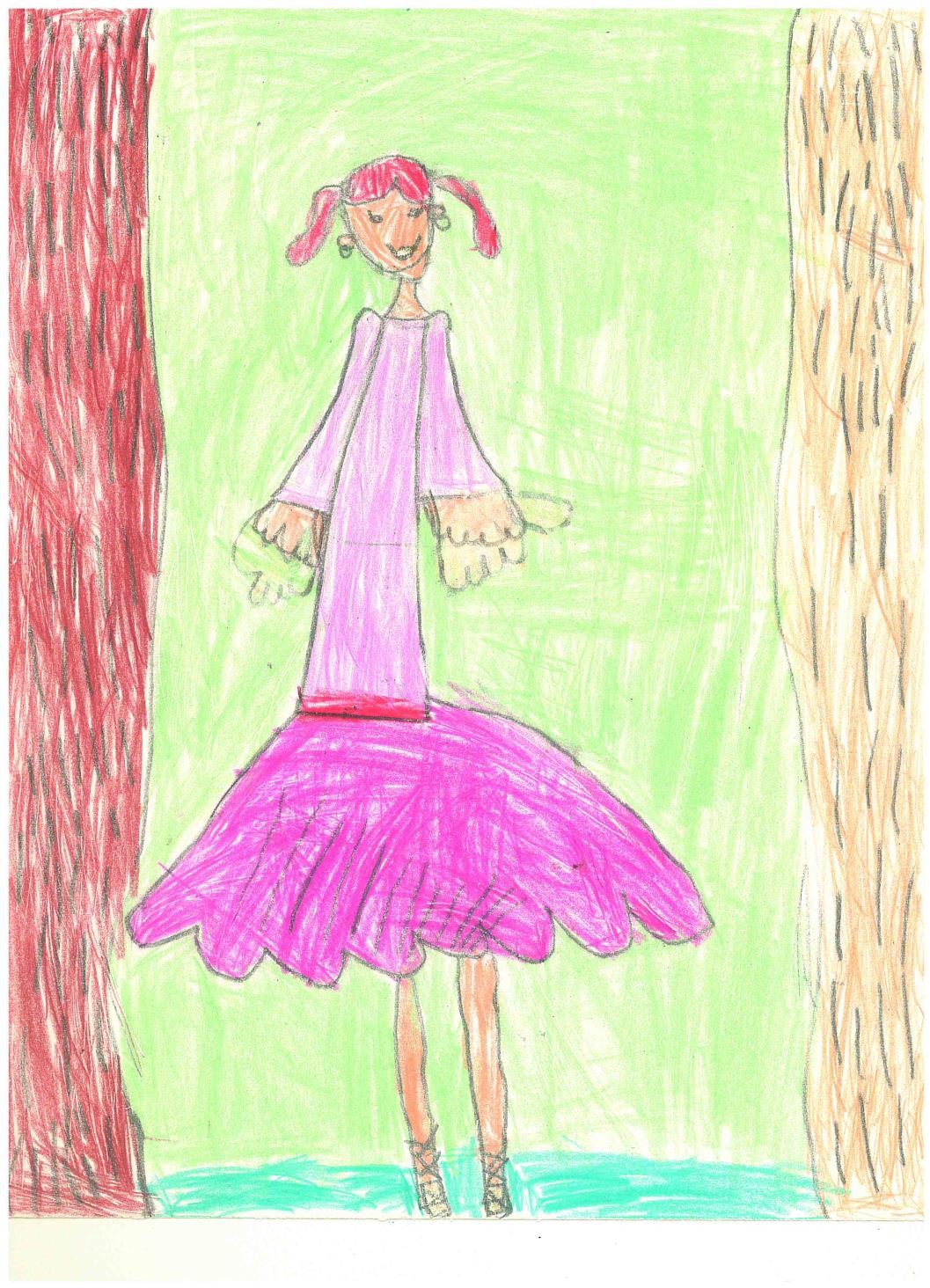 Eva Kogan
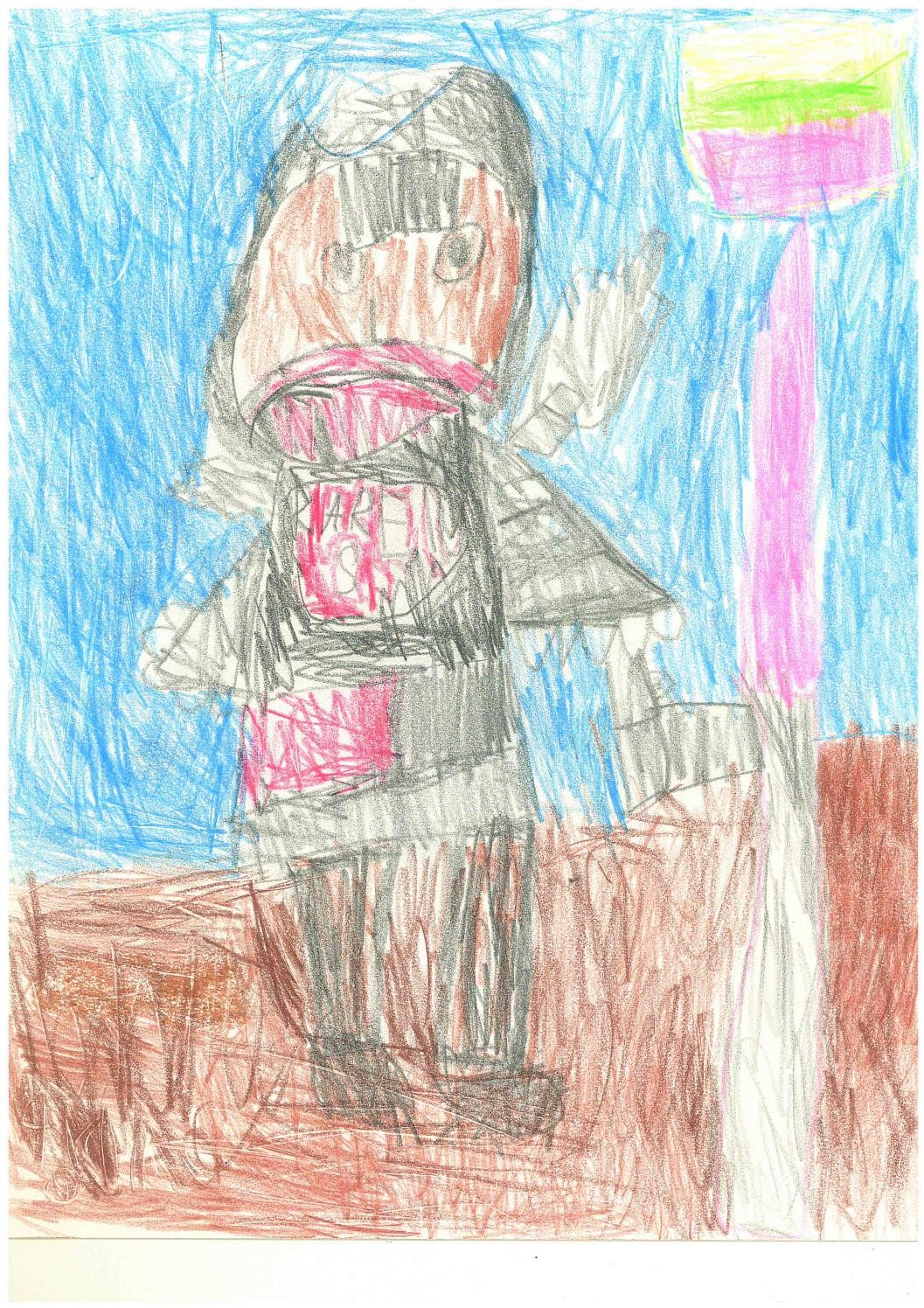 Lukas Sanauskas
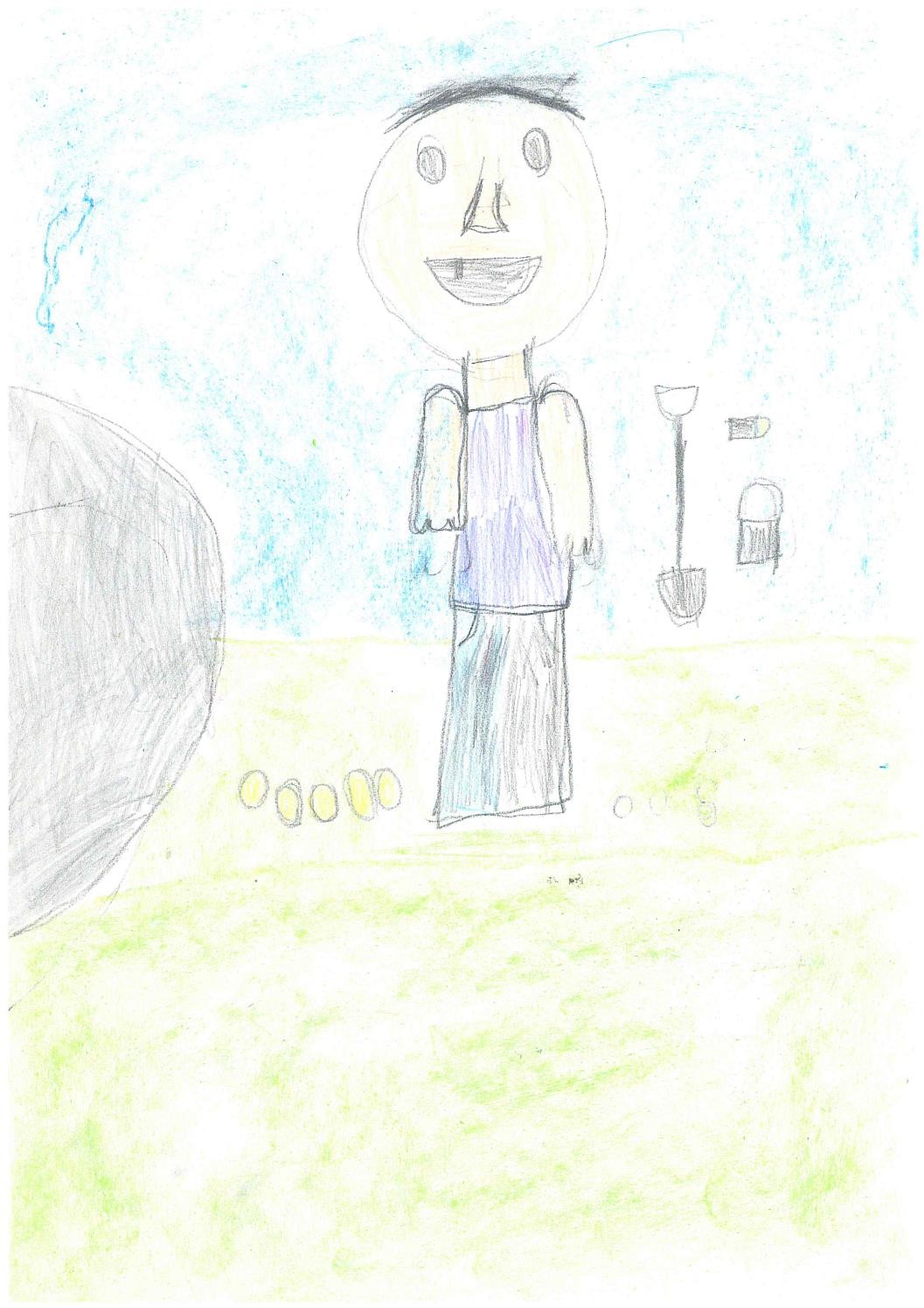 Steponas Marcinka
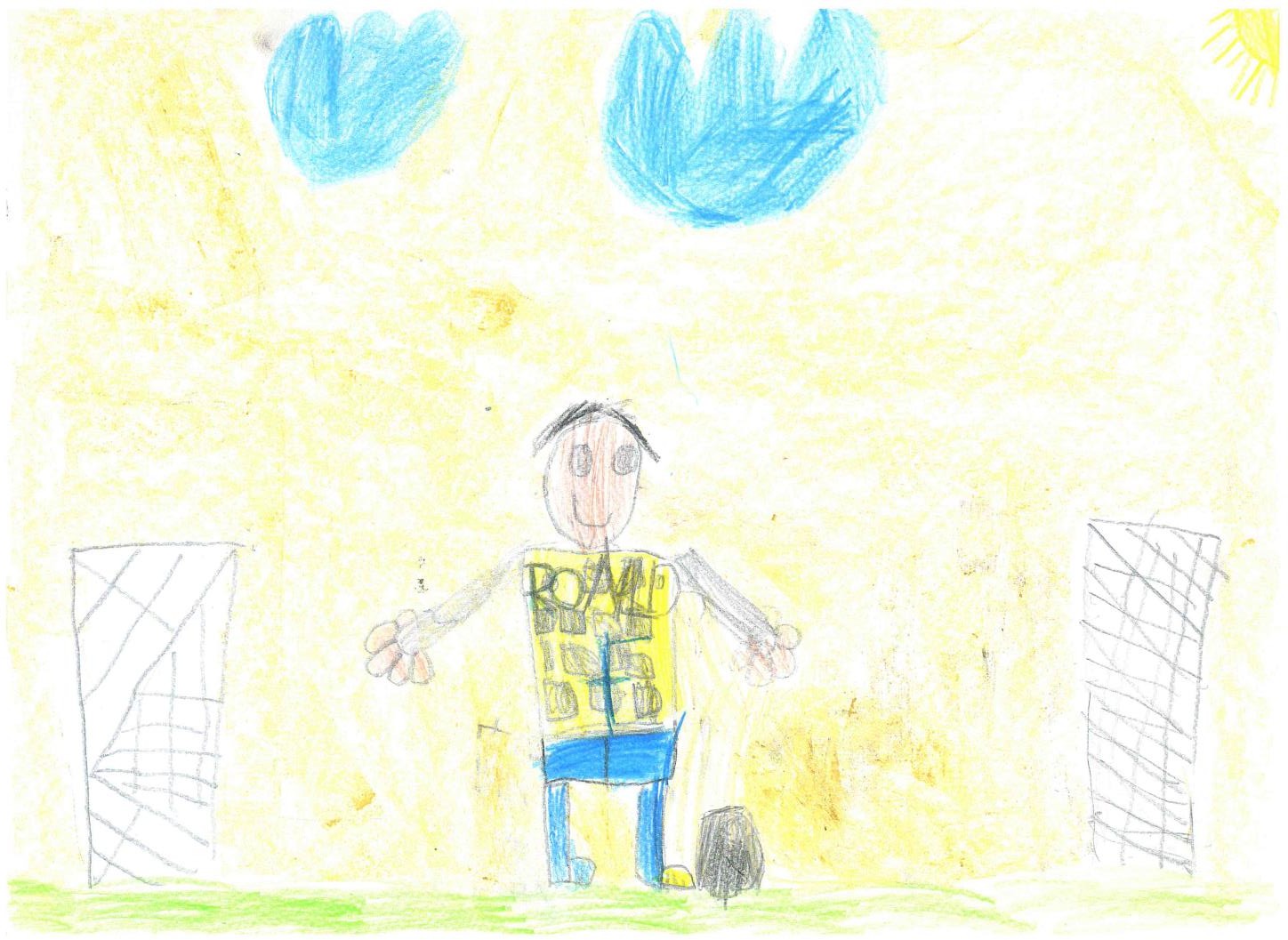 Nojus Skerla
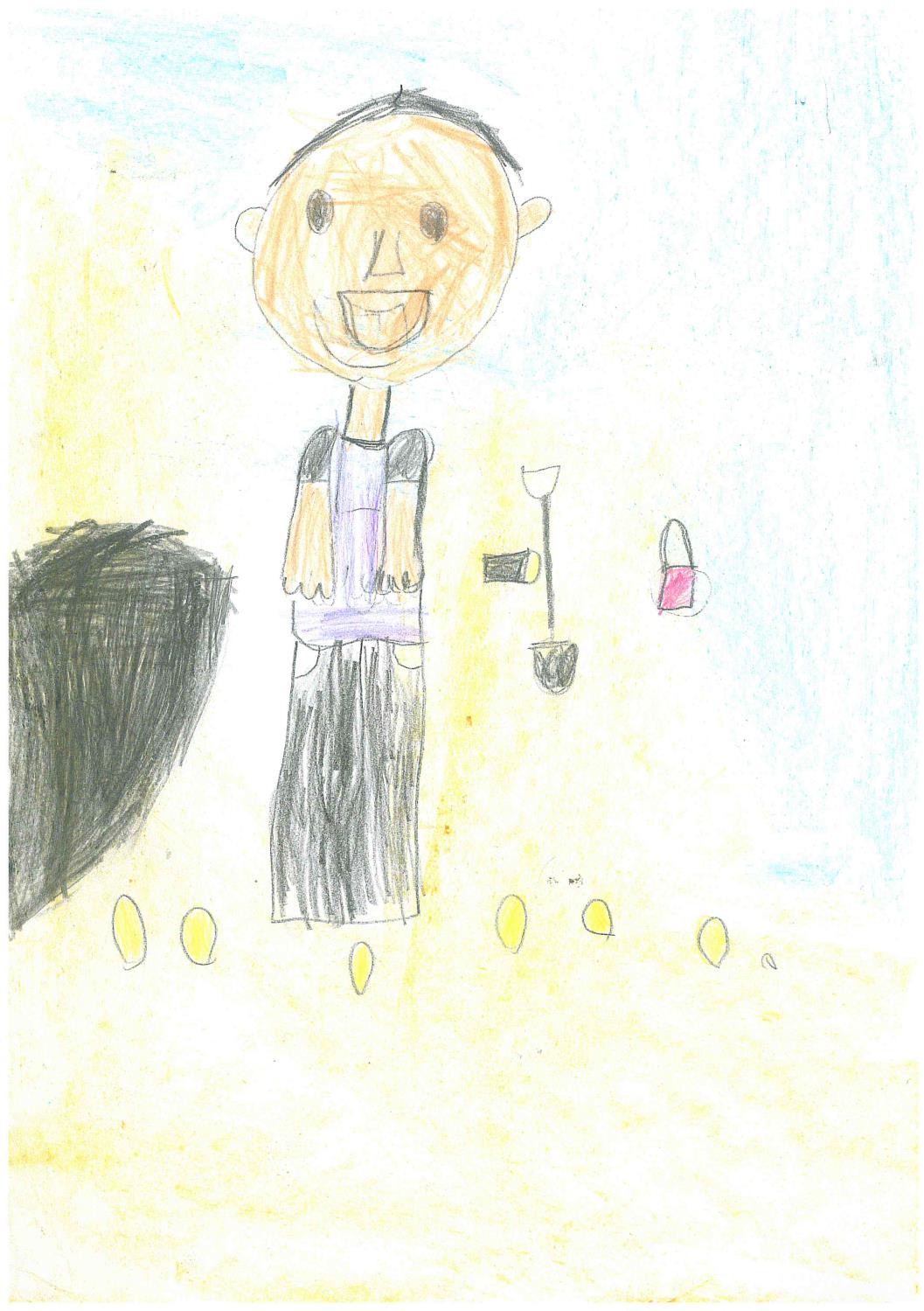 Kajus Jachimovičius
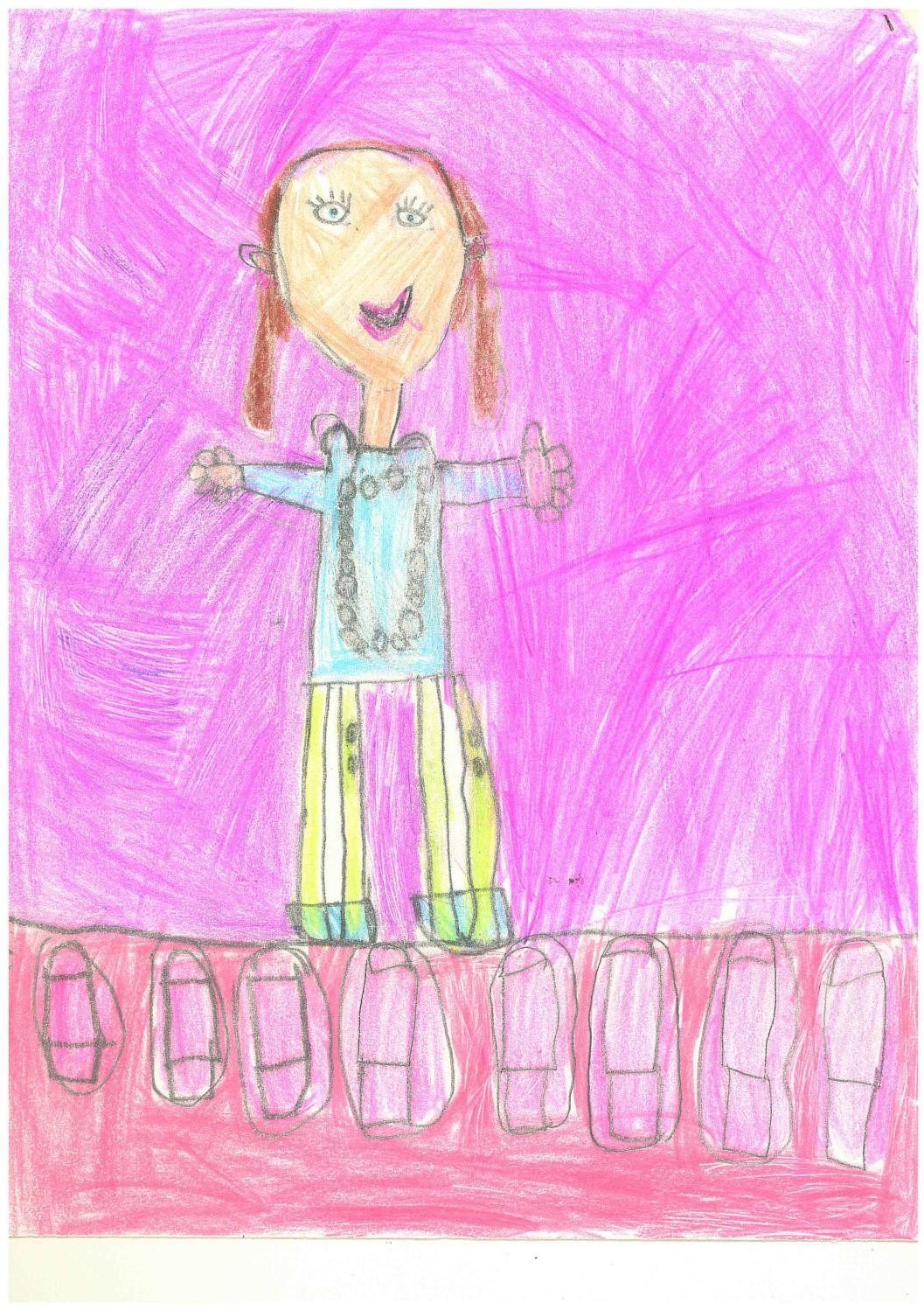 Patricija
Riabcevaitė
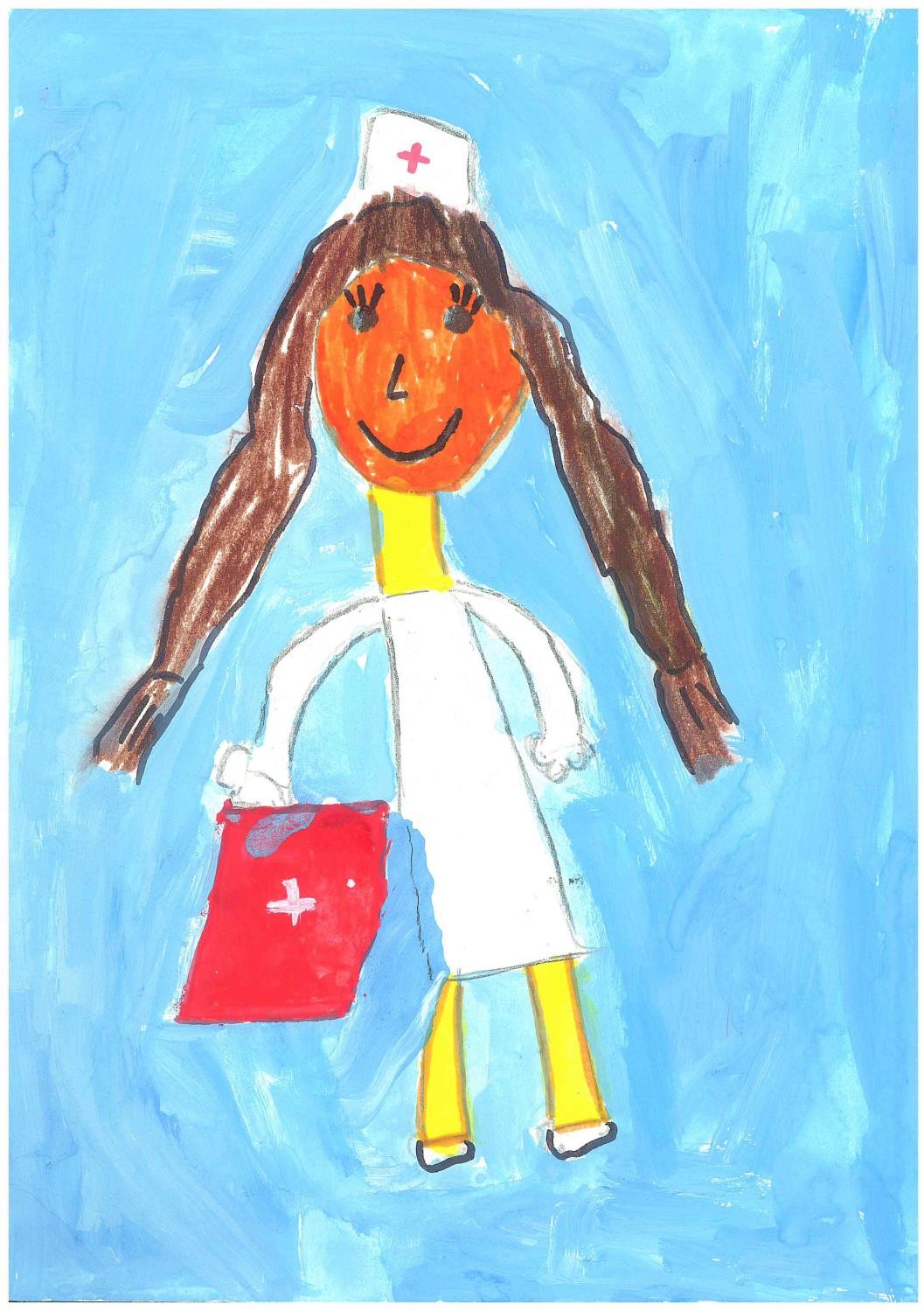 Austėja Trombačik
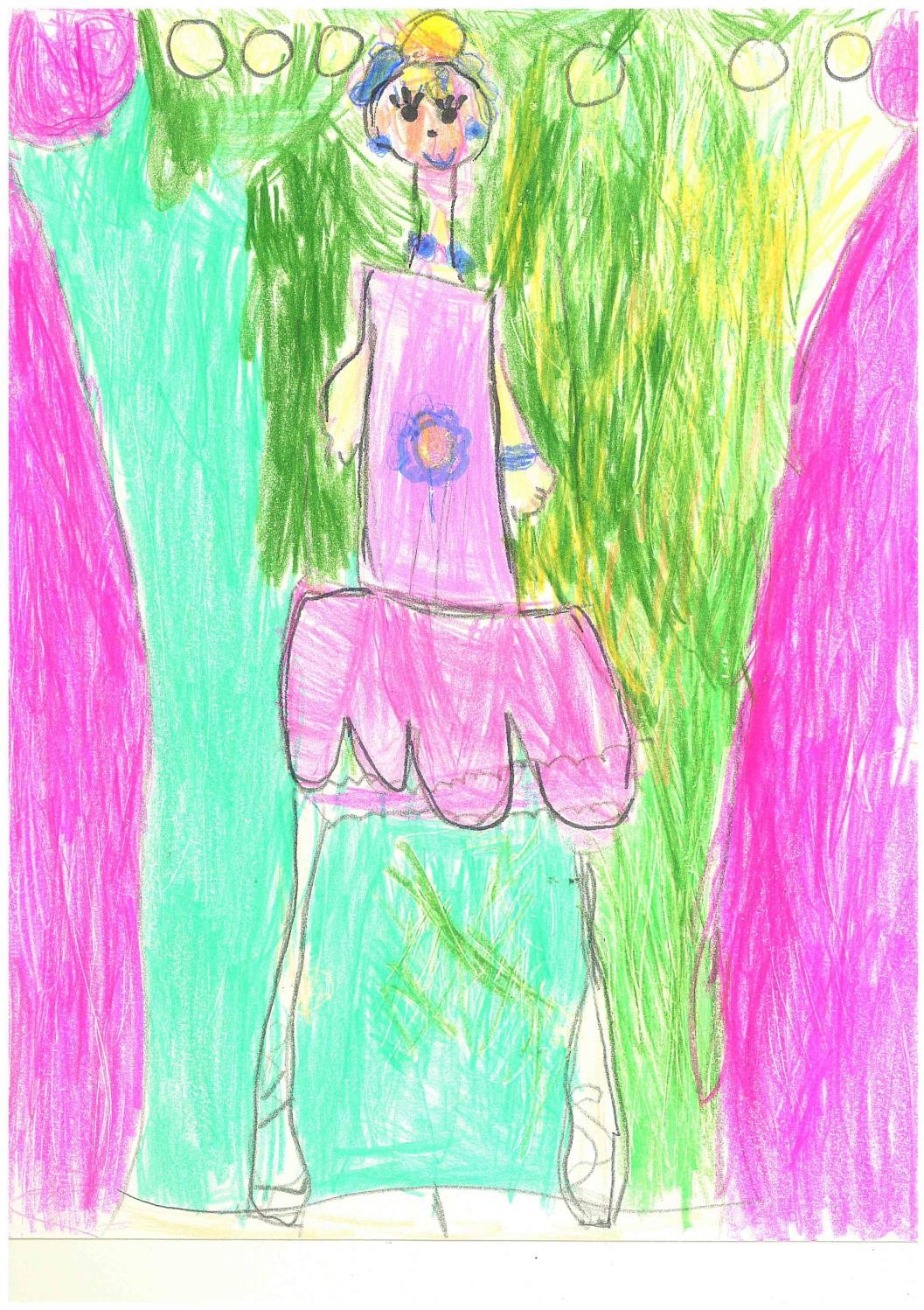 Mėja Židanavičiūtė
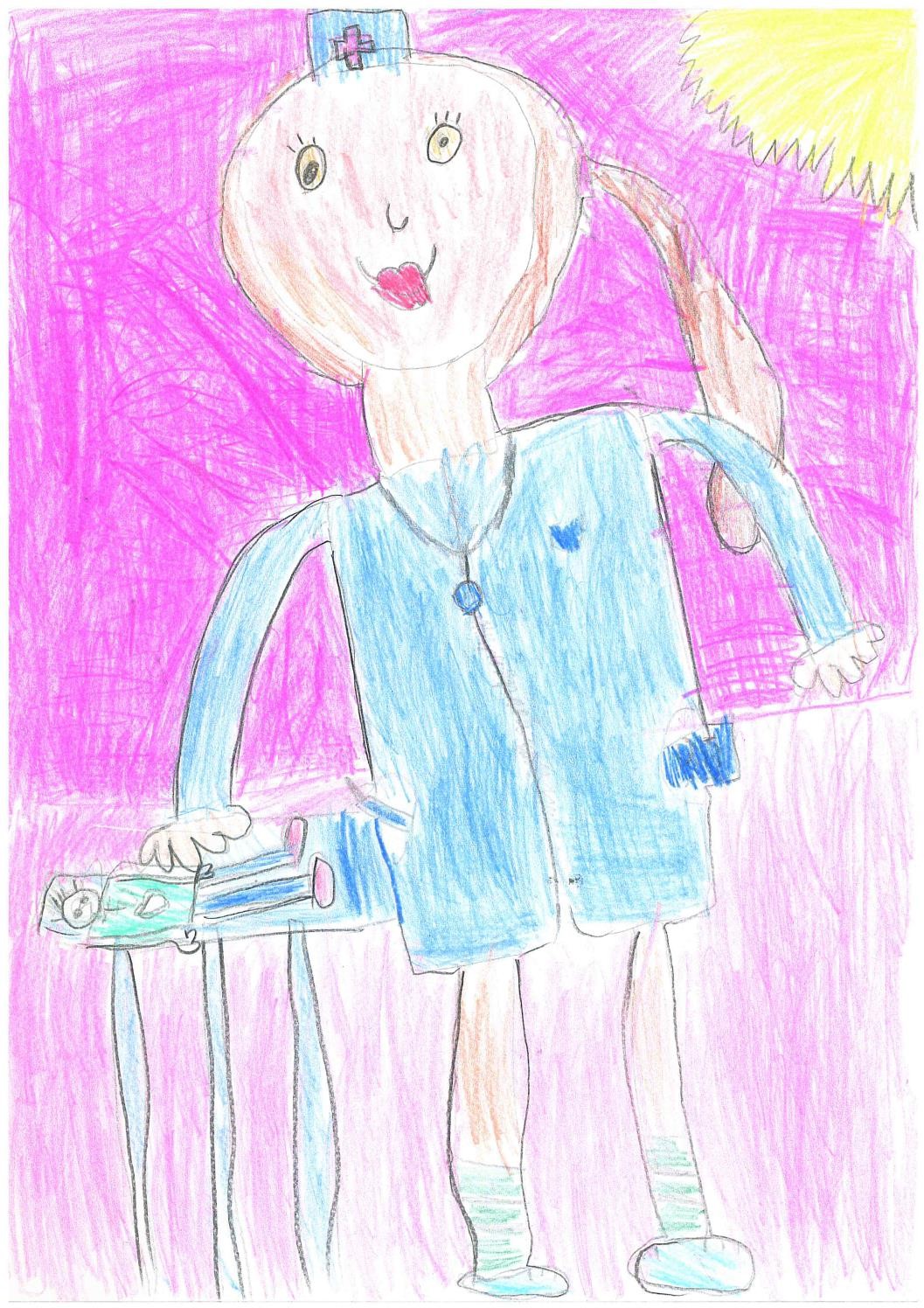 Akvilė Liachovičiūtė
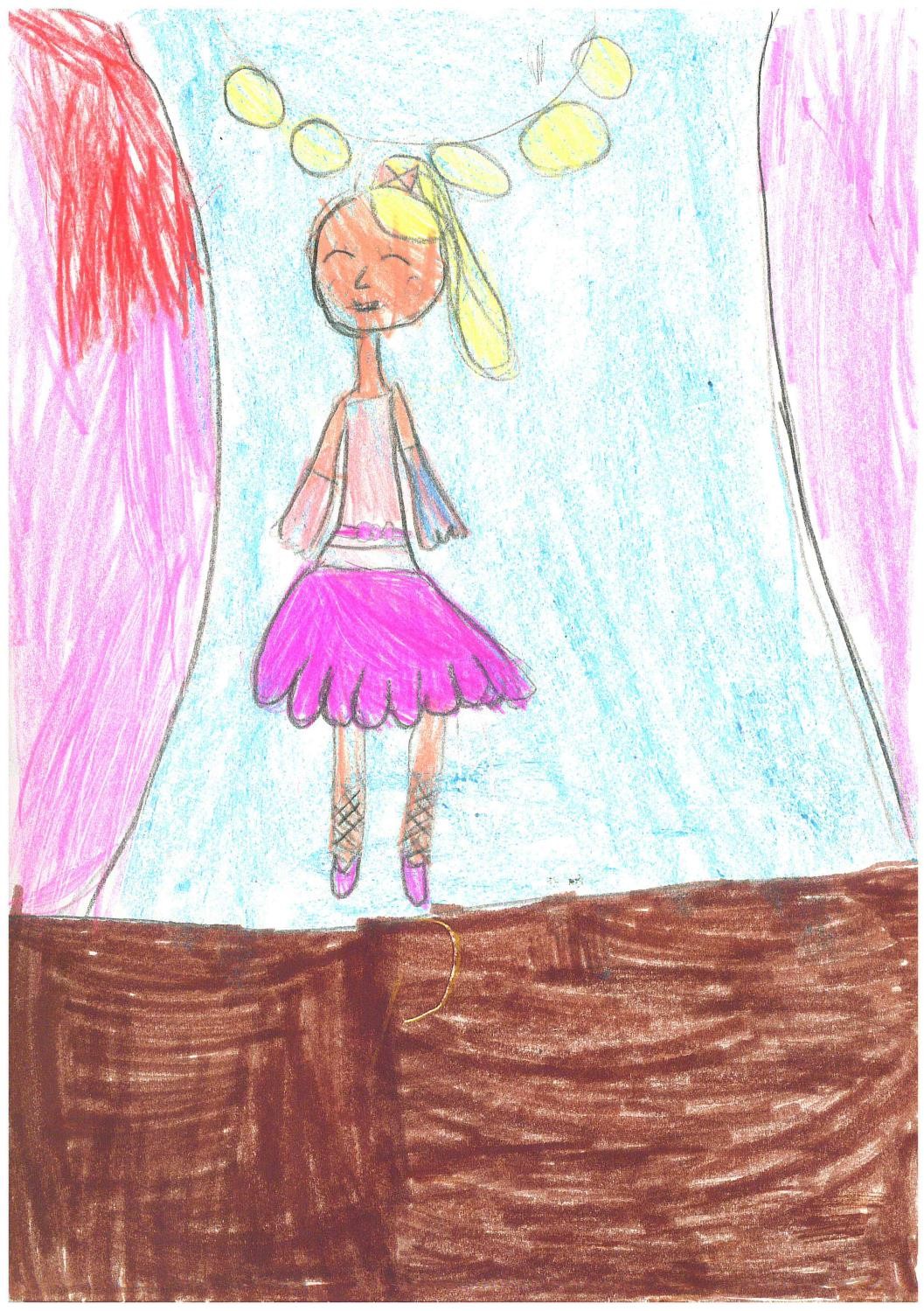 Aistė Vaiciukavičiūtė
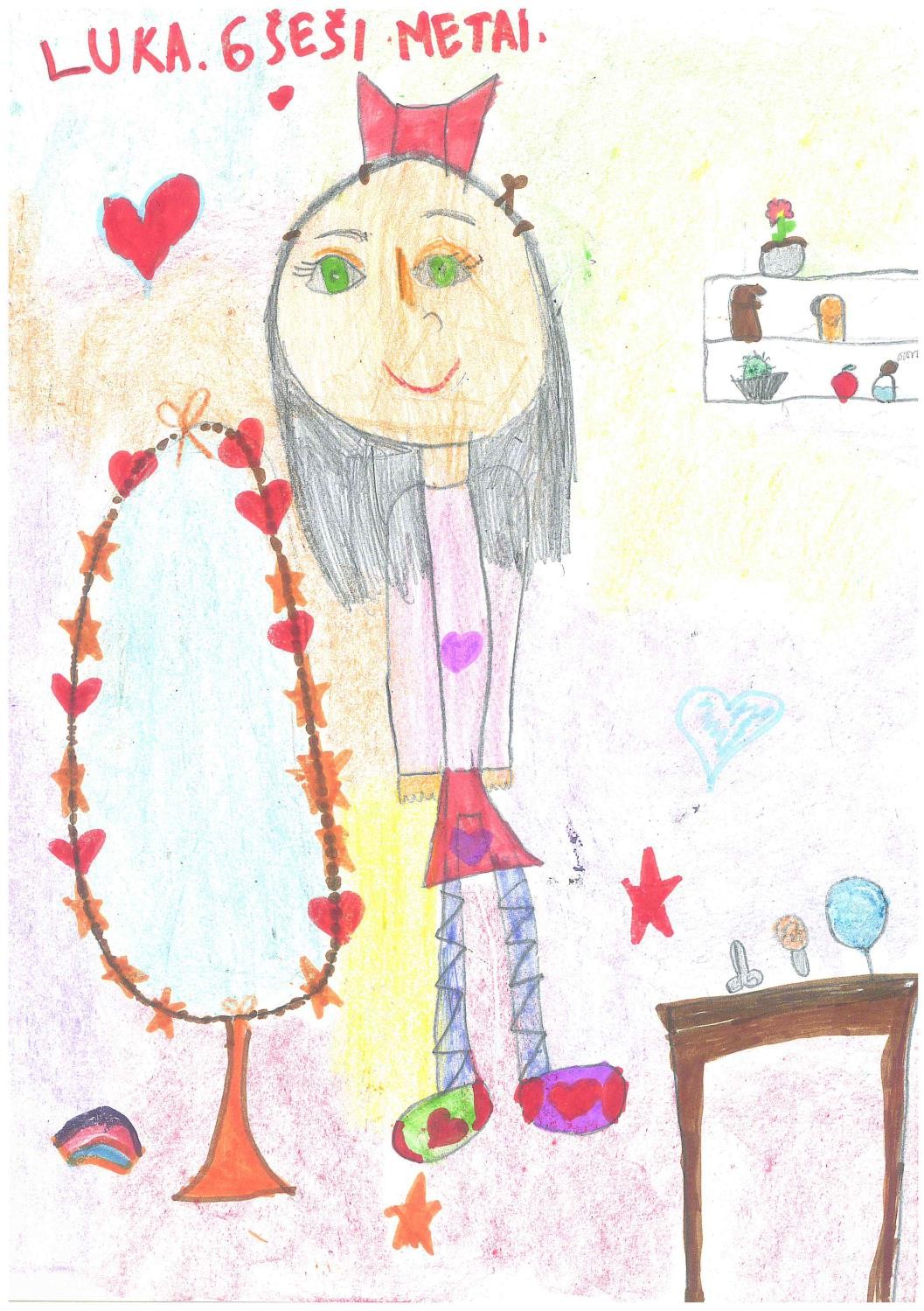 Luka Meškytė
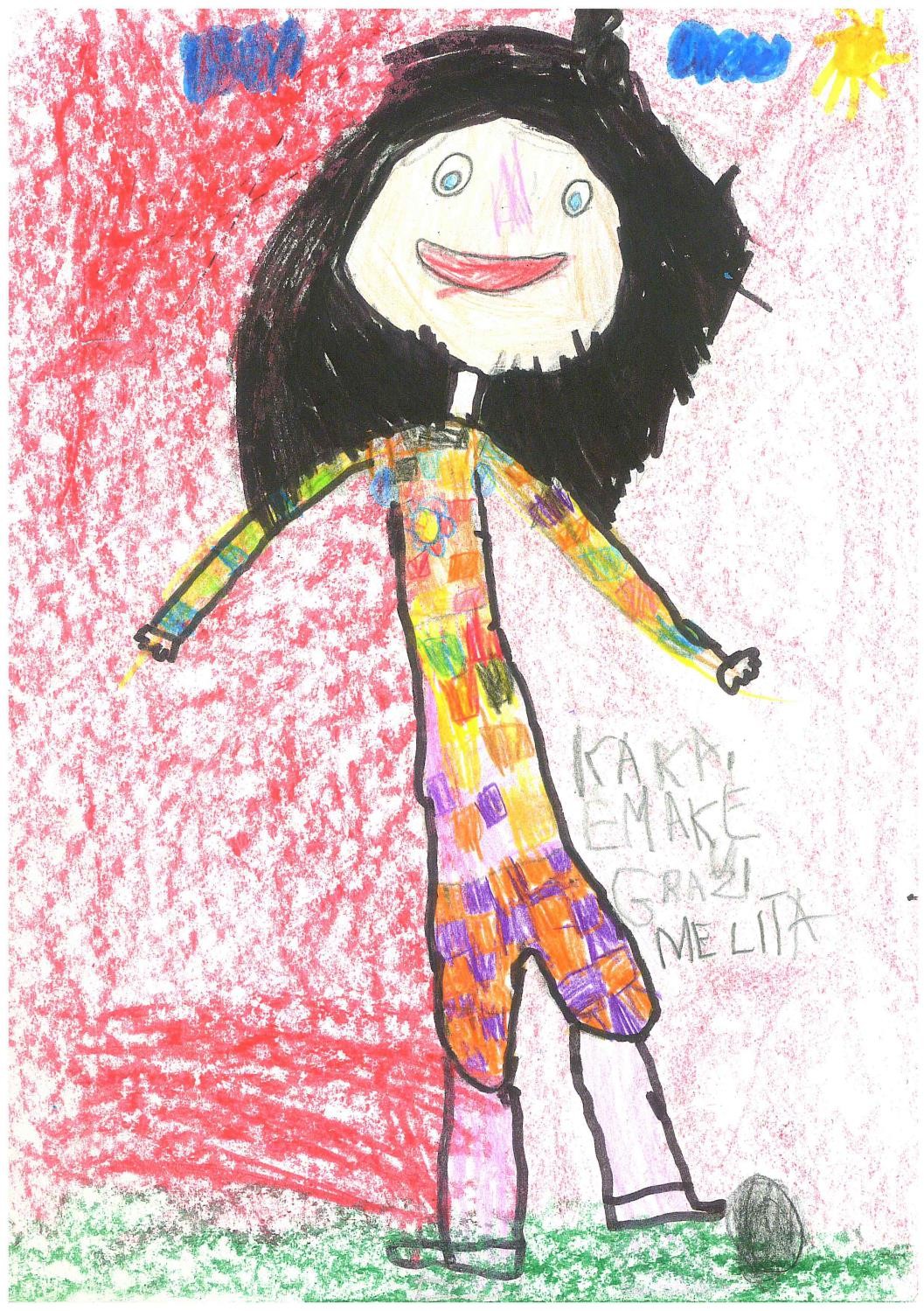 Melita Kudrevičiūtė
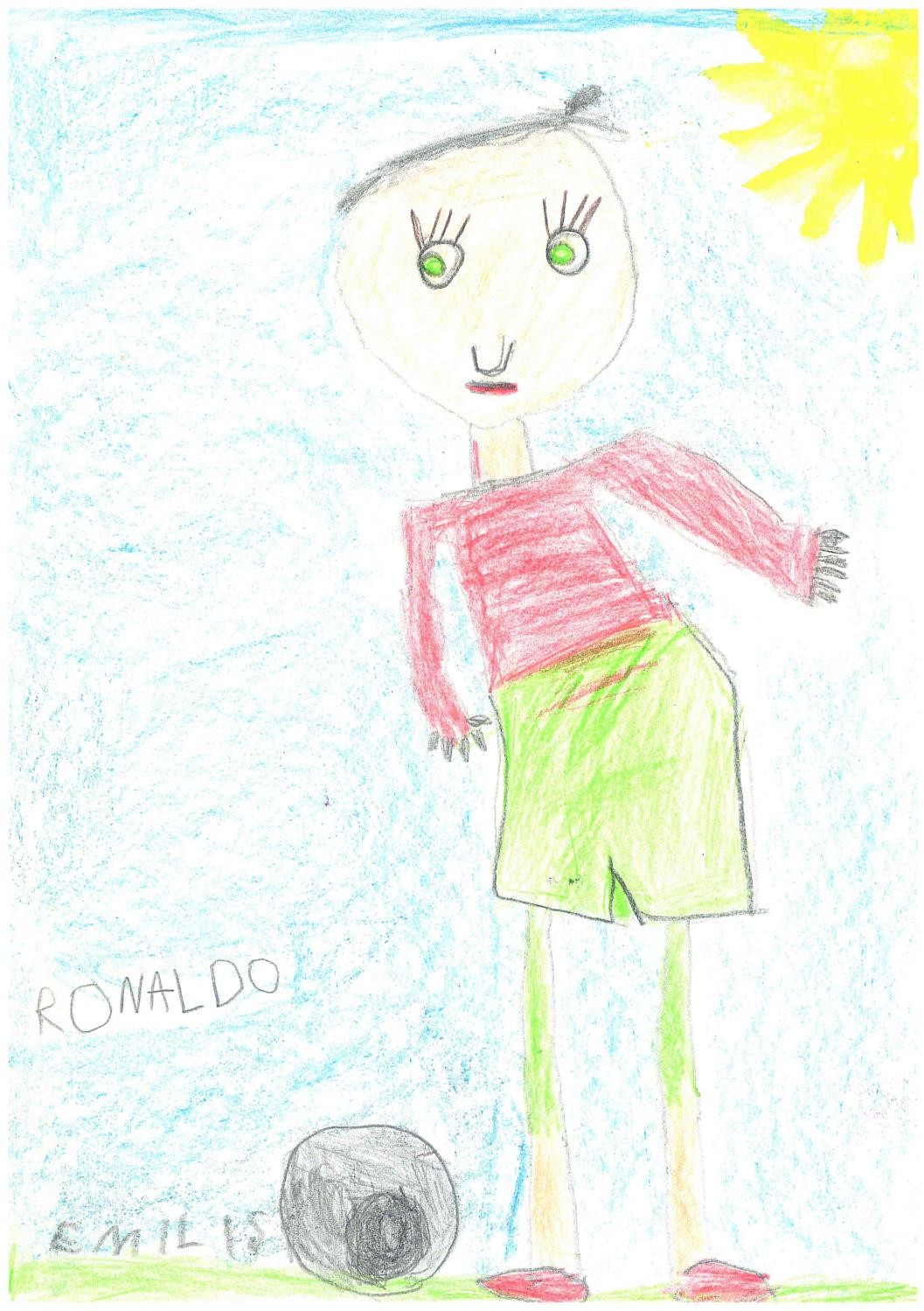 Emilis Snežko
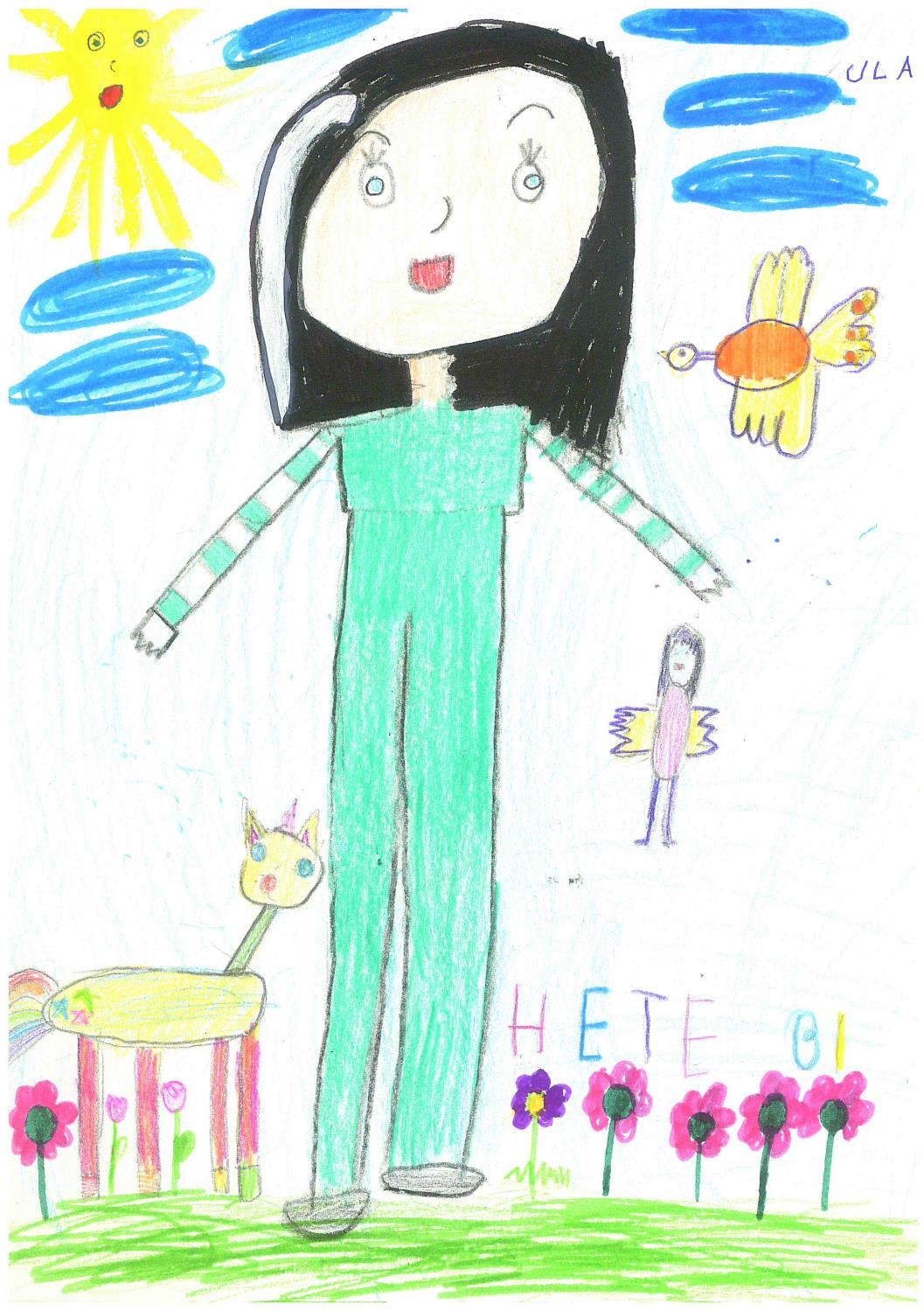 Ula Slavinskaitė
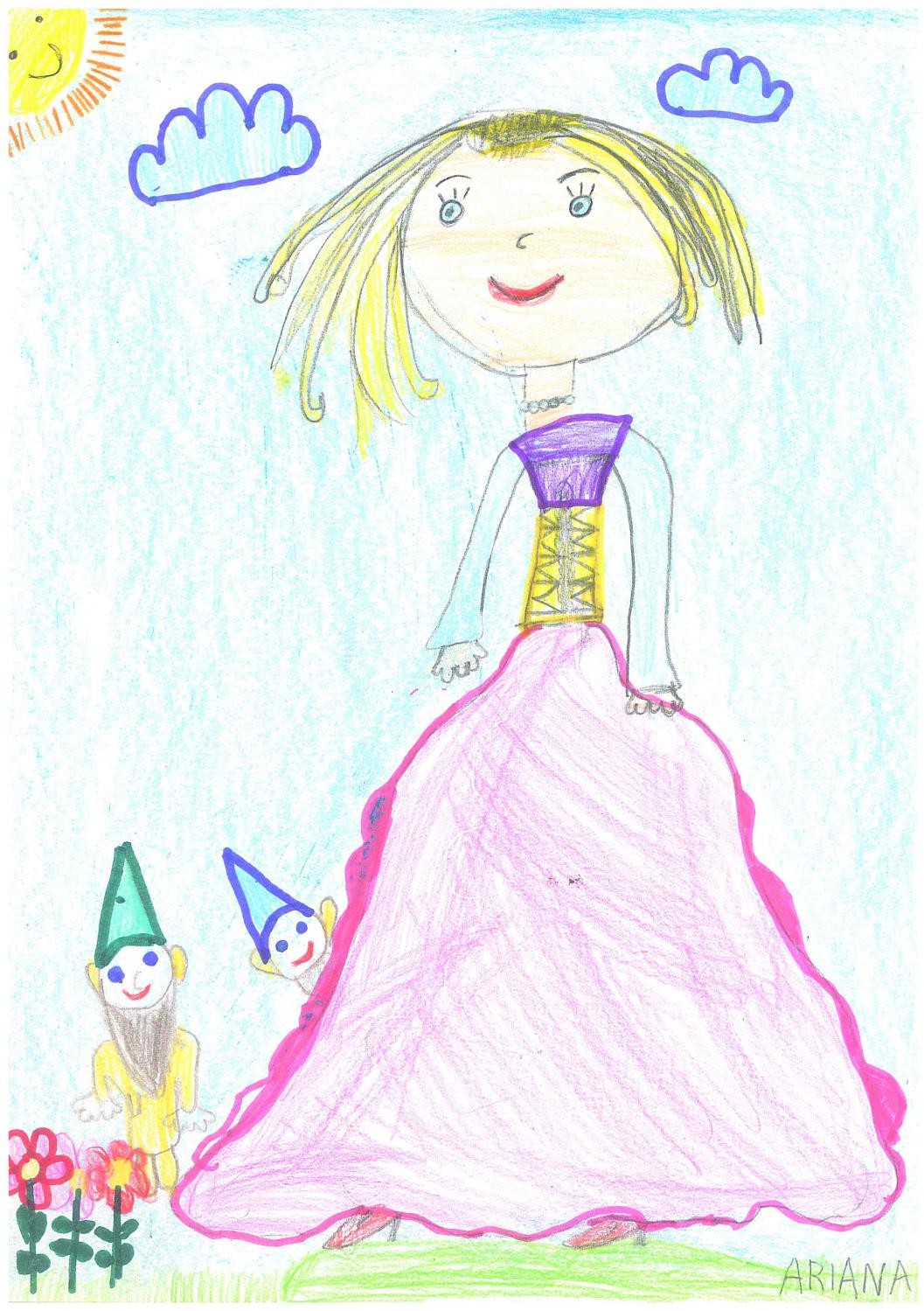 Ariana Siniavskaitė
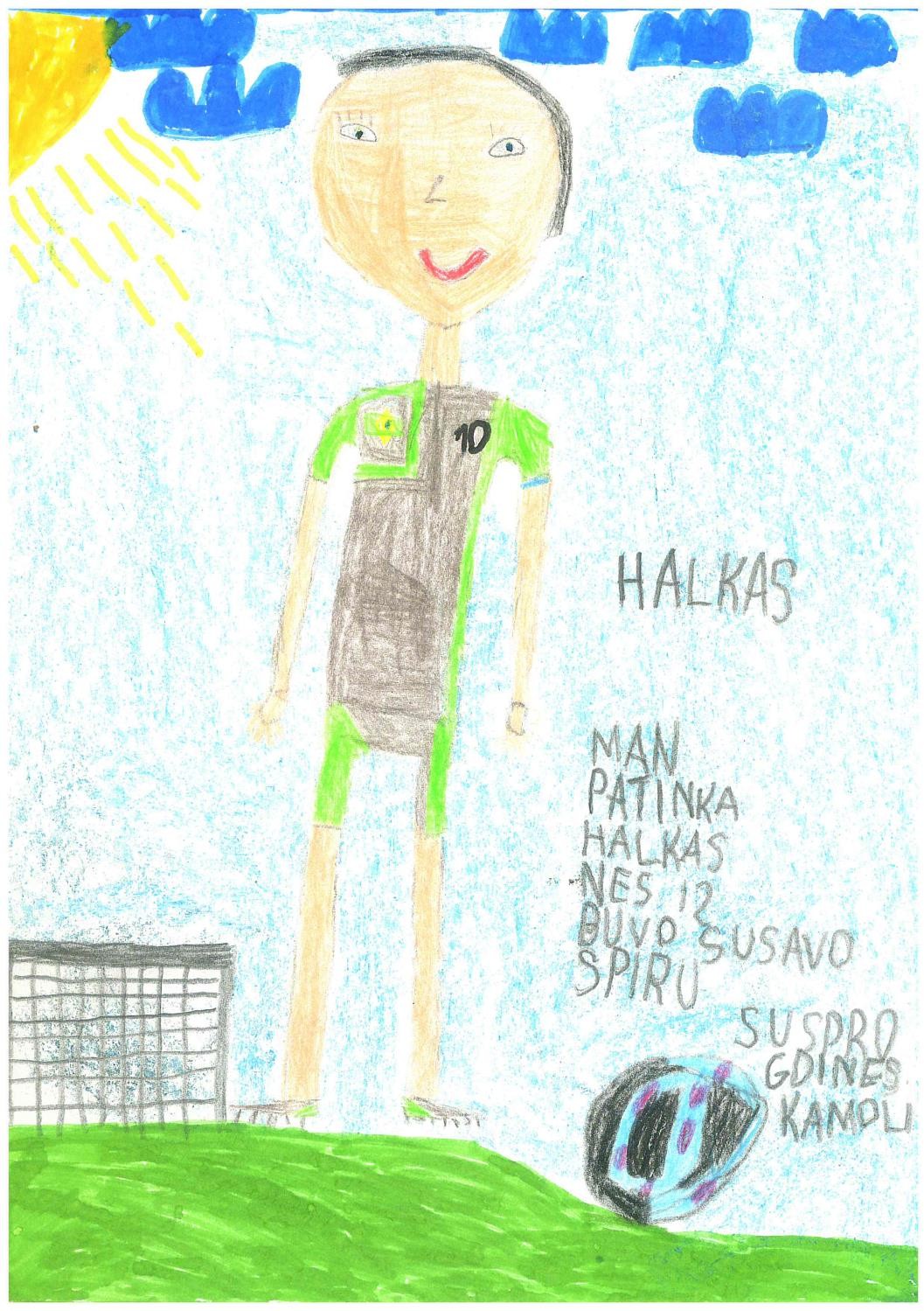 Rapolas Varasimavičius
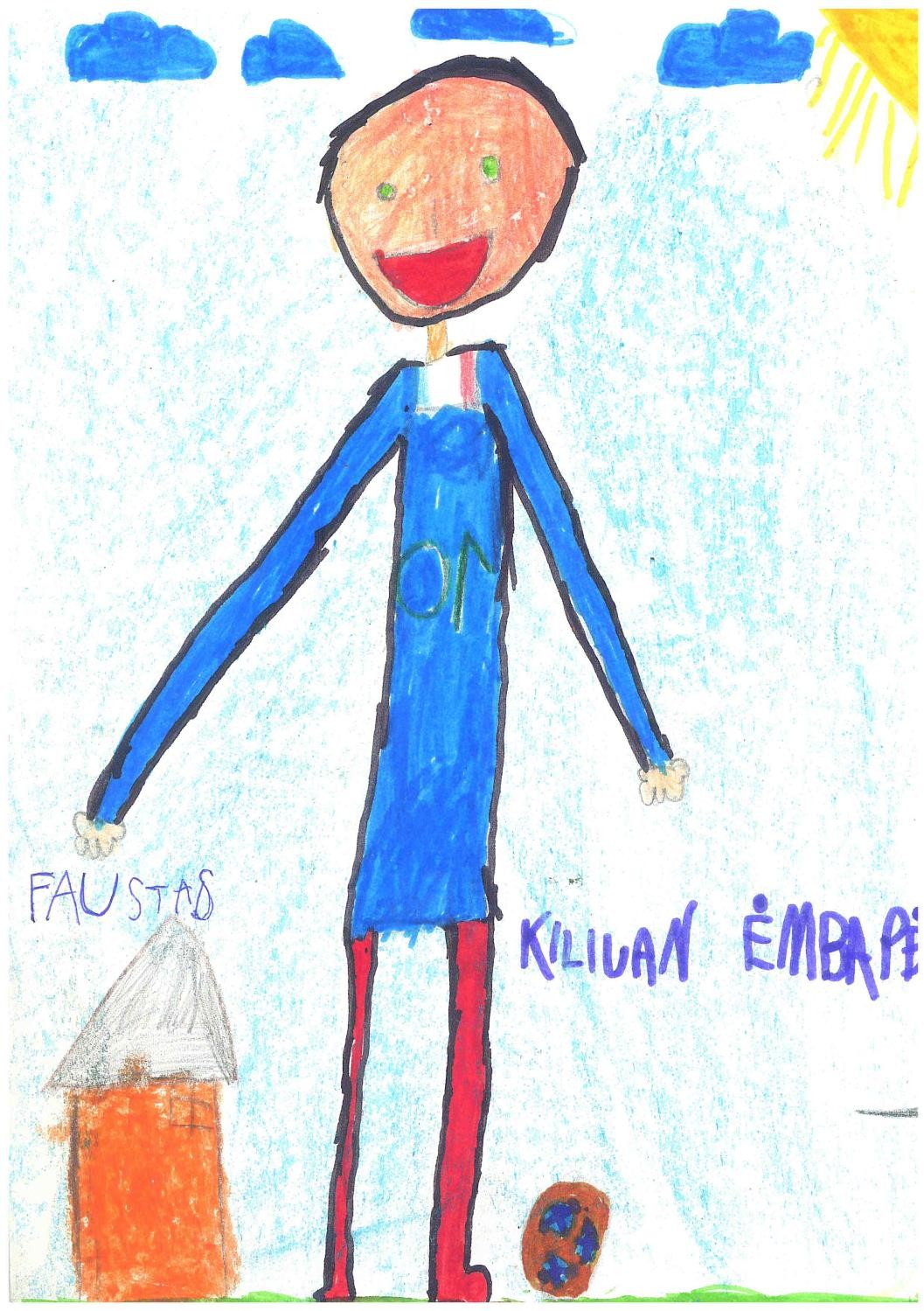 Faustas Venclovaitis
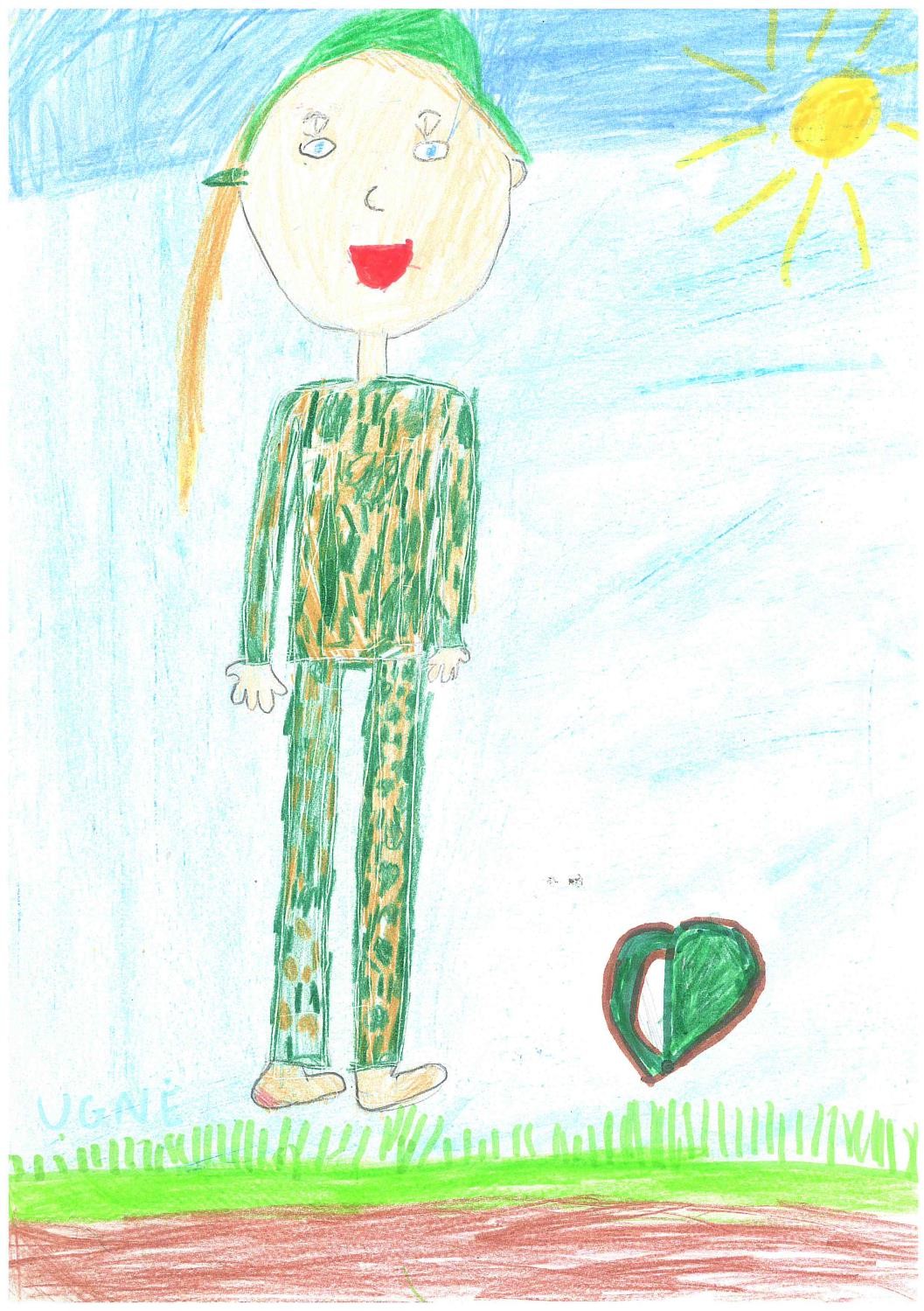 Ugnė Dzencevičiūtė
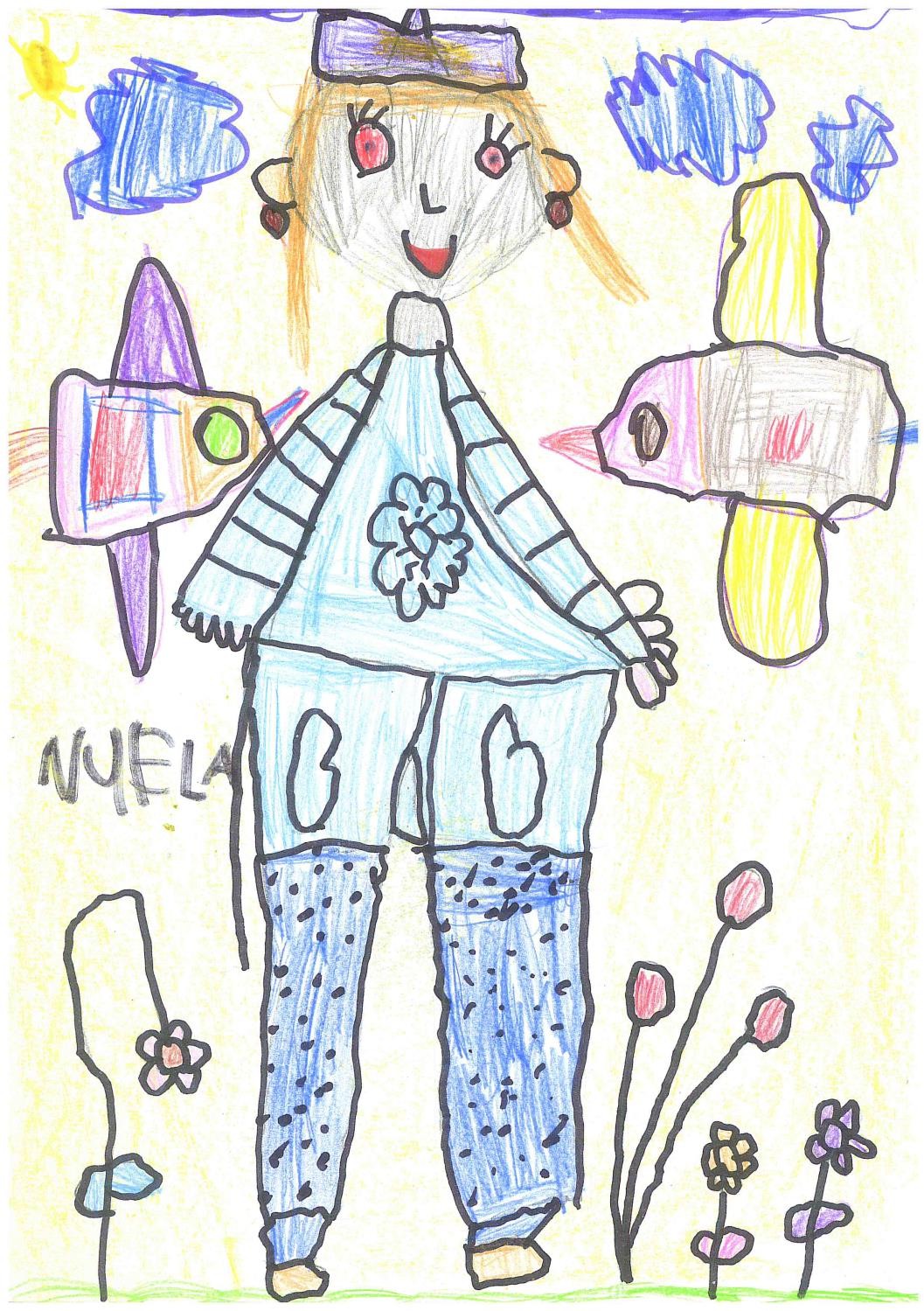 Nuela Dzikevičiūtė
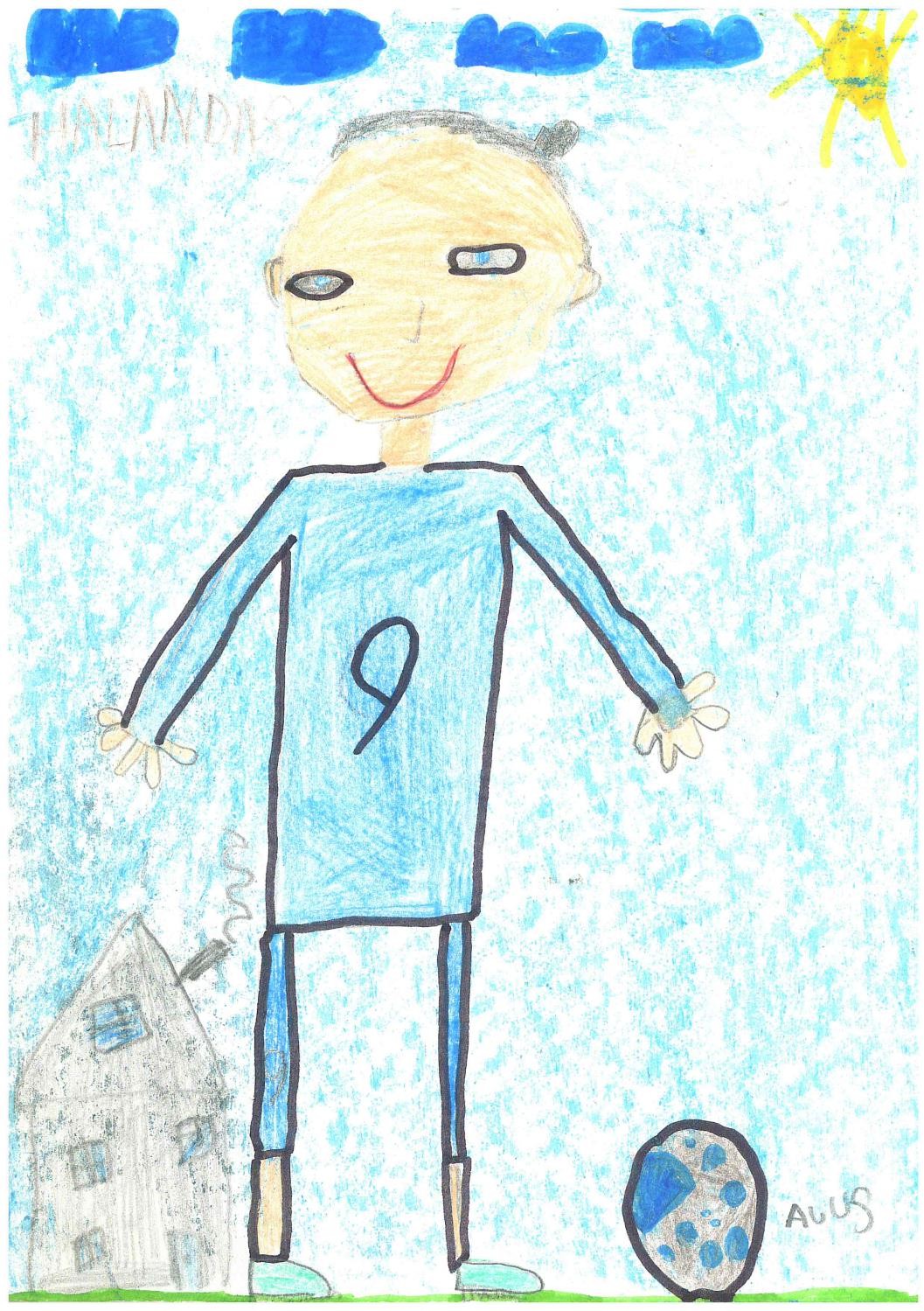 Ajus Lavrinovičius
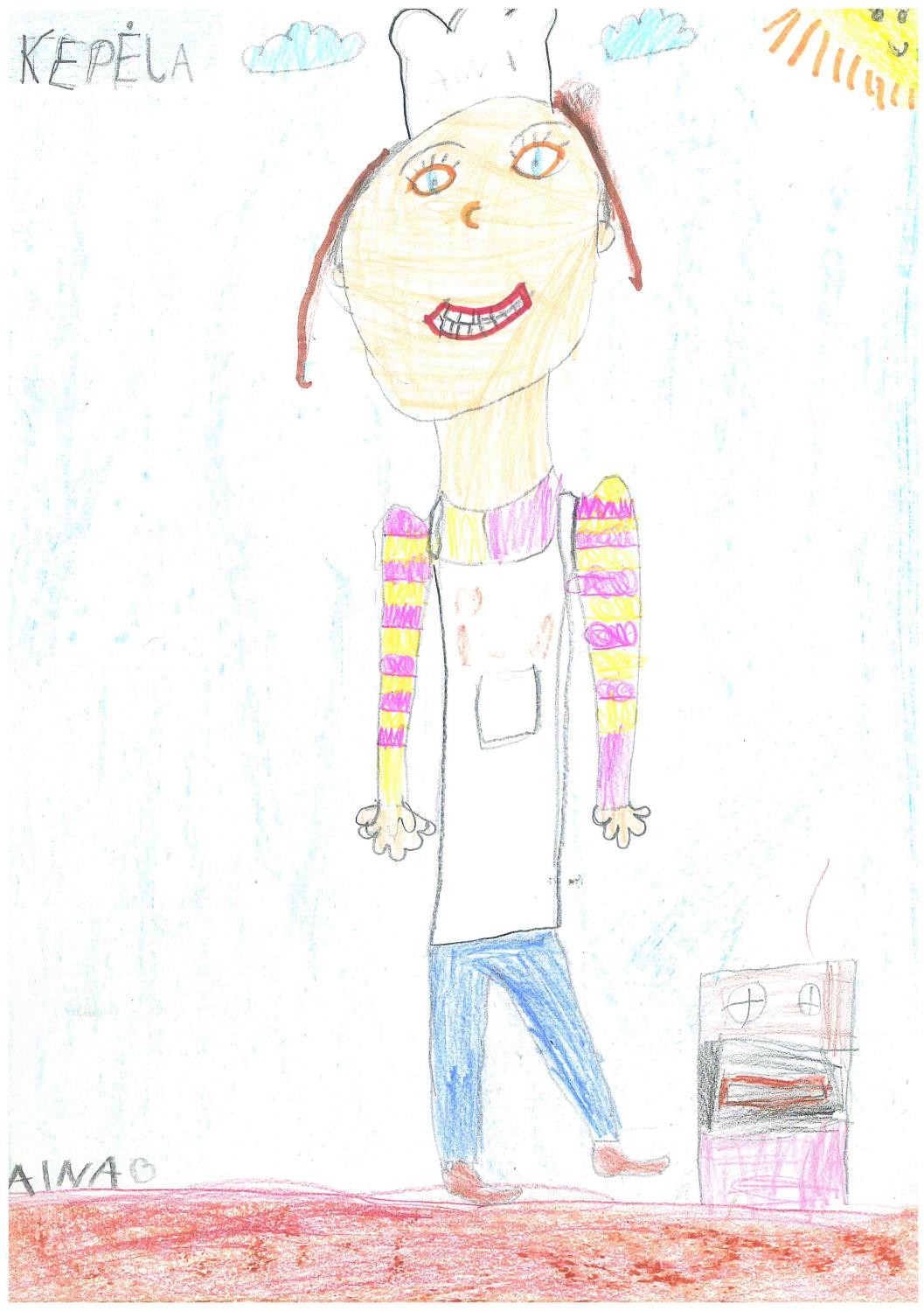 Aina Ravinskaitė
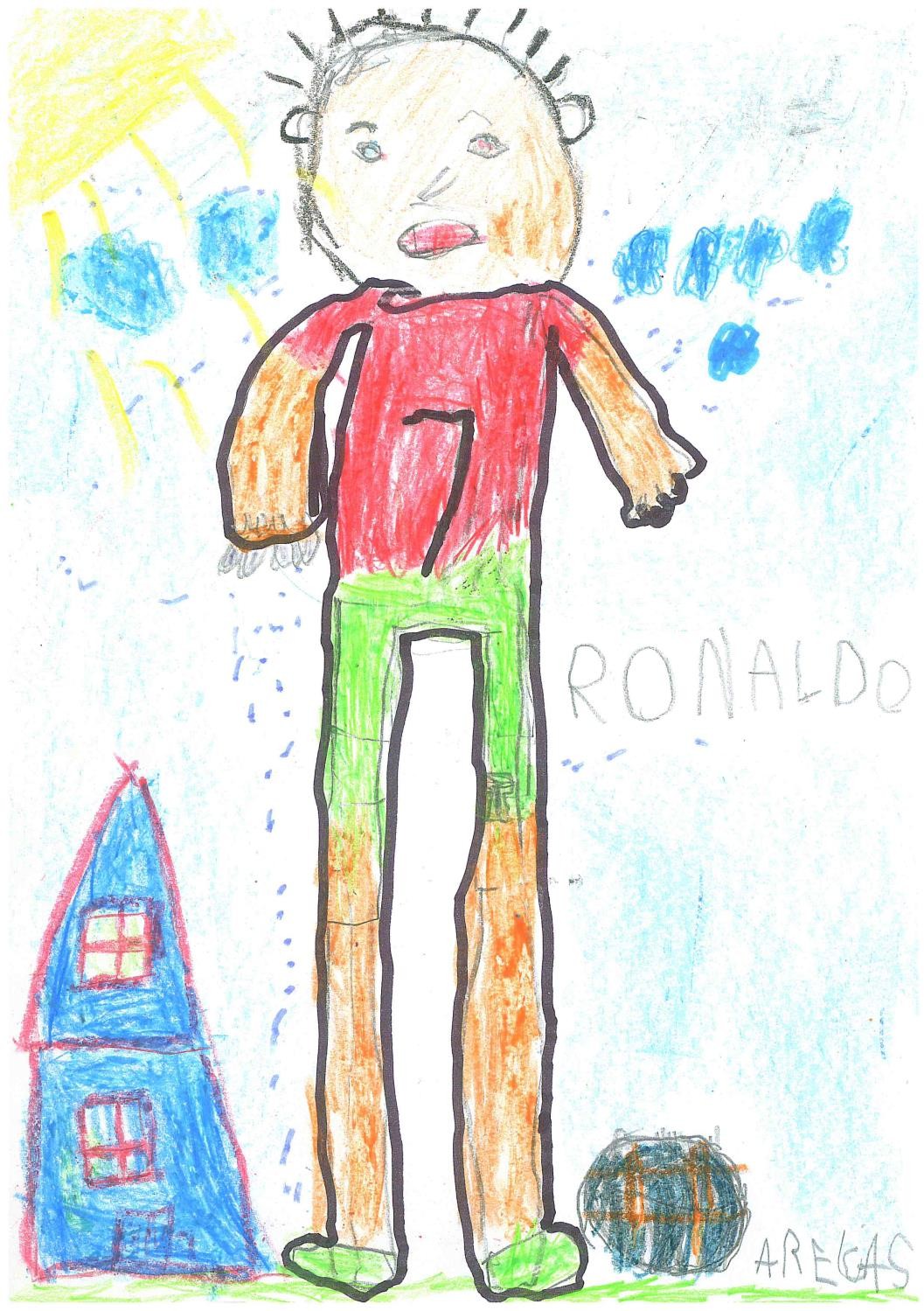 Arėjas Mečkovskis
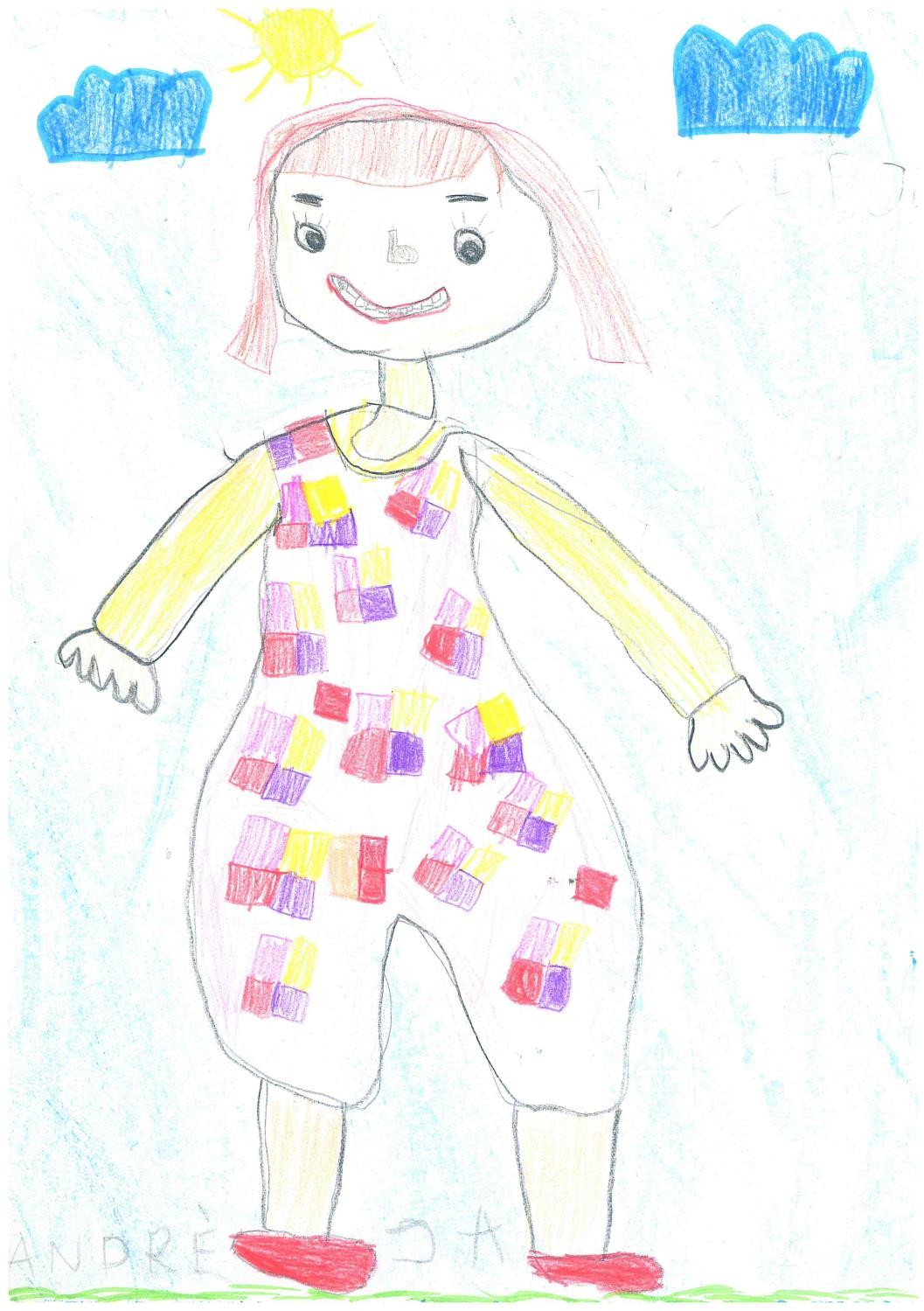 Andrėja Grinevičiūtė
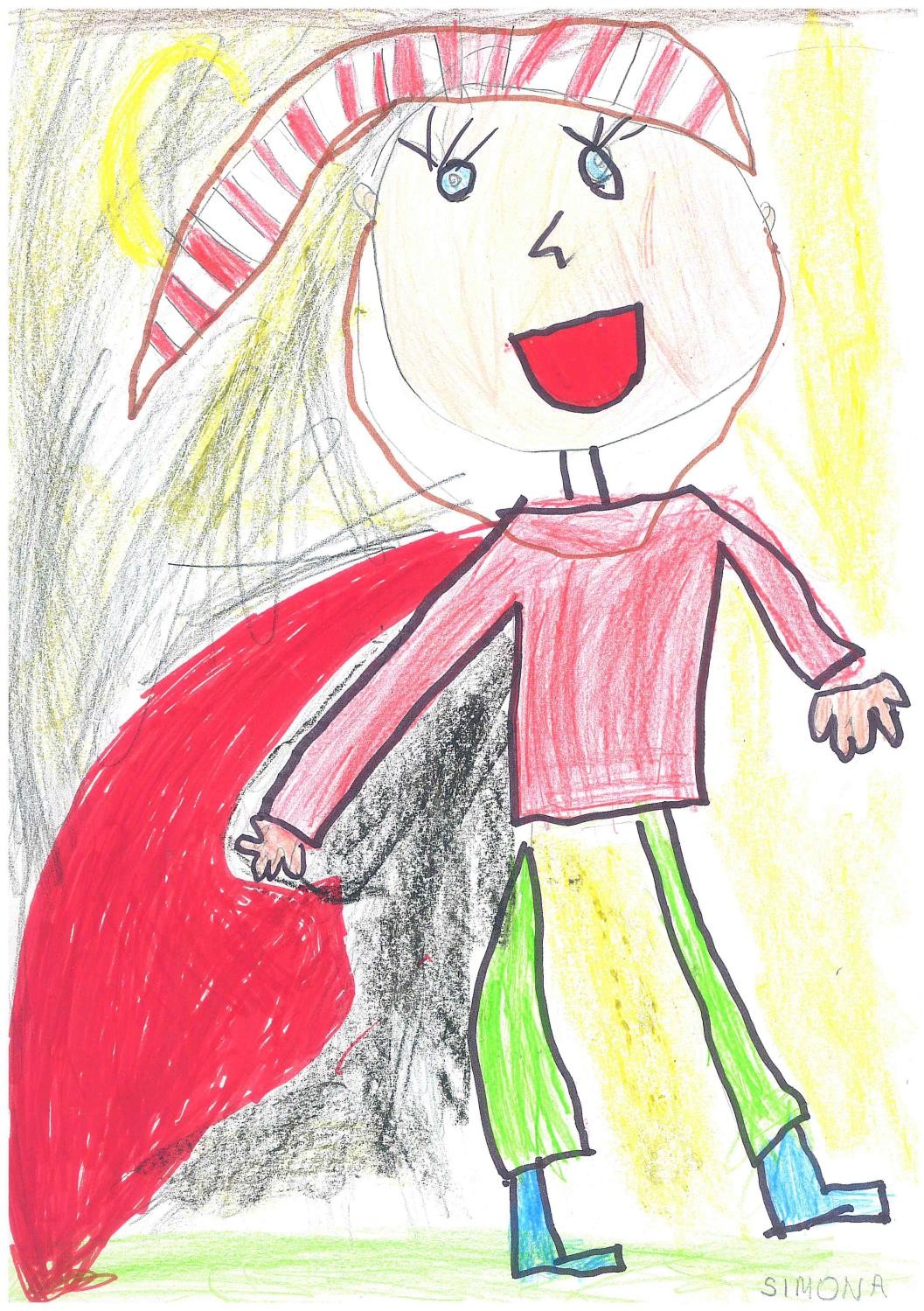 Simona Kozlovska
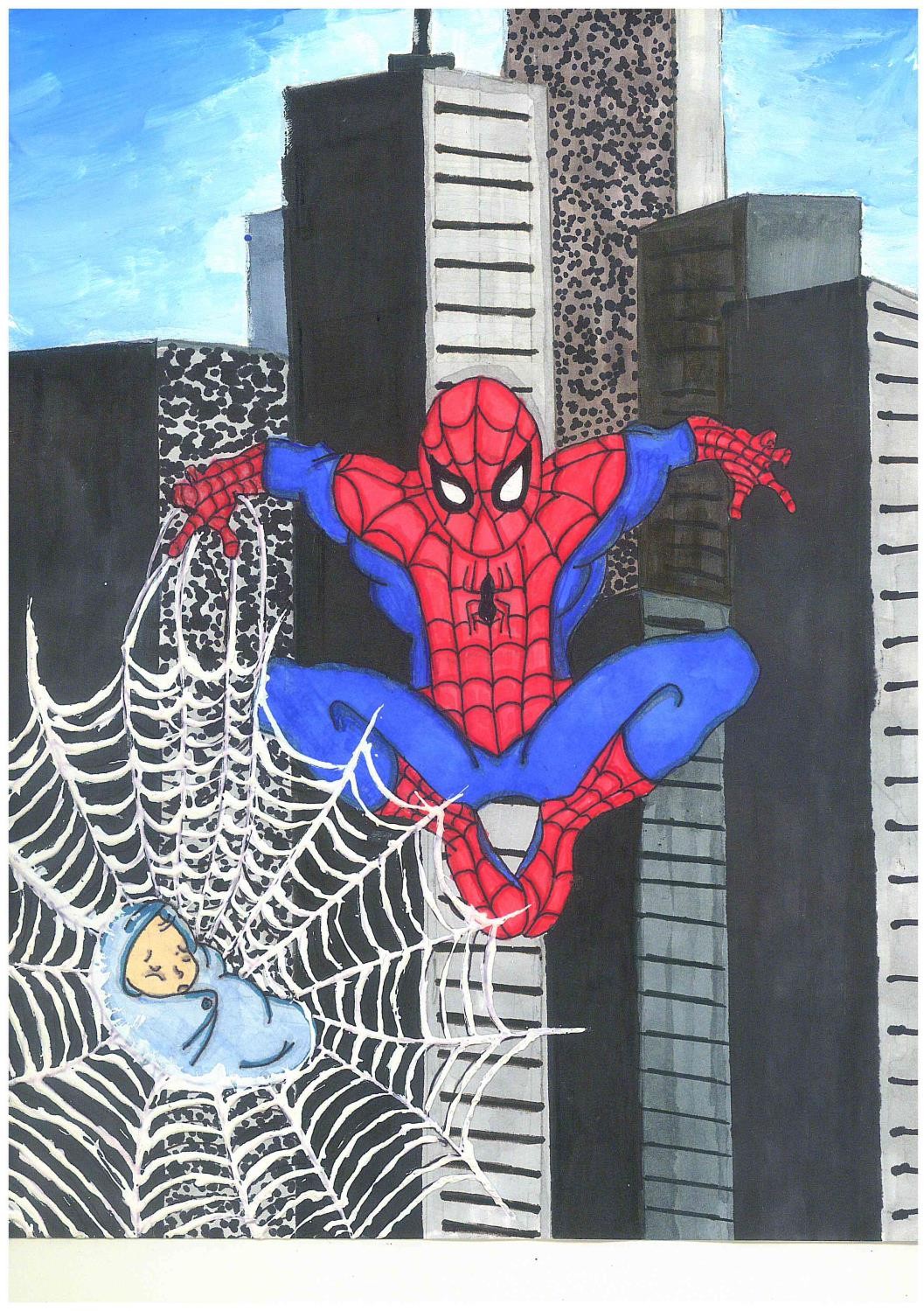 Agata Pačkovska
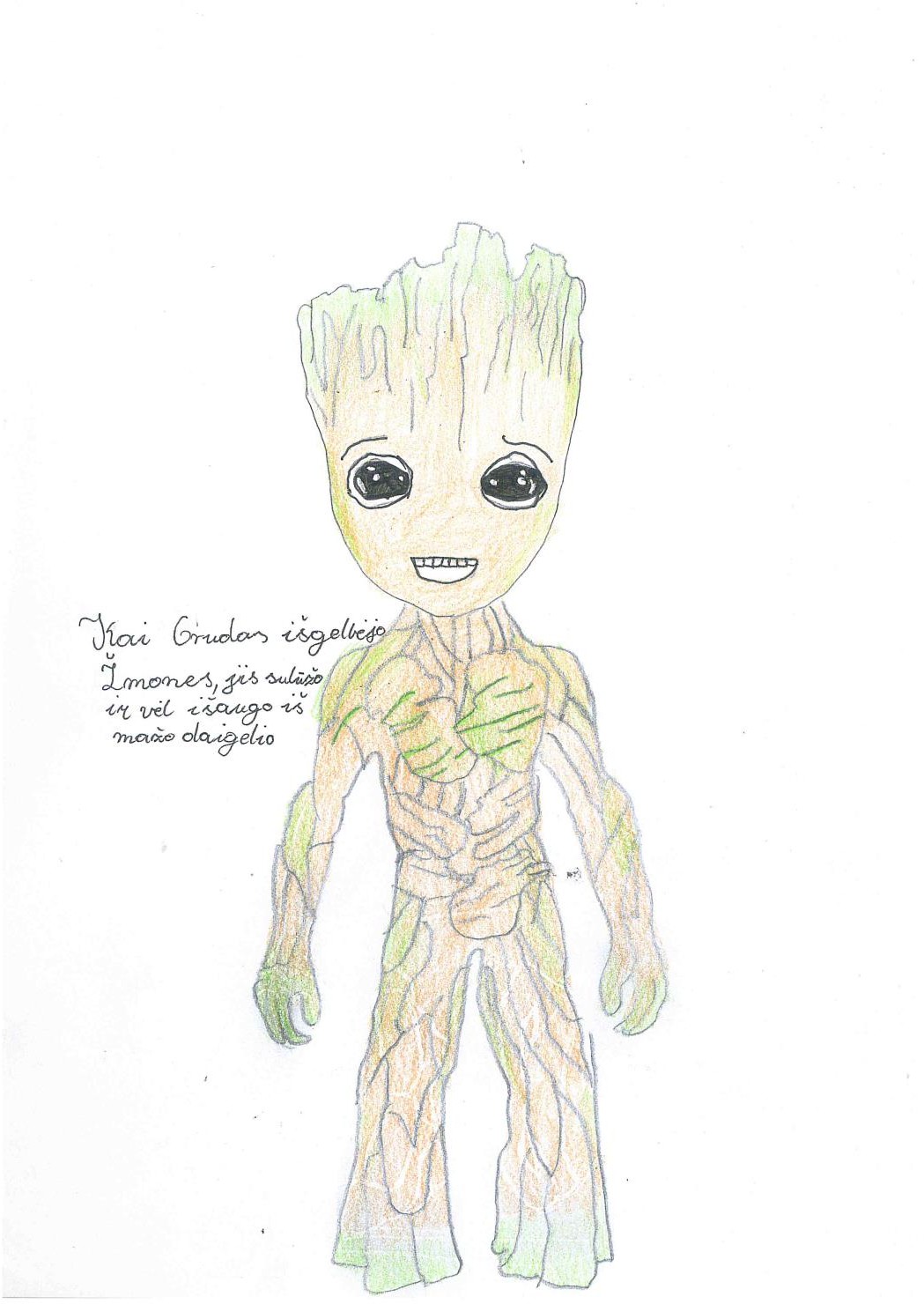 Oskaras Stacevičius
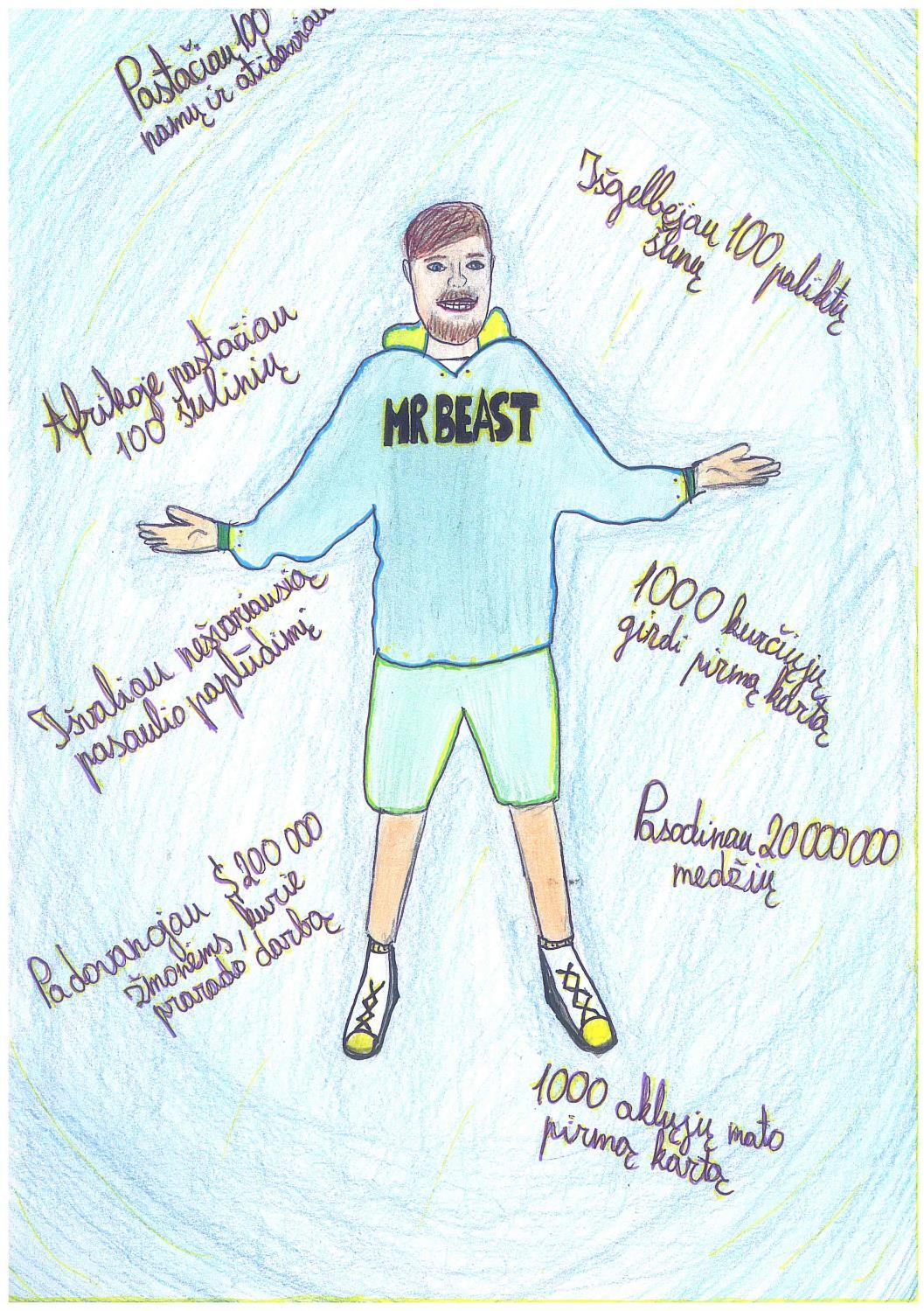 Sofija Mickevič
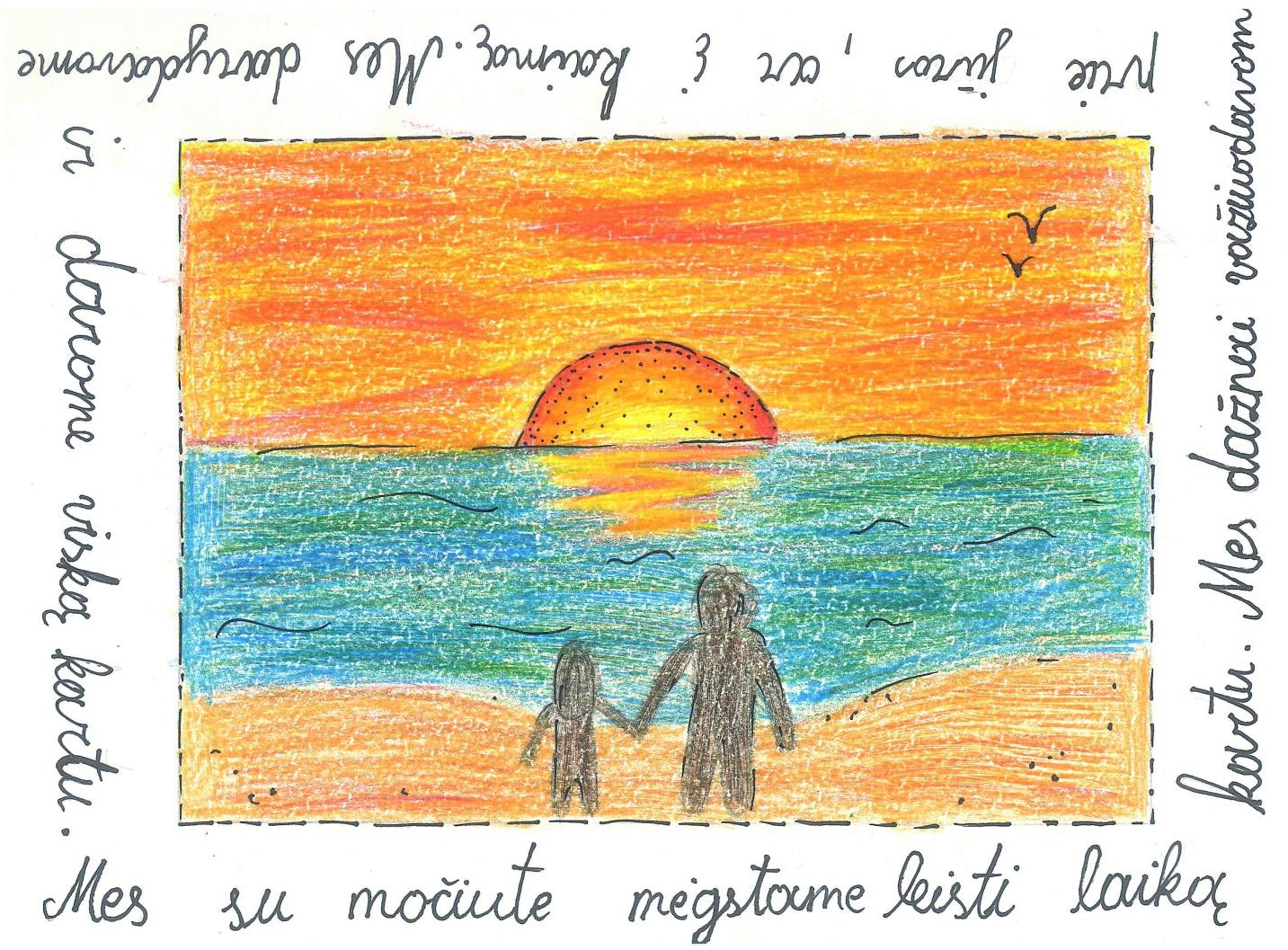 Emilia Kaminskaitė
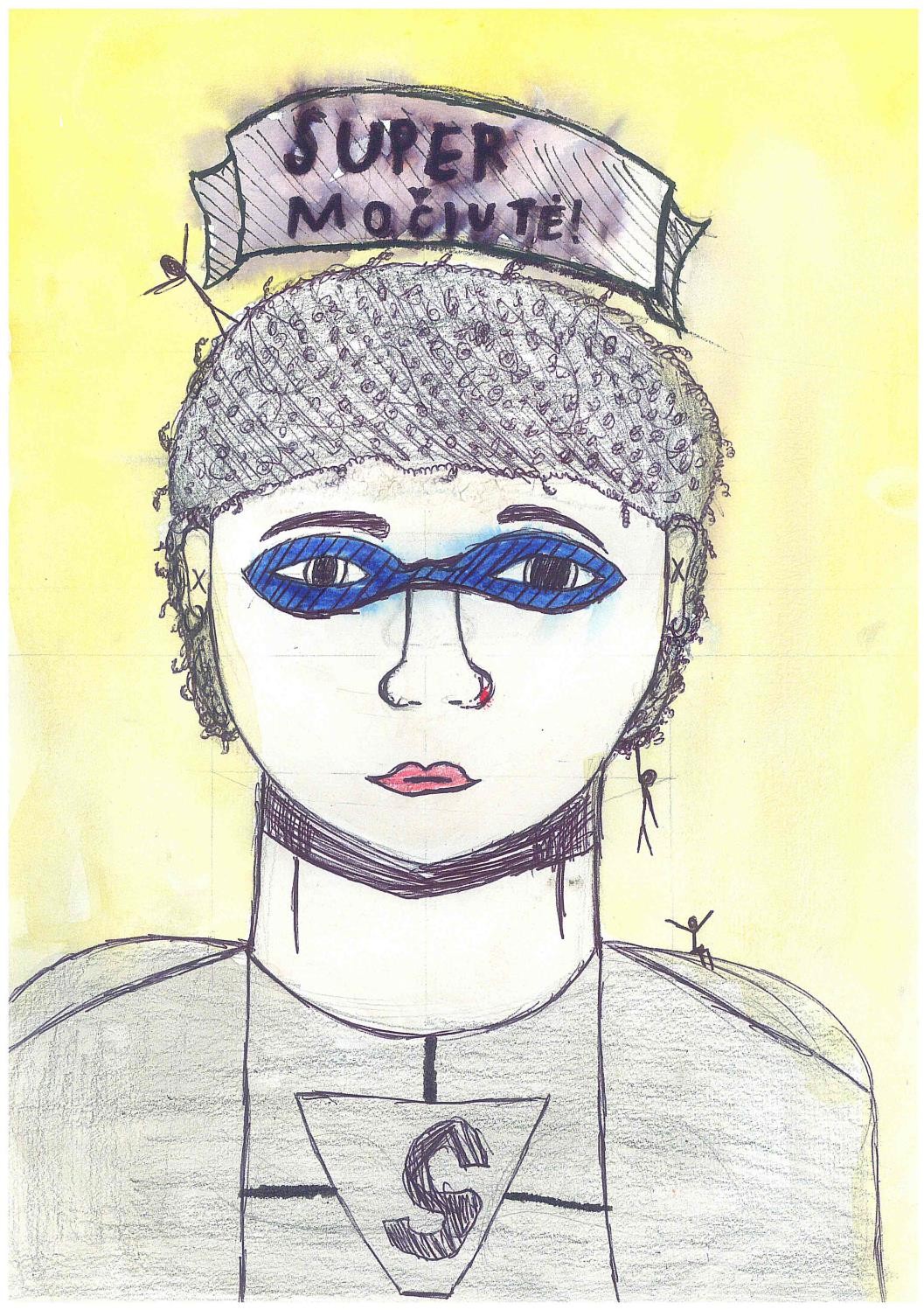 Ugnius Laugalis
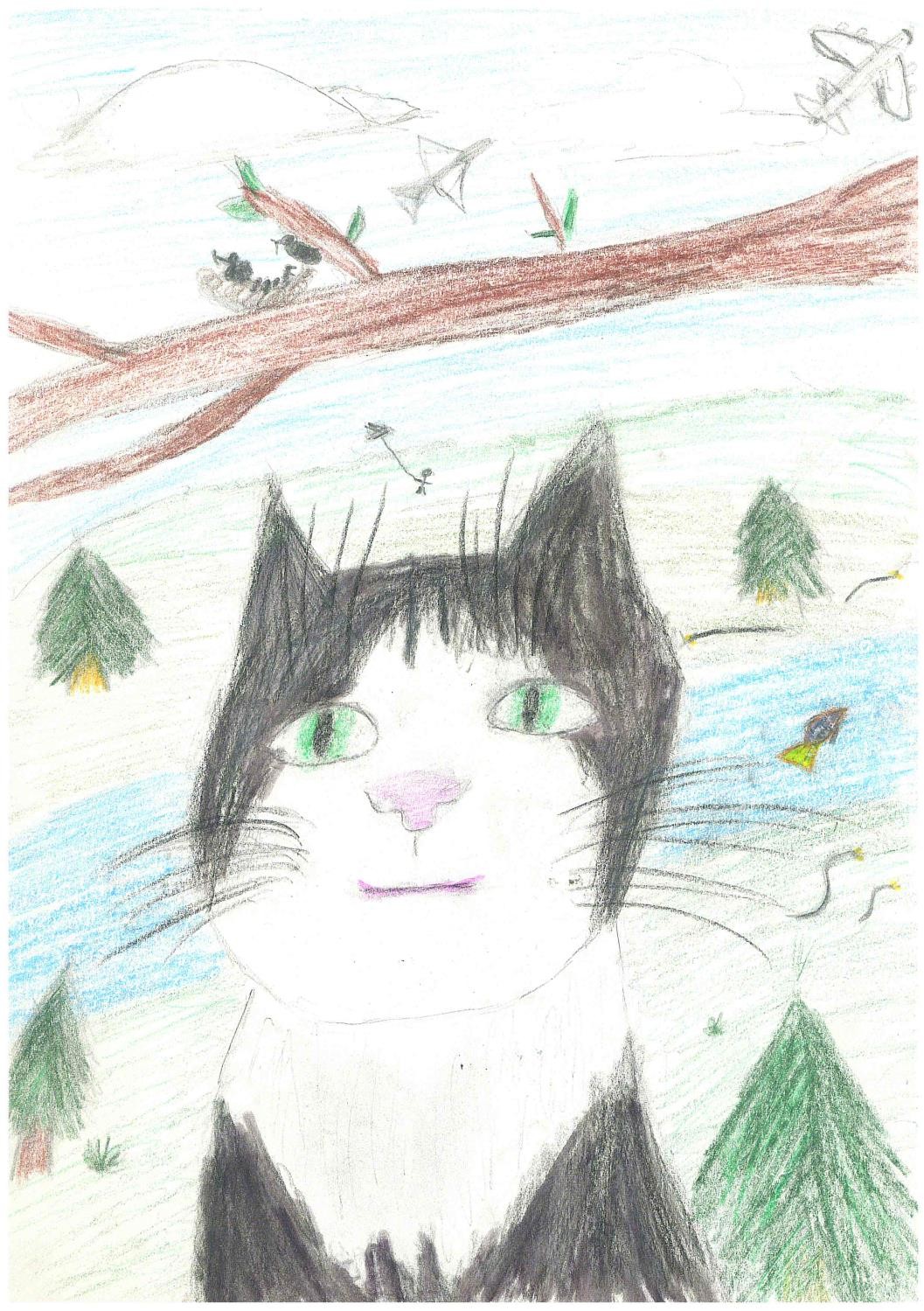 Smiltė Stonytė
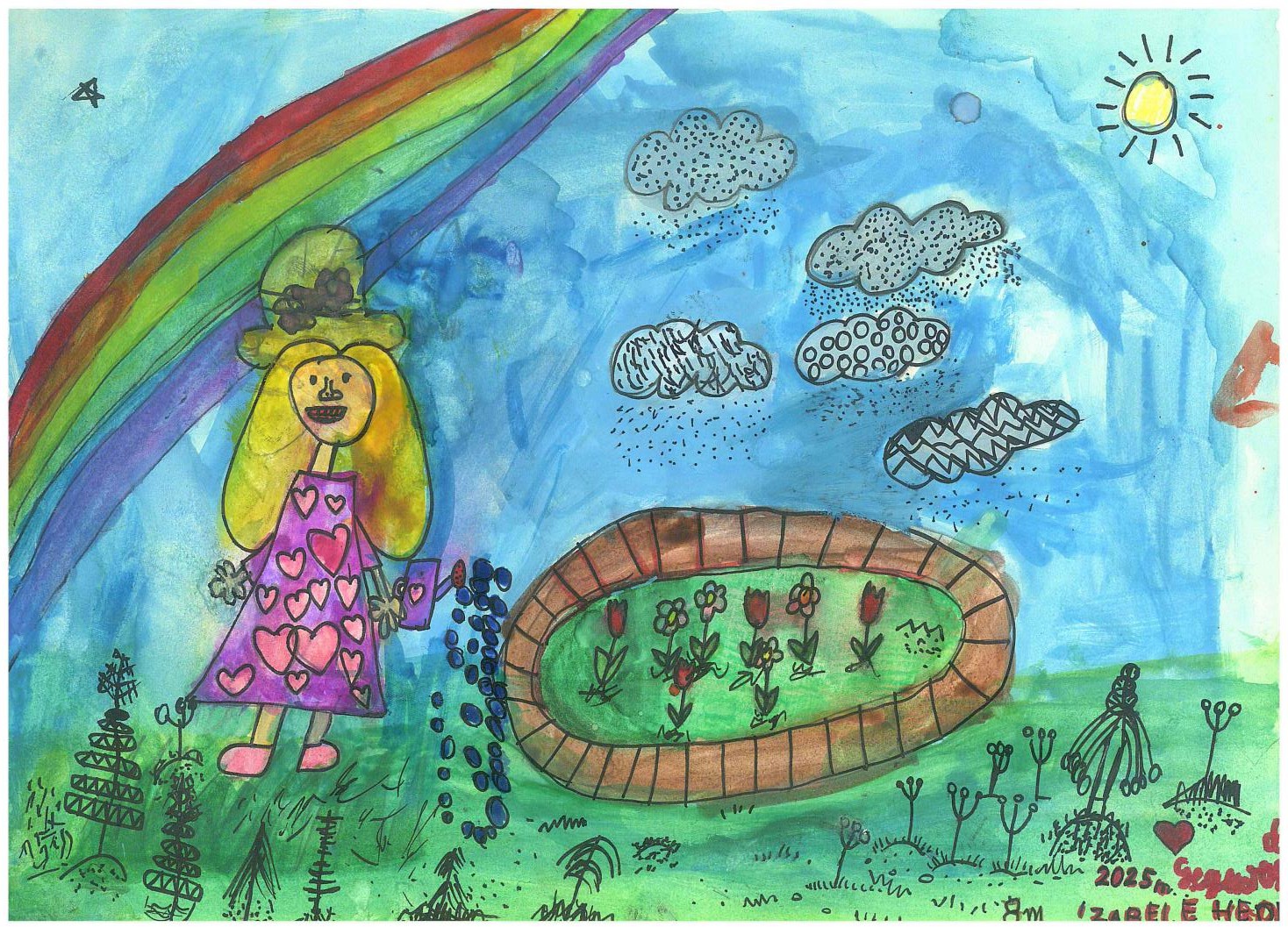 Izabelė Hedin
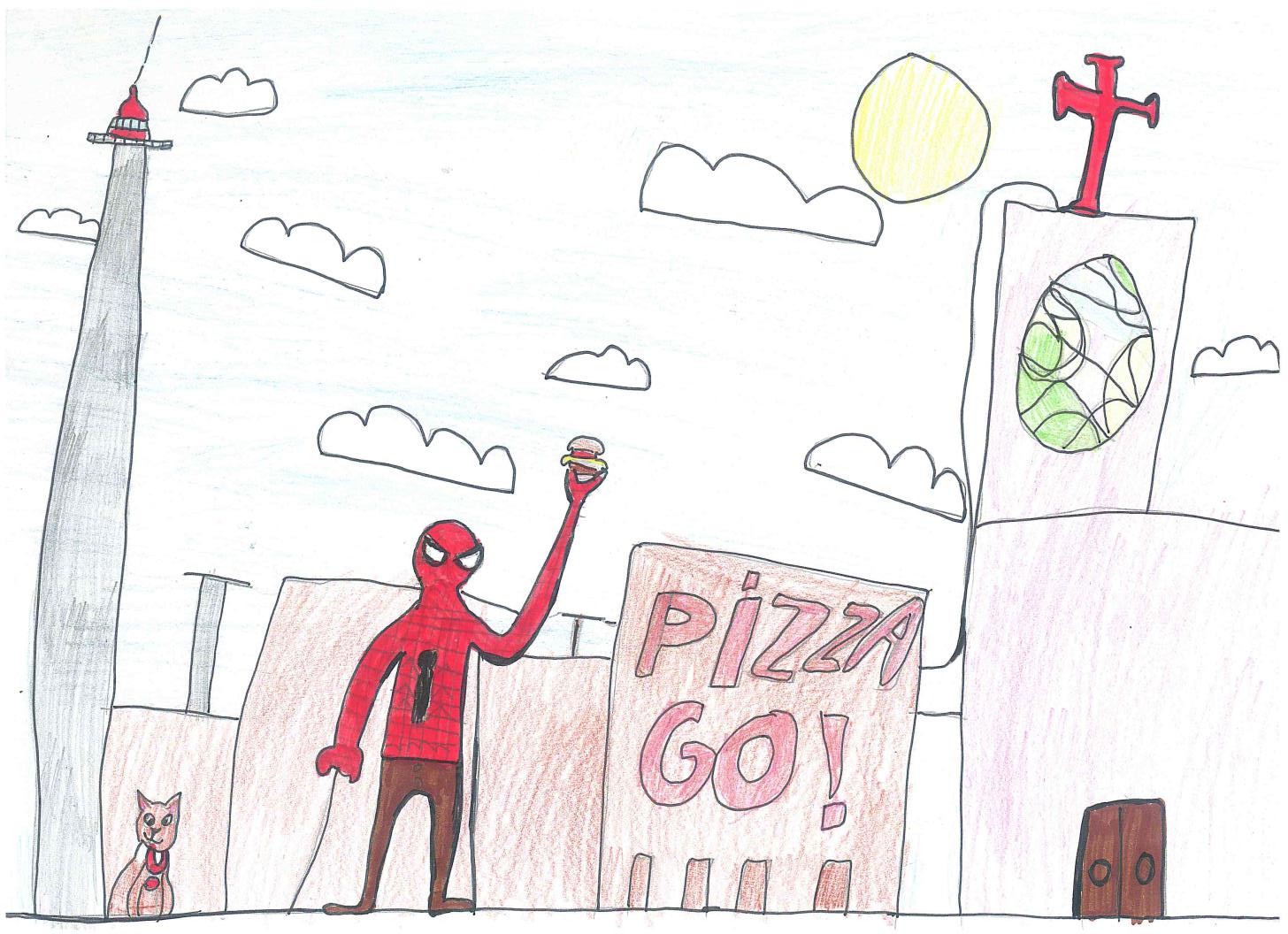 Ričardas Kryževičius
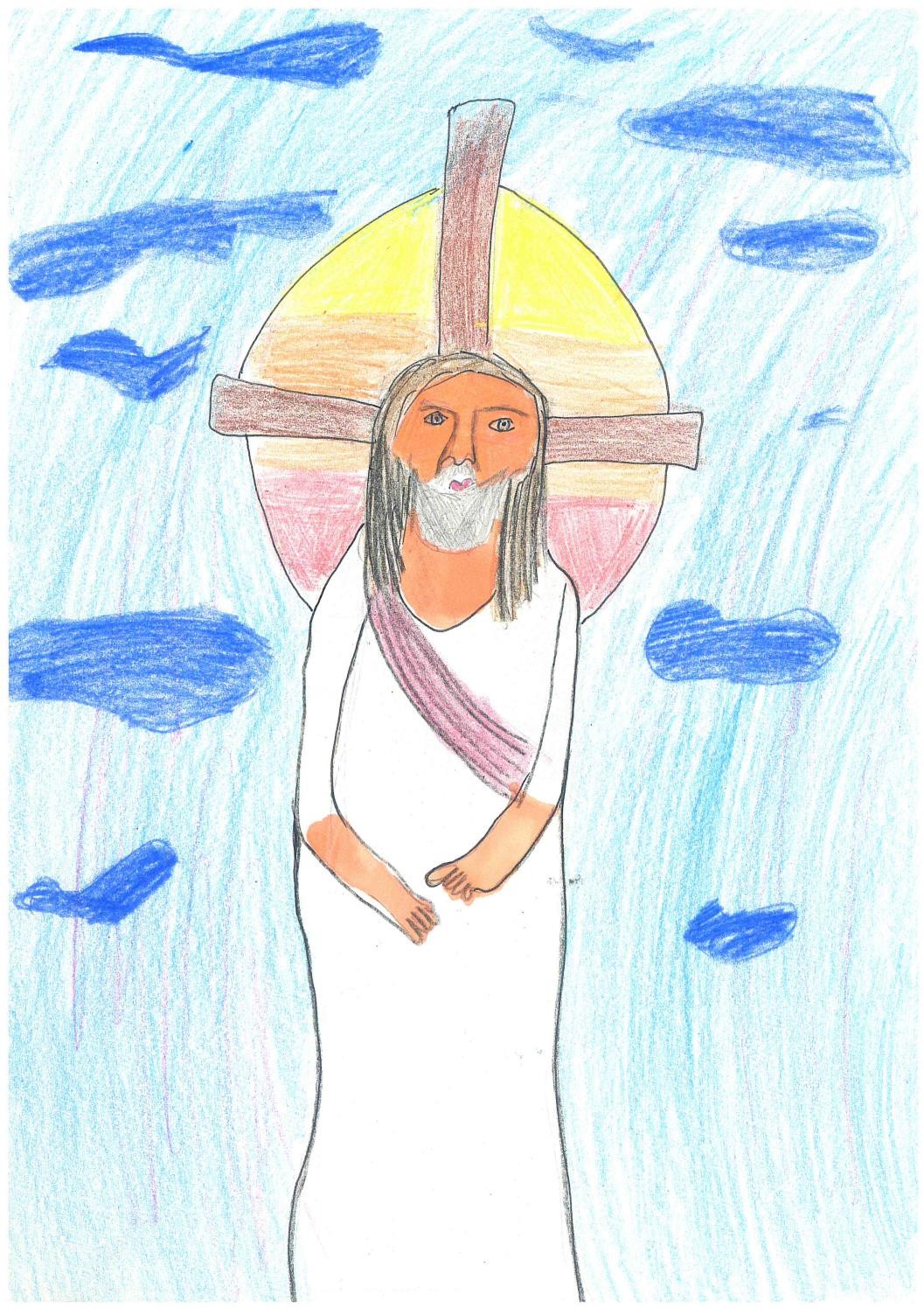 Emilė Garbaliauskaitė
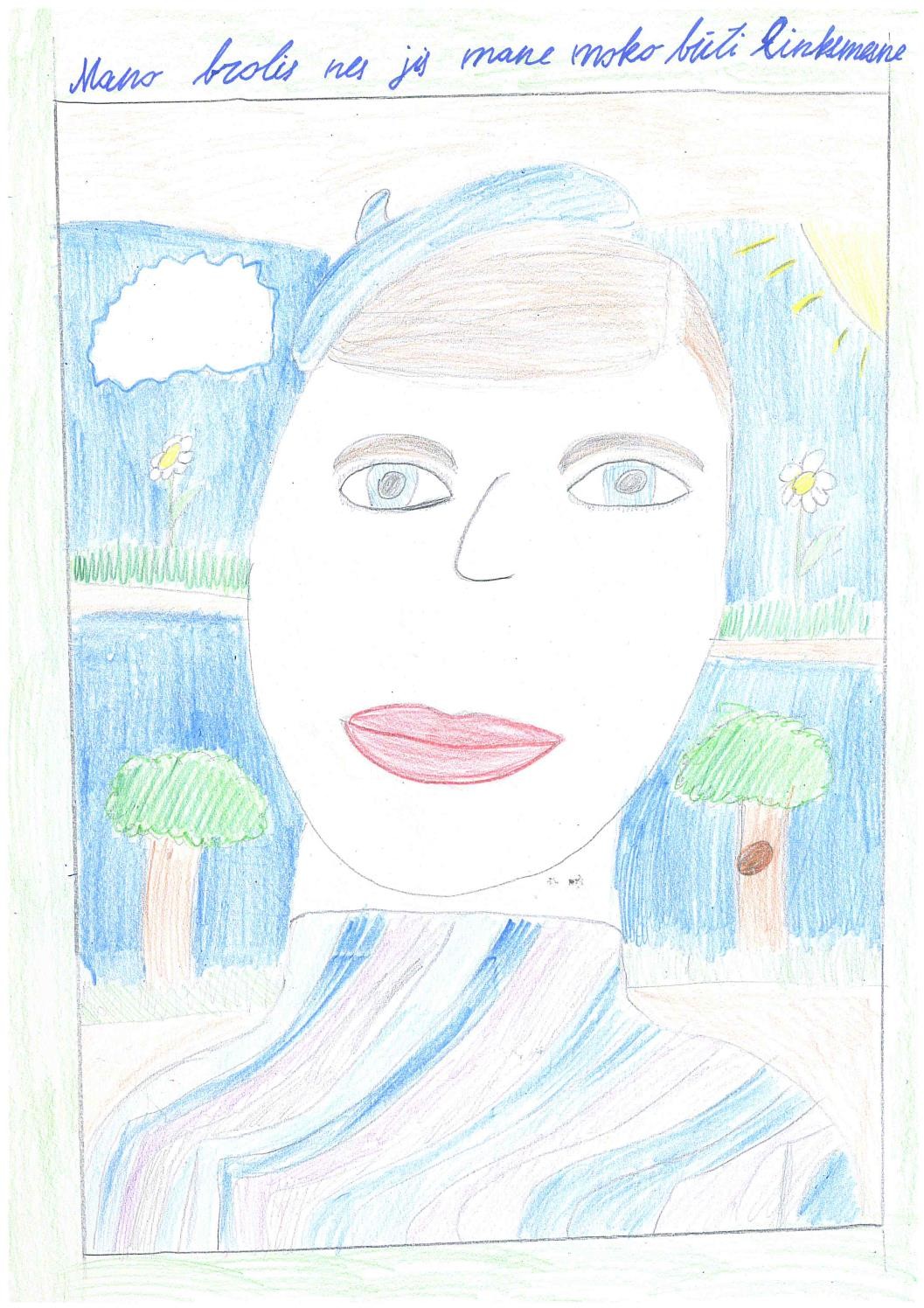 Viltė Bizimavičiūtė
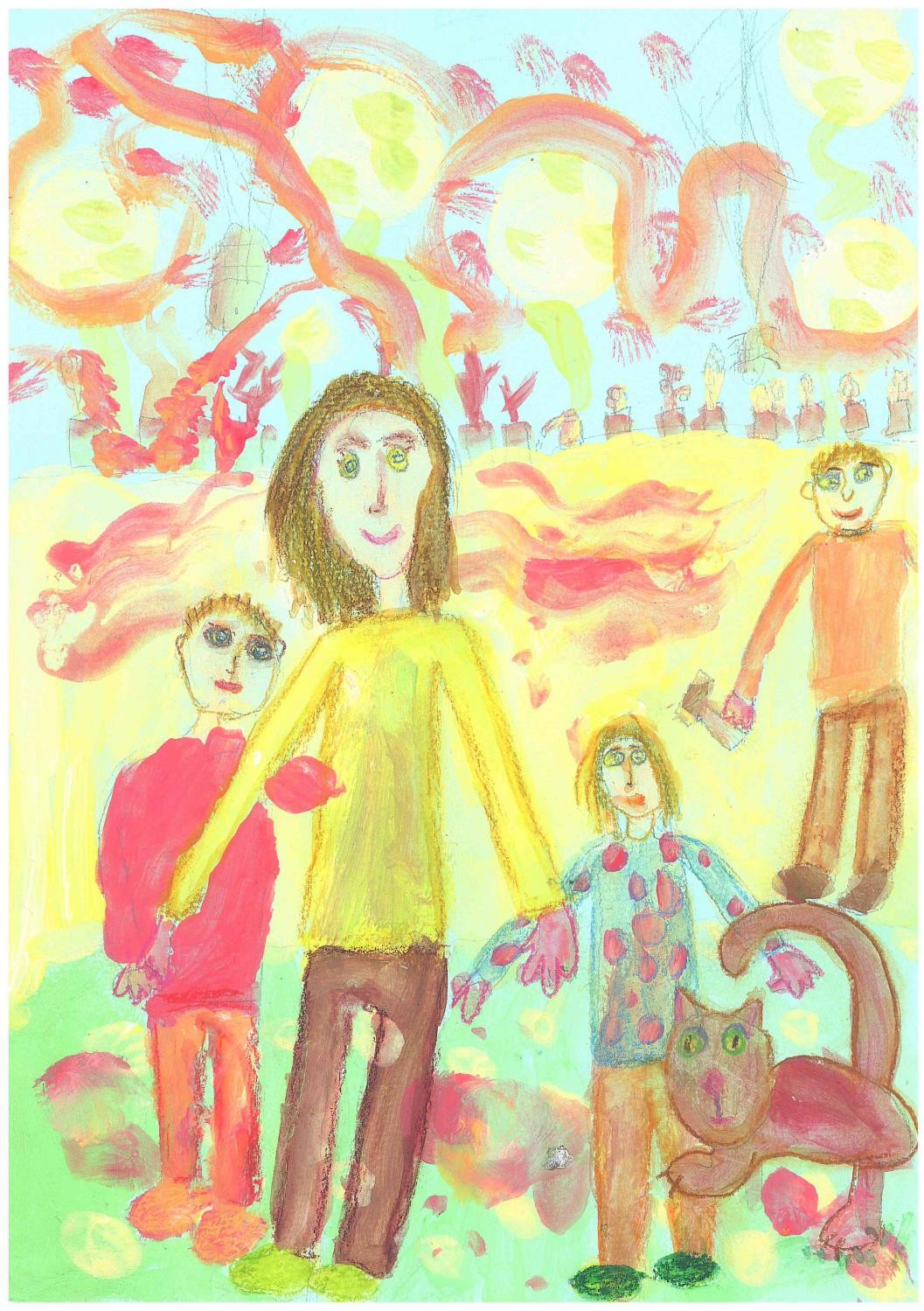 Inesa Dagelytė
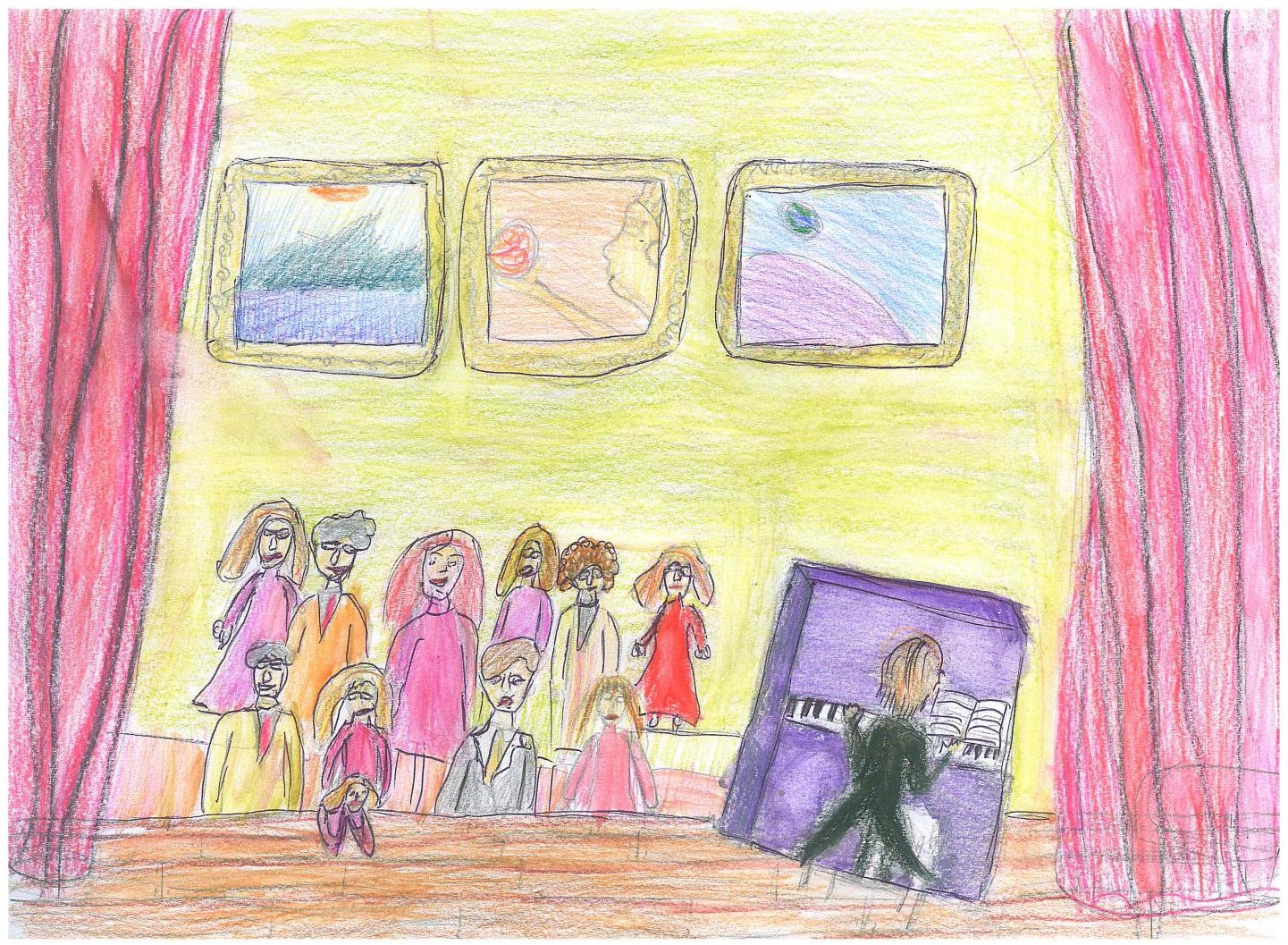 Benediktas Bulka
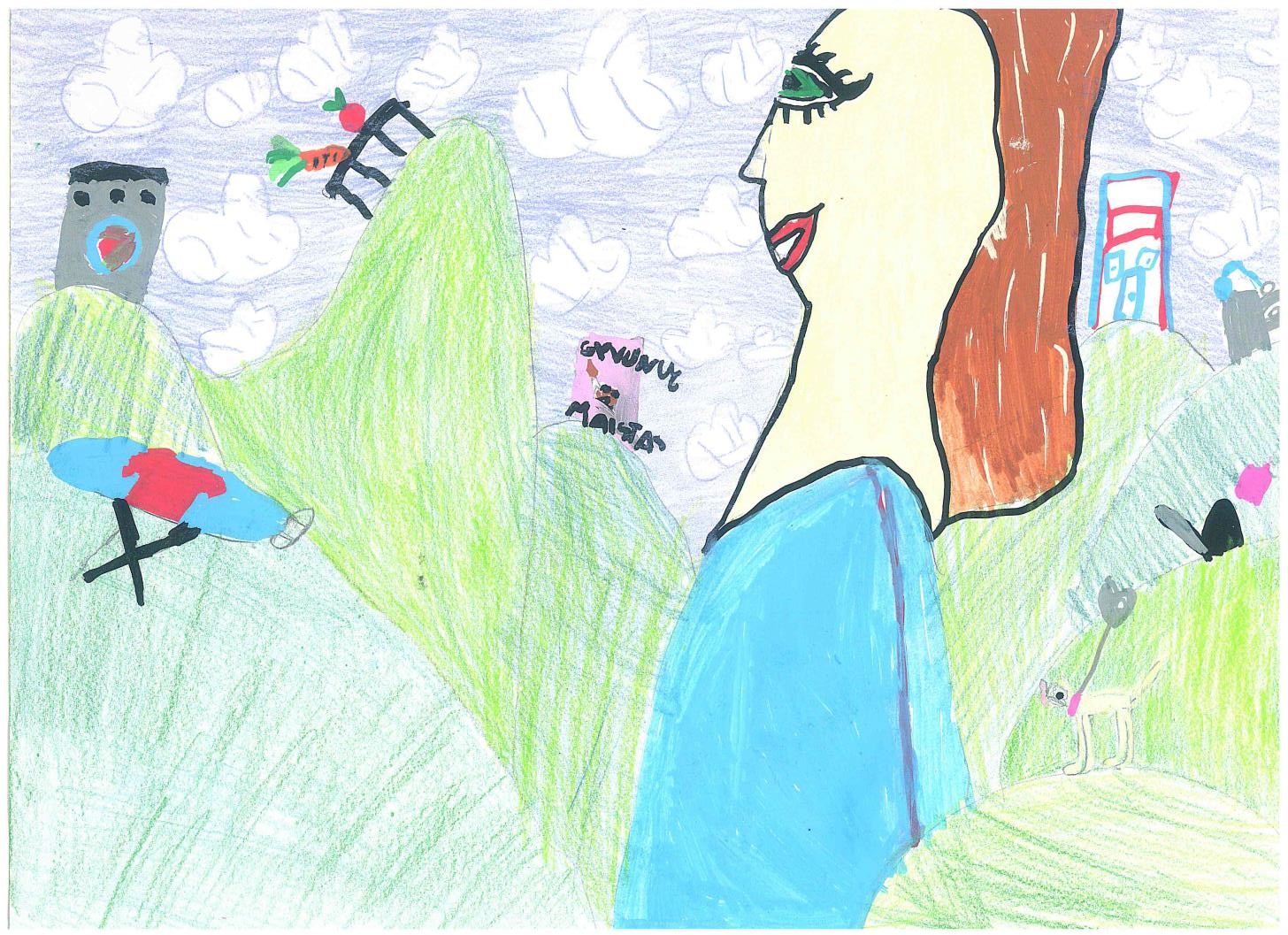 Liepa Girkutė
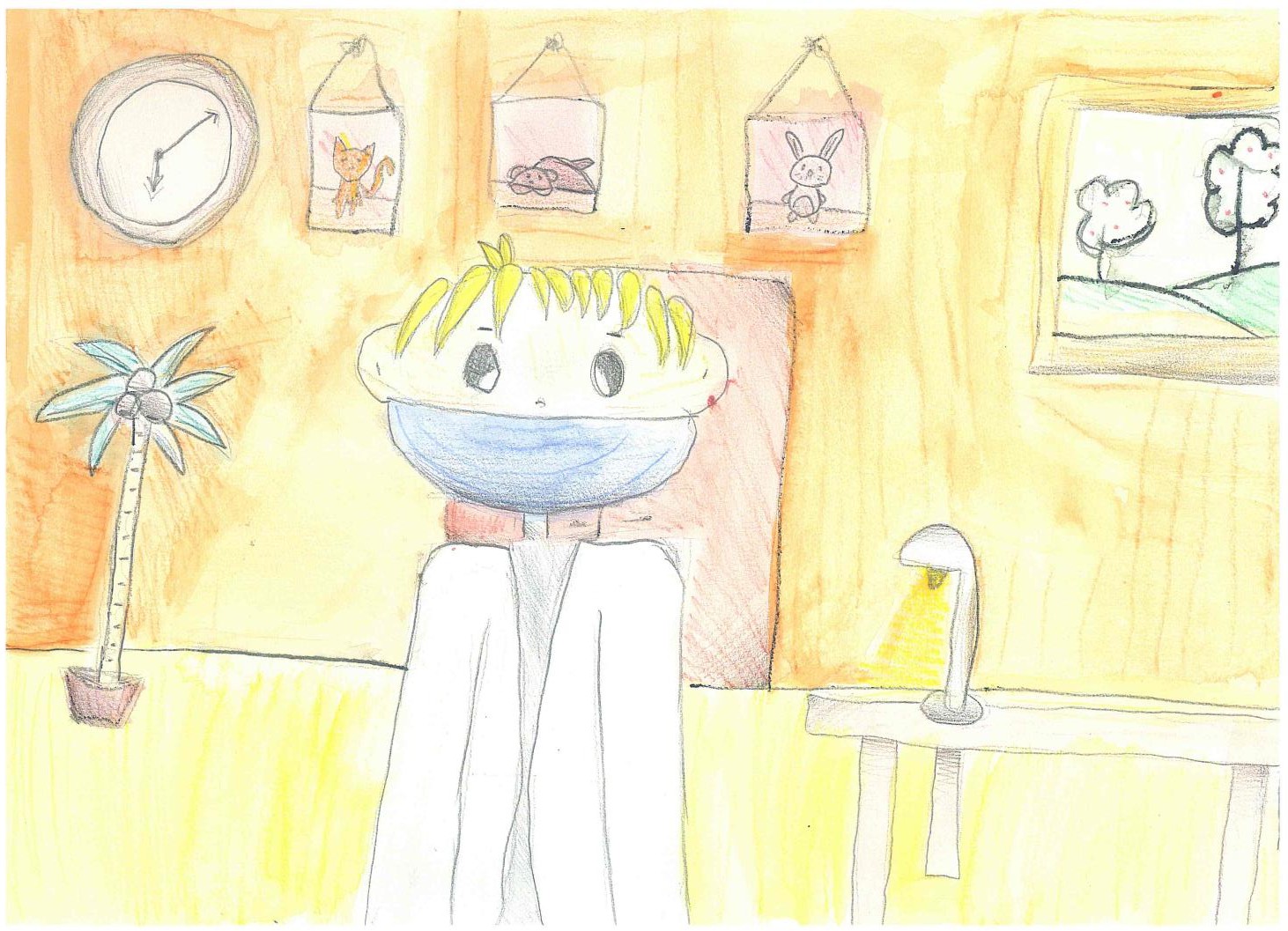 Emilija Paulėnaitė
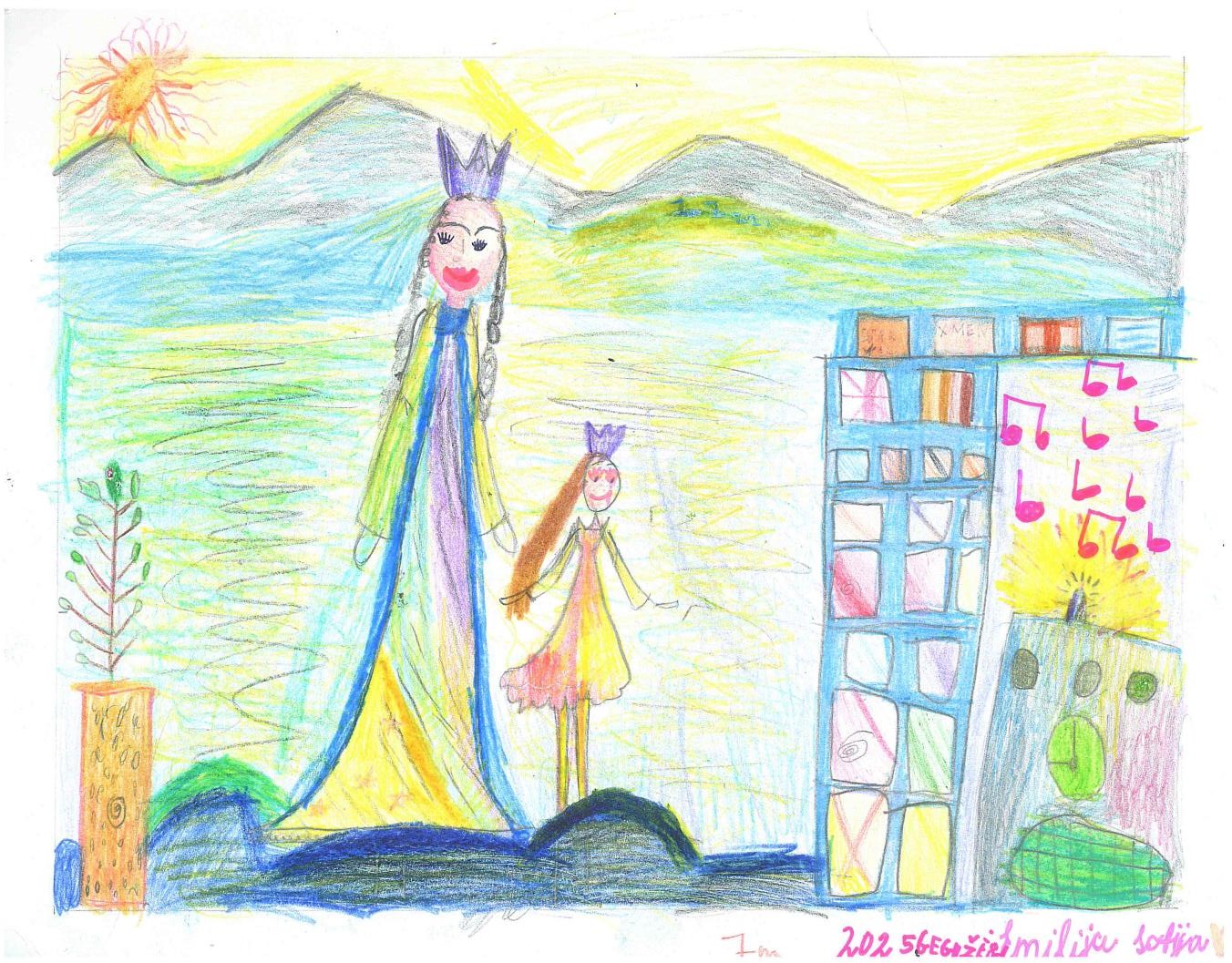 Emilija Sofija Ilaraitė
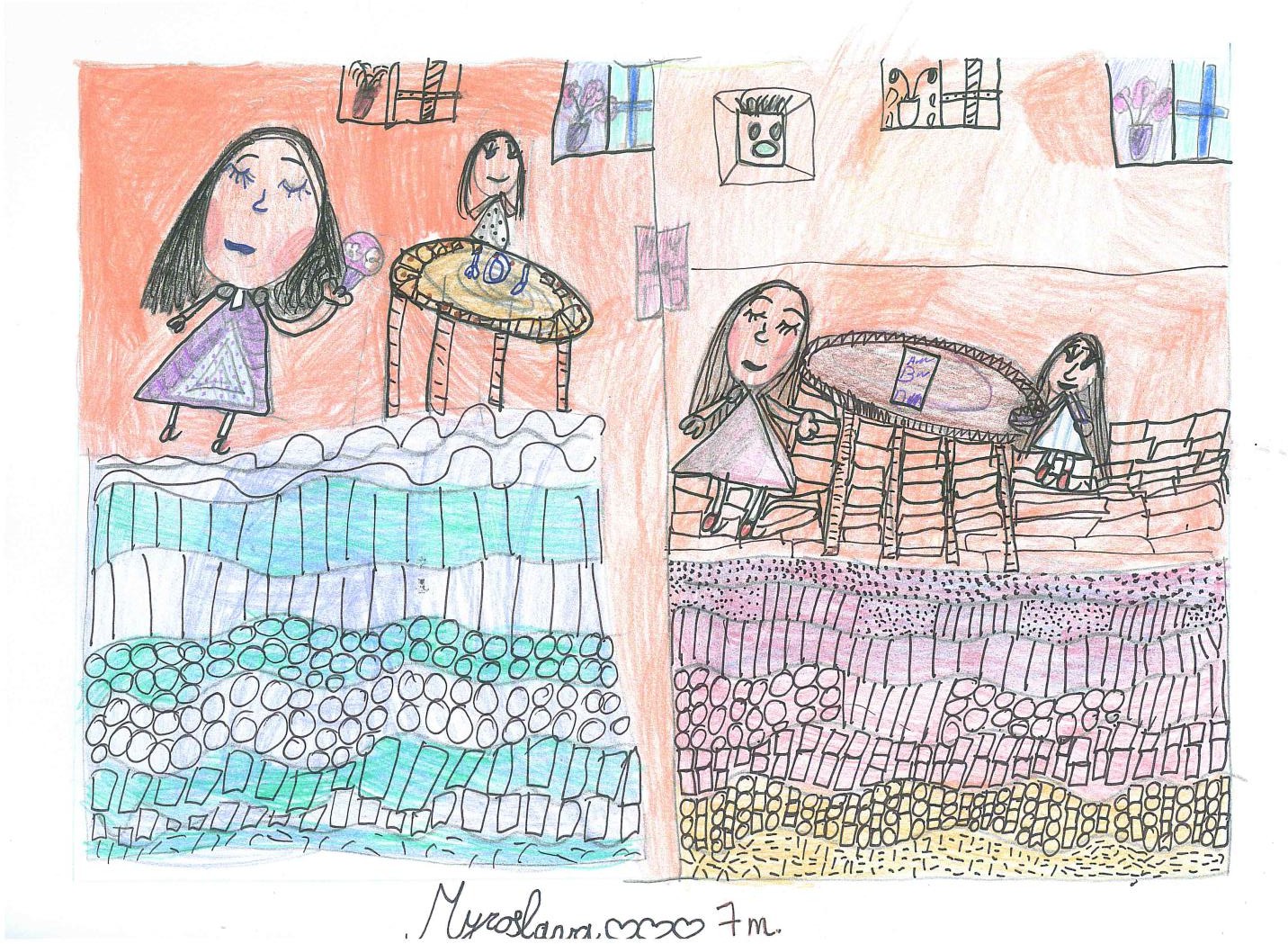 Myroslava Kryzhanovska
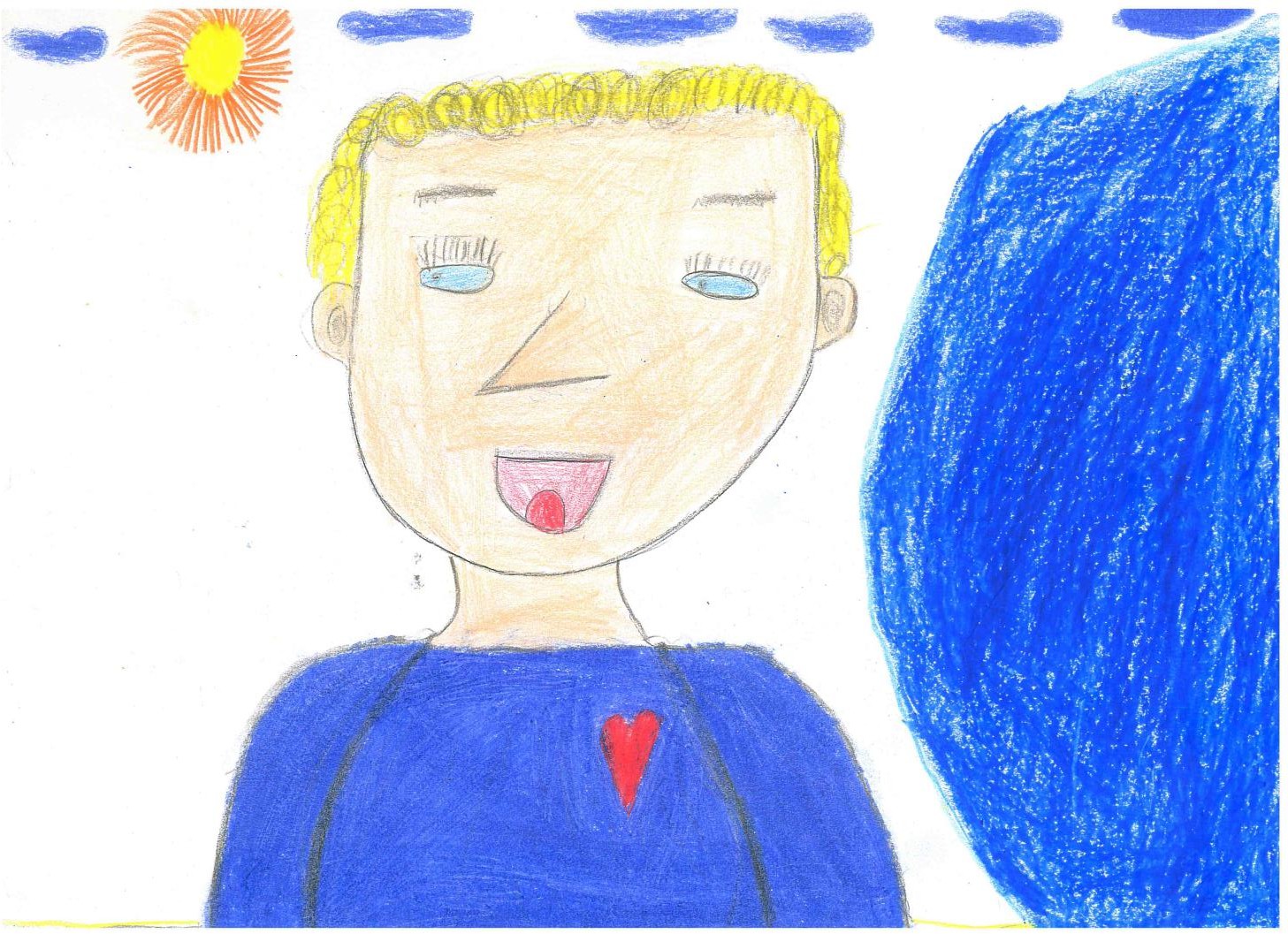 Adomas Amtanėlis
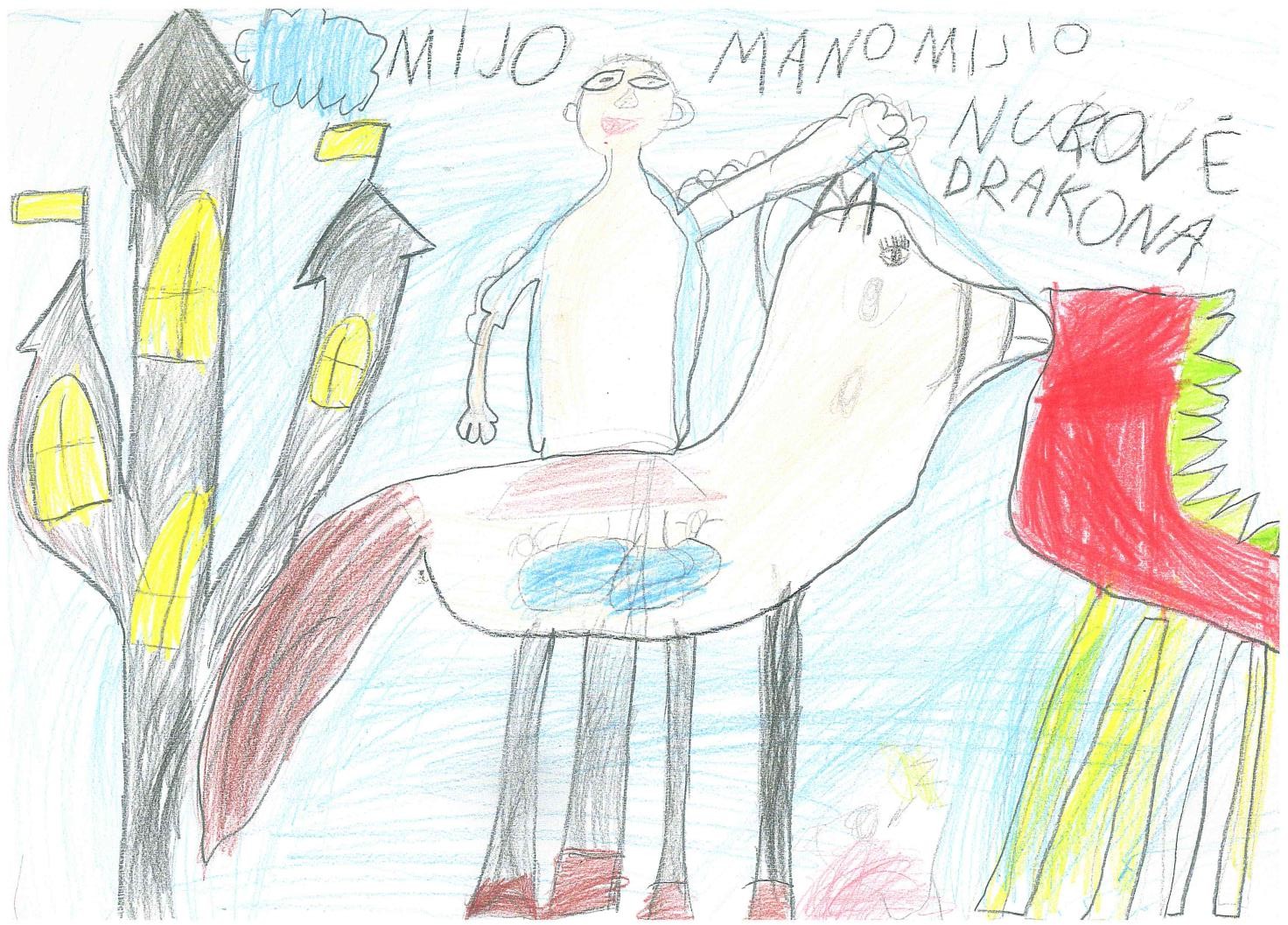 Adomas Učkuronis
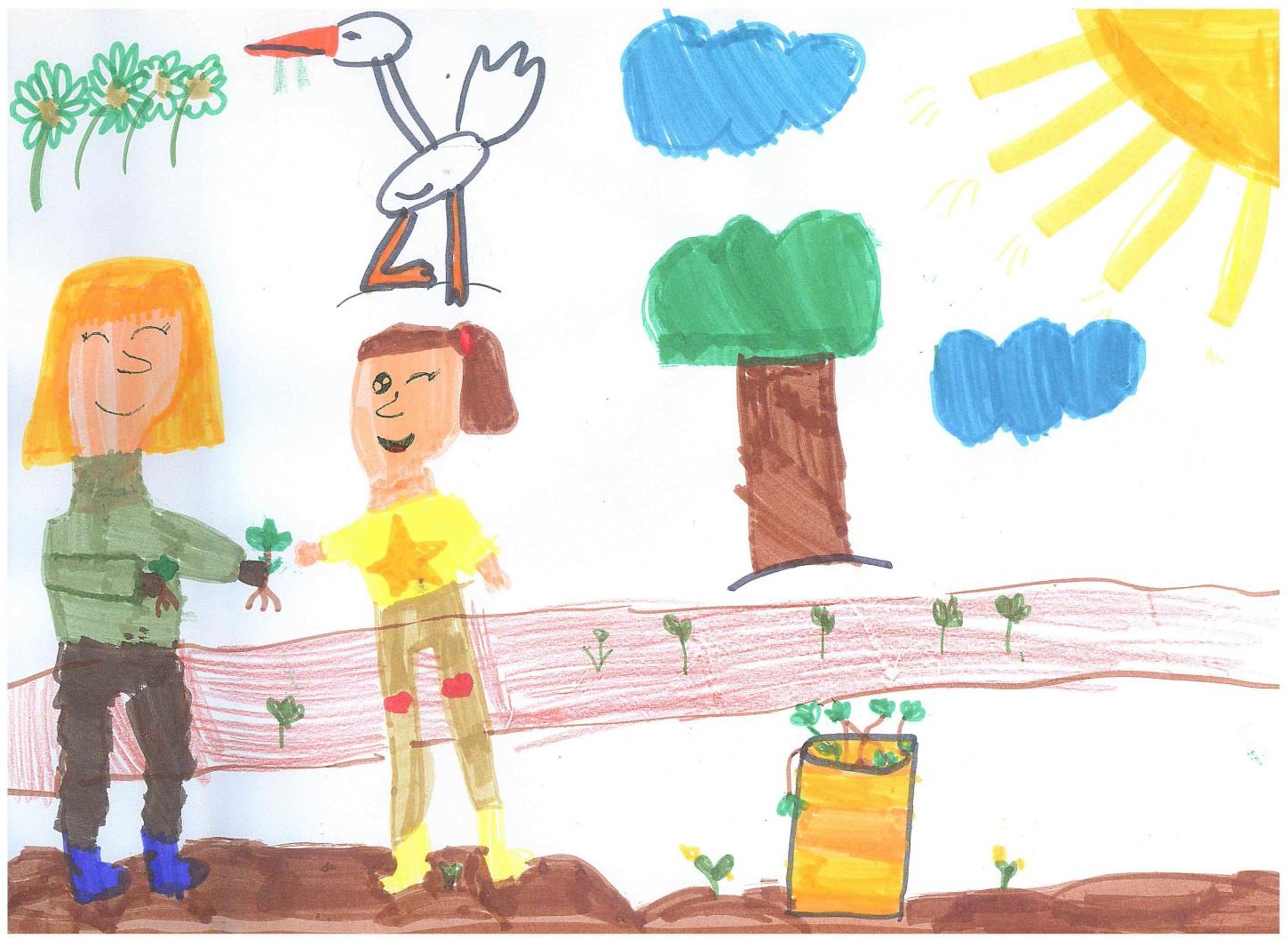 Ugnė Šareikaitė
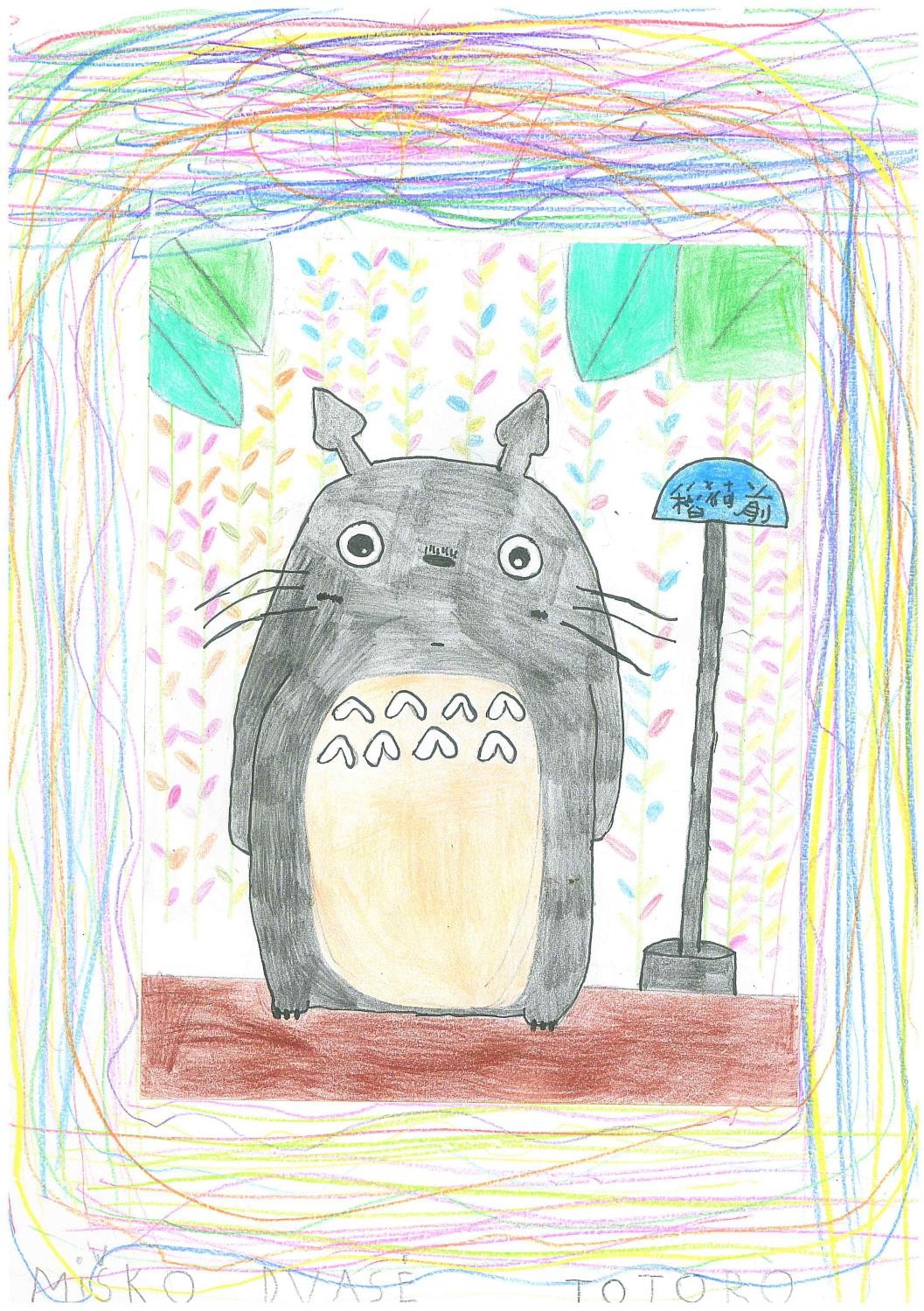 Miglė Rutkauskaitė
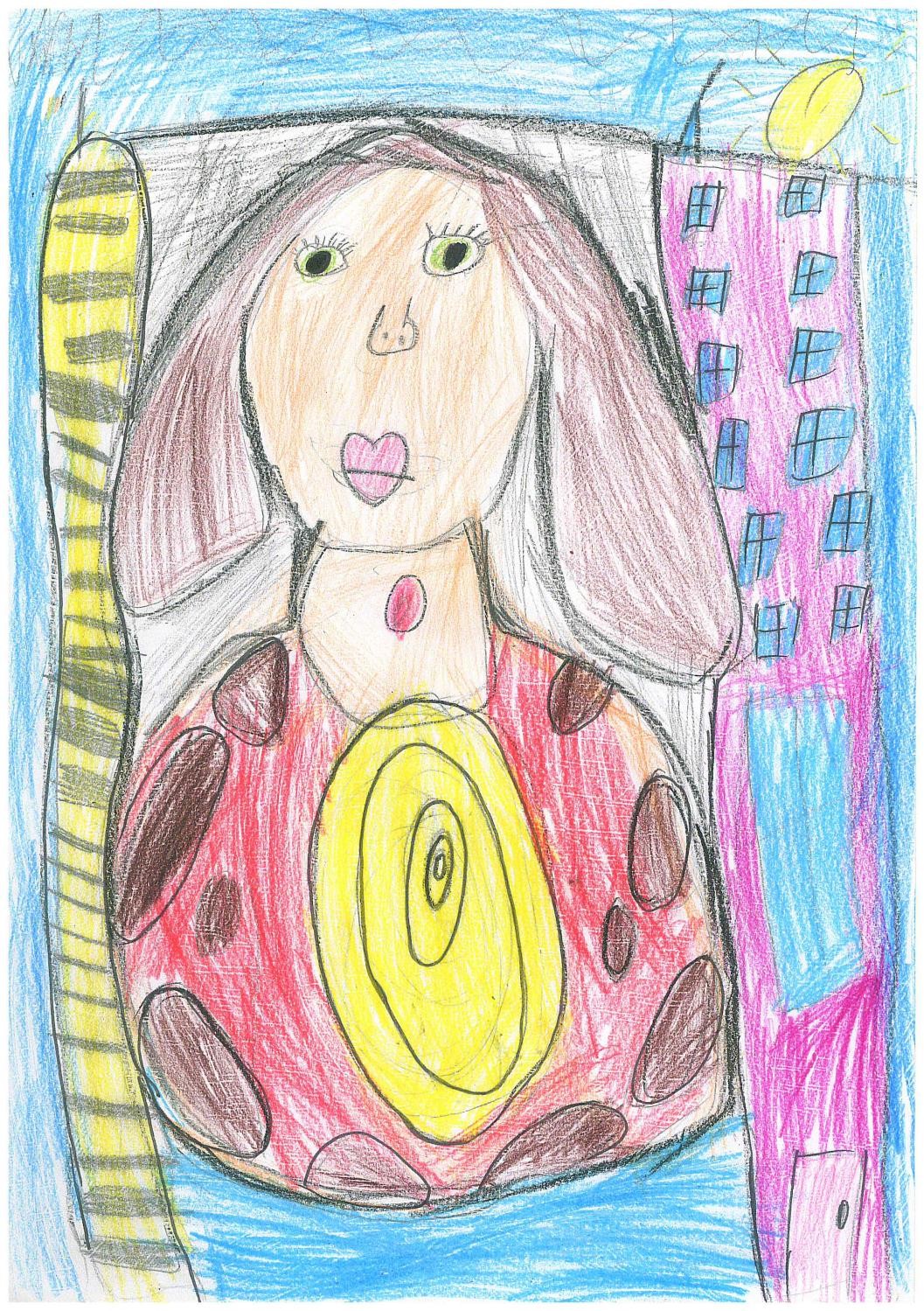 Kamilė Kandižaiskaitė
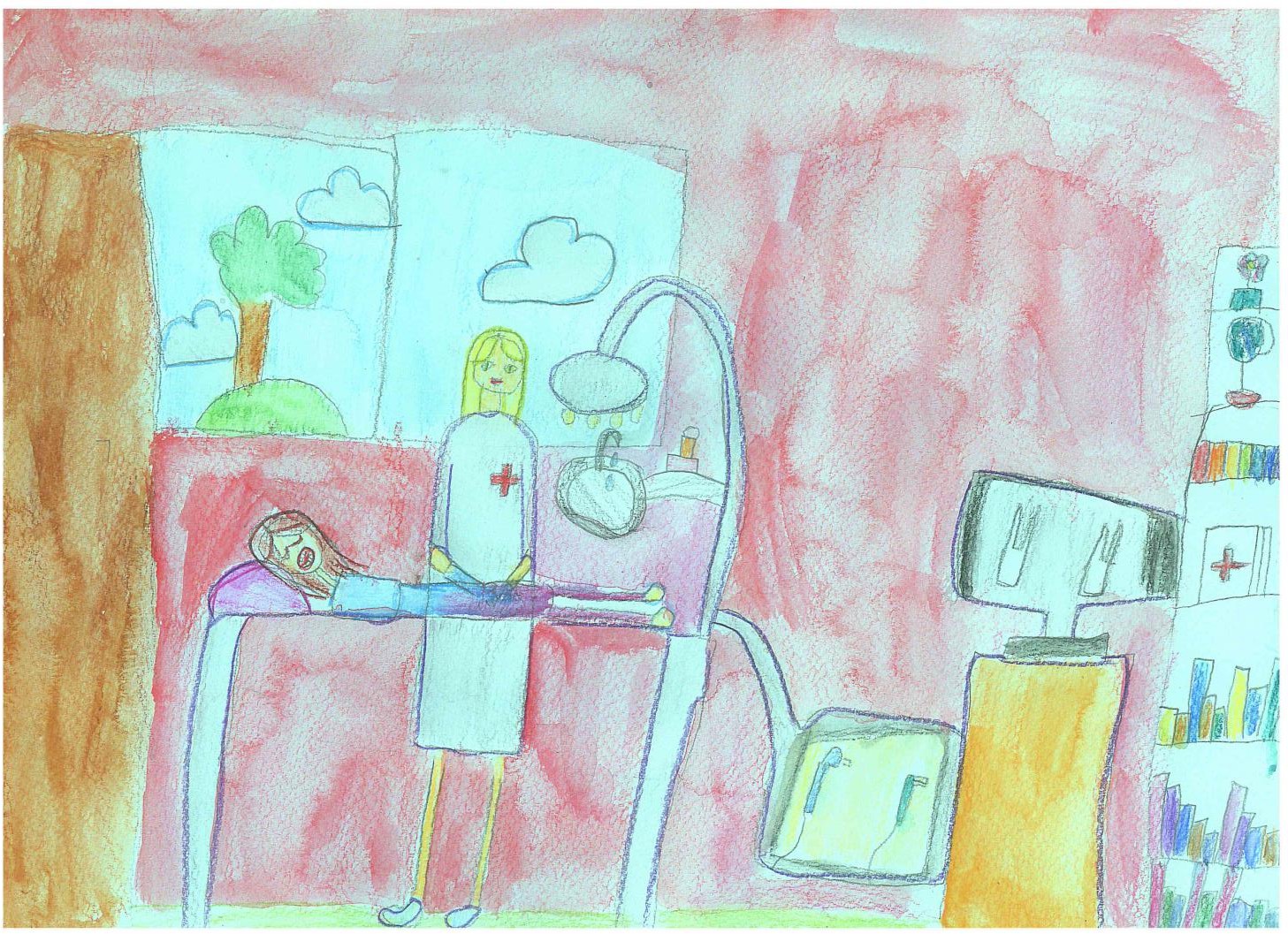 Adelė Sutkutė
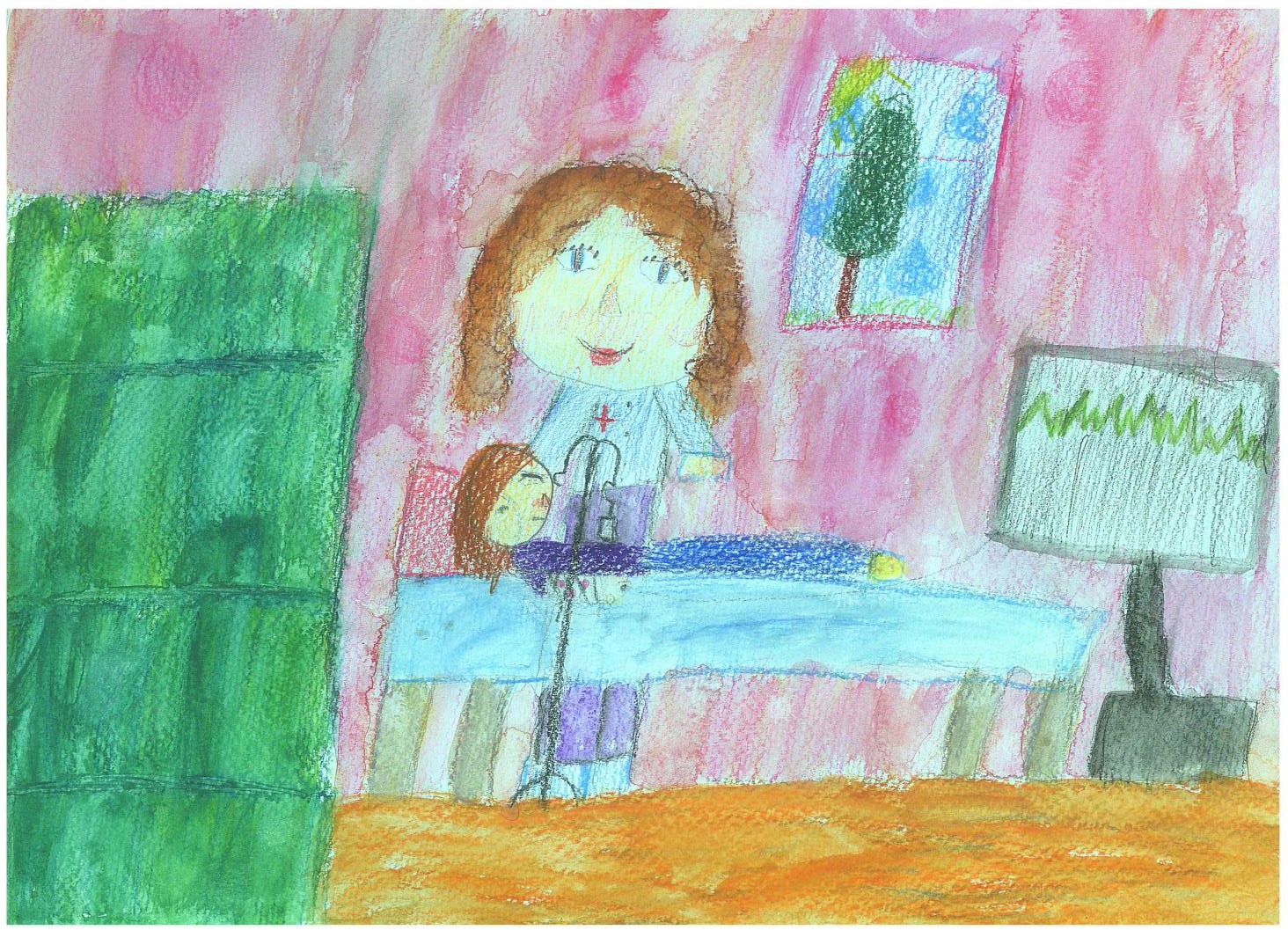 Ieva Virganavičiūtė
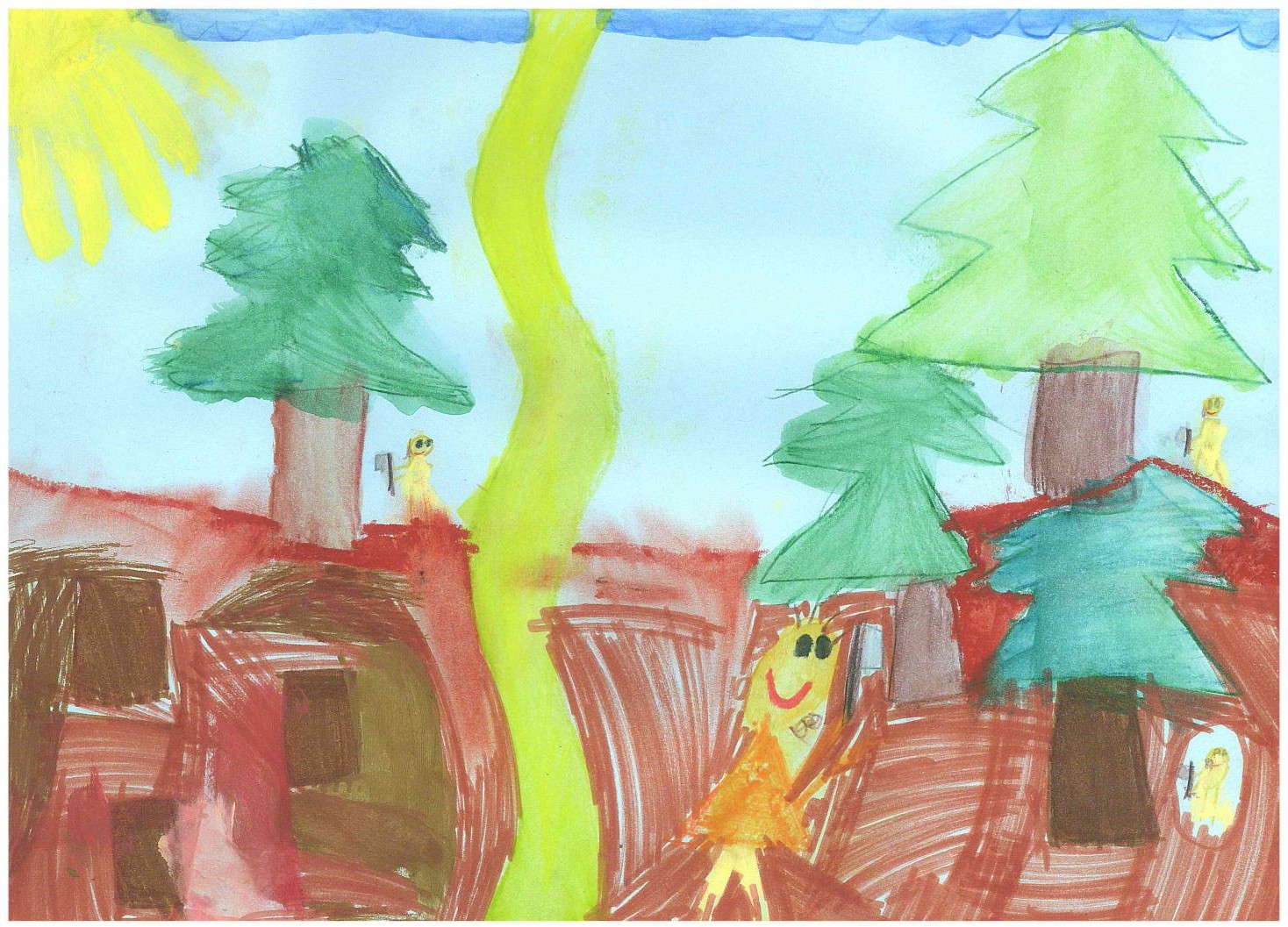 Mila Grondskytė
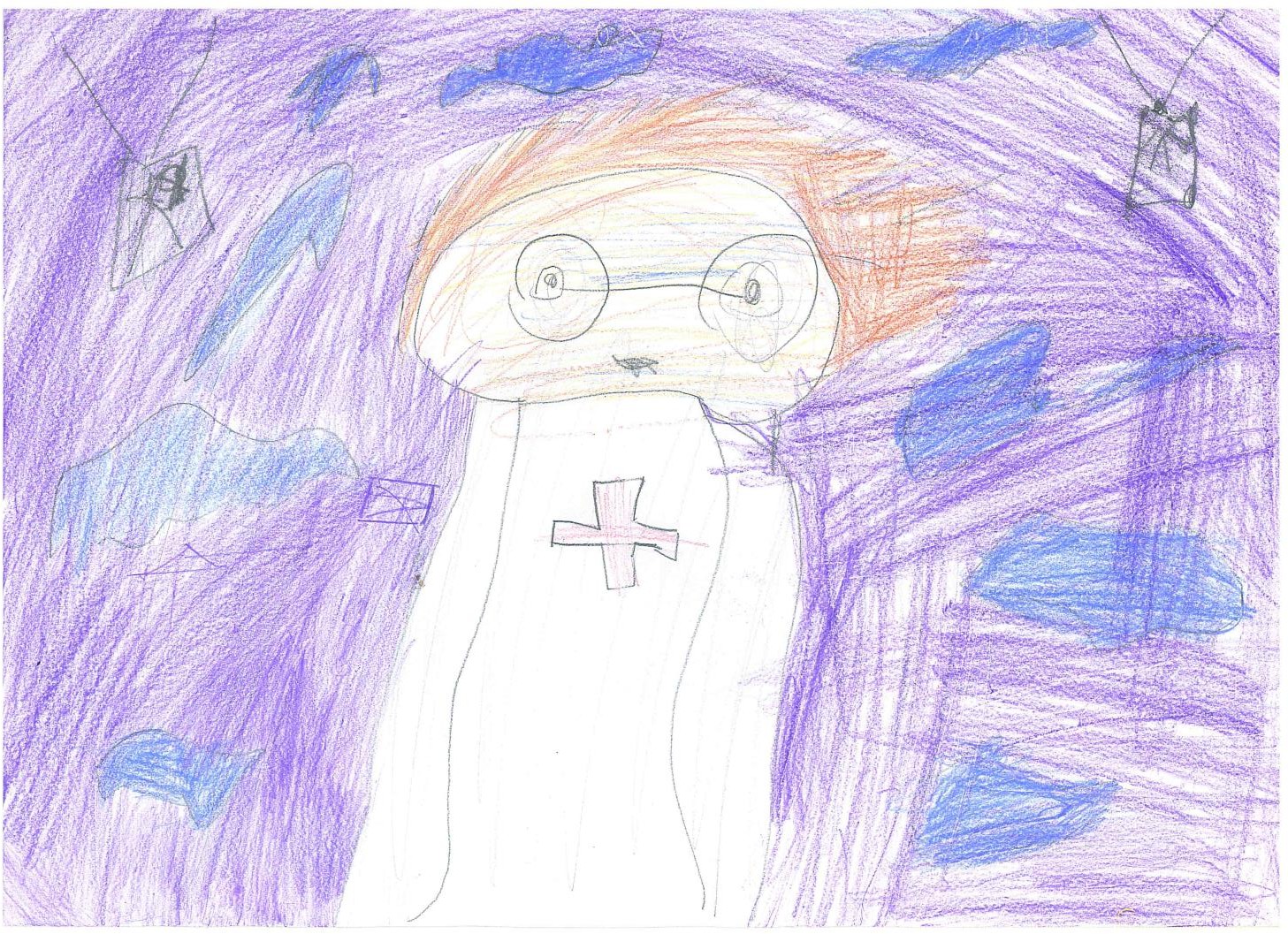 Jokūbas Buzas
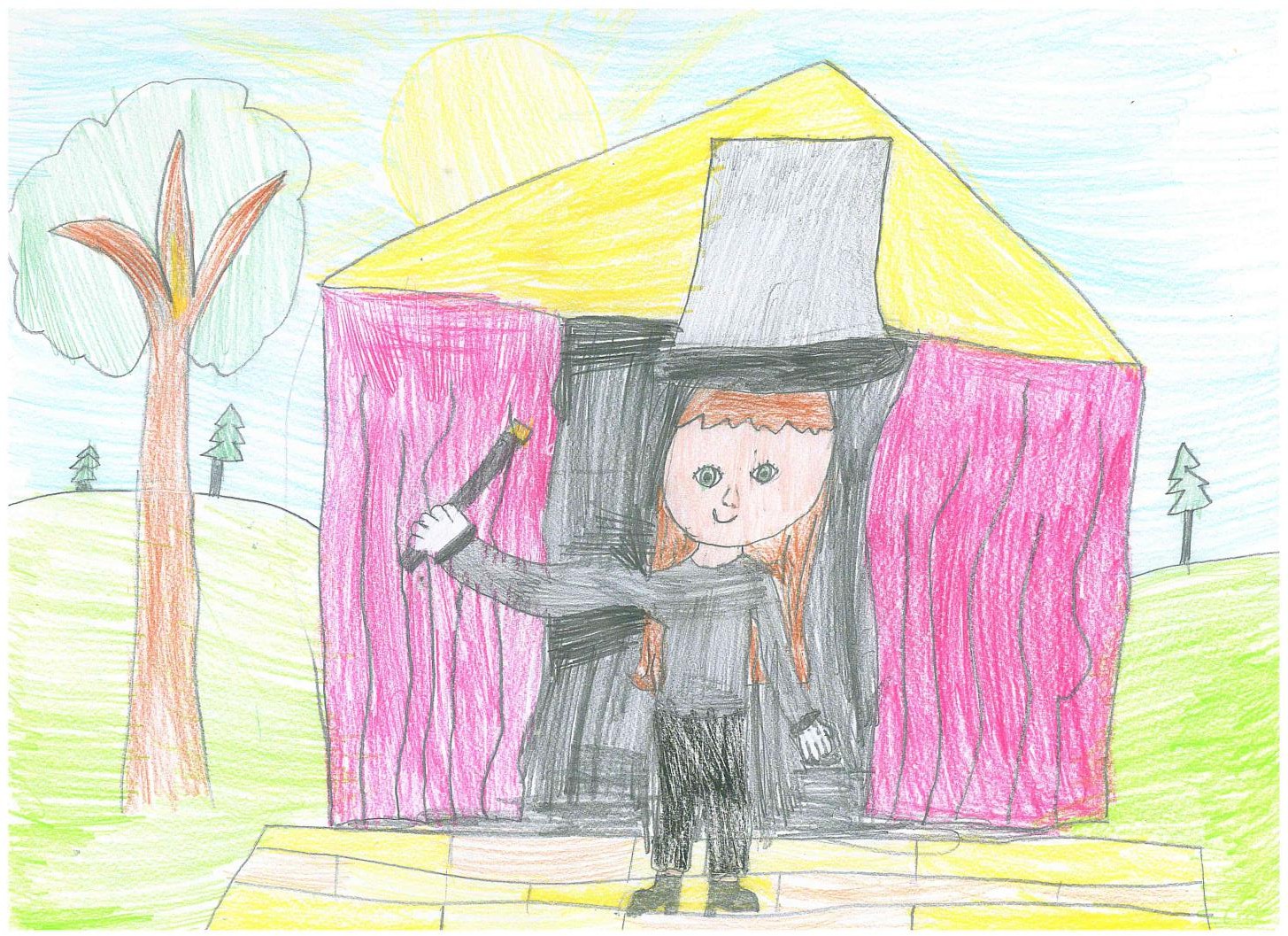 Aira Rožanskaitė
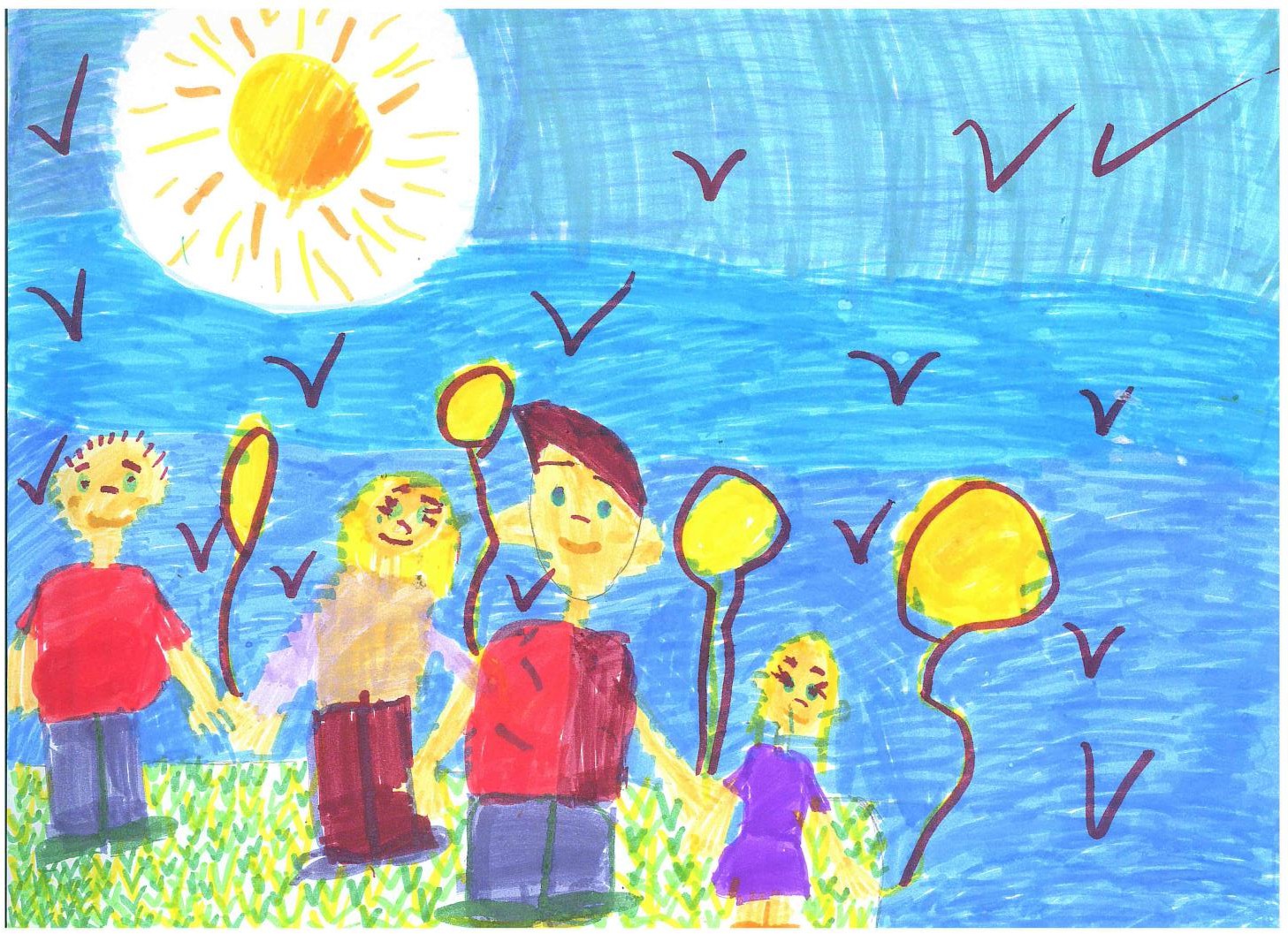 Veronika Baranovkaja
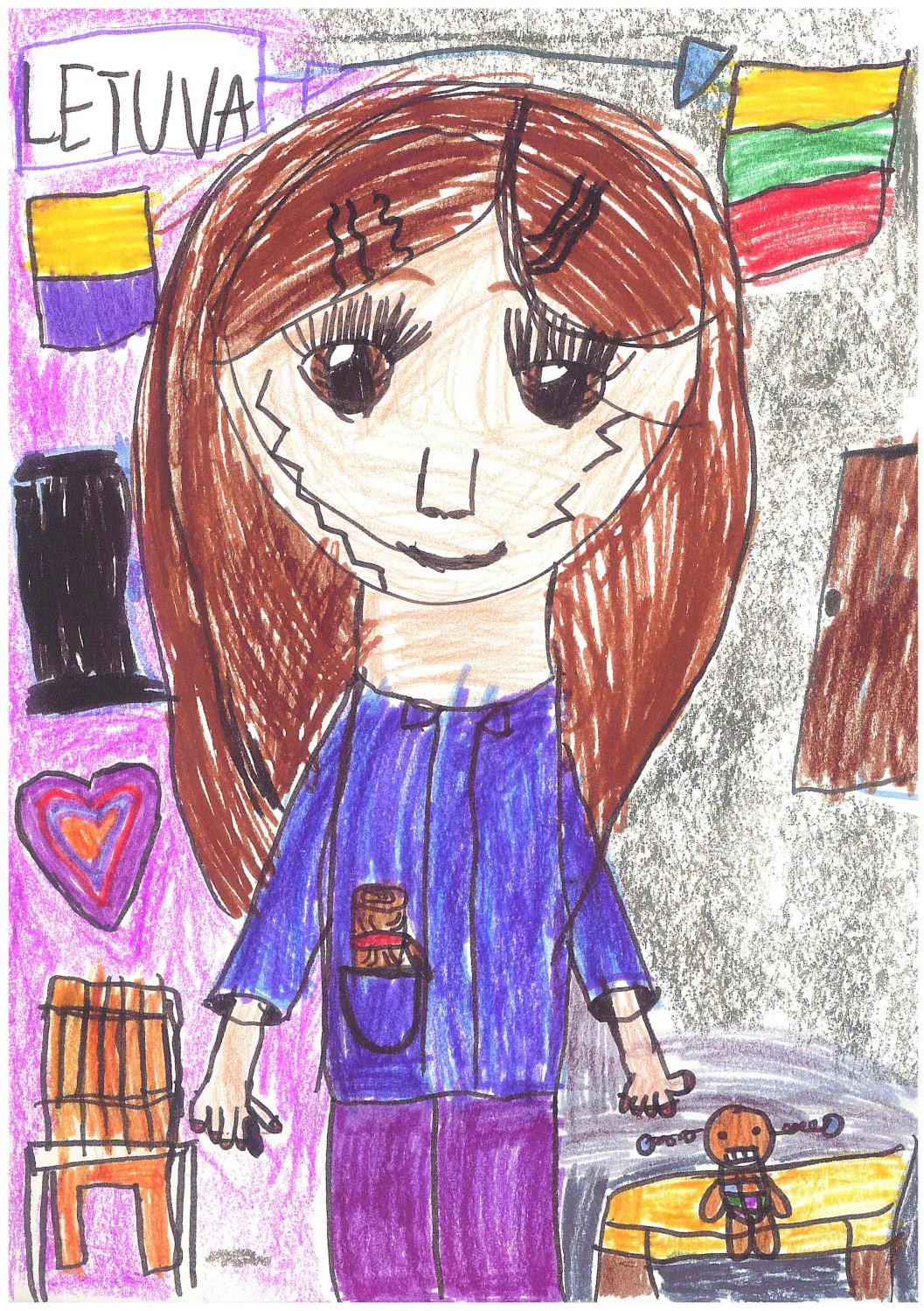 Austėja Starikiovič
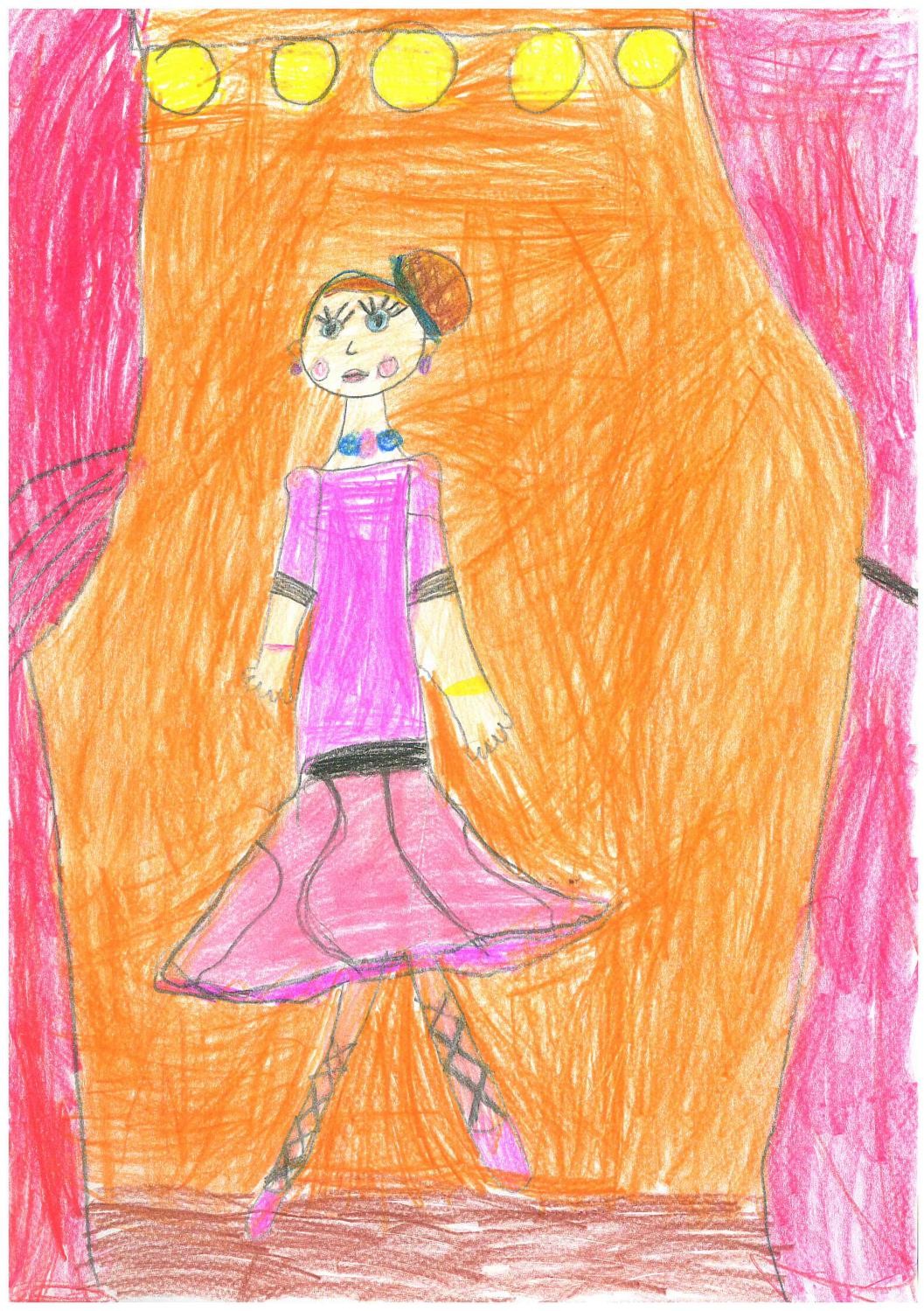 Arina Ladyš
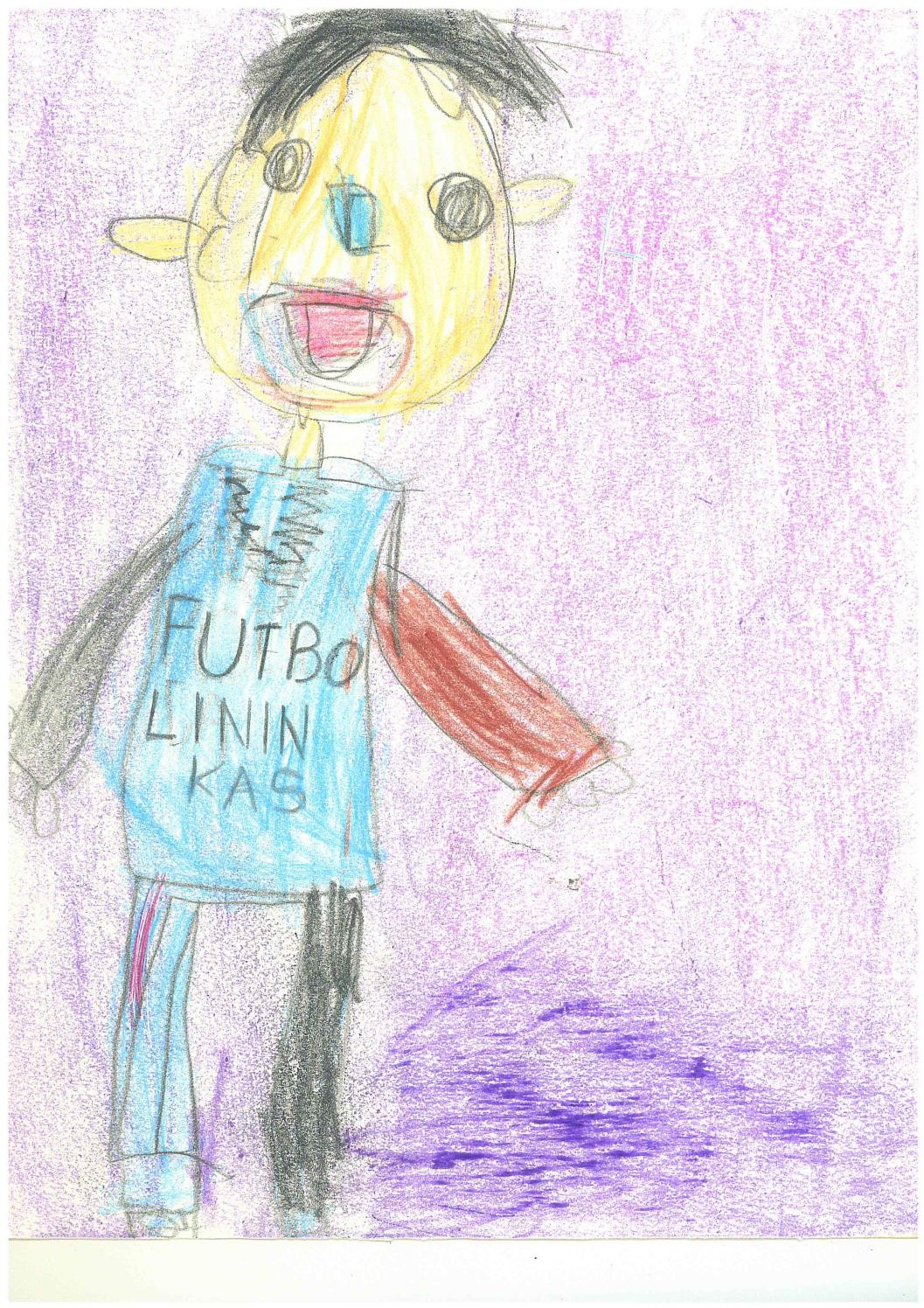 Herkus Grimalis
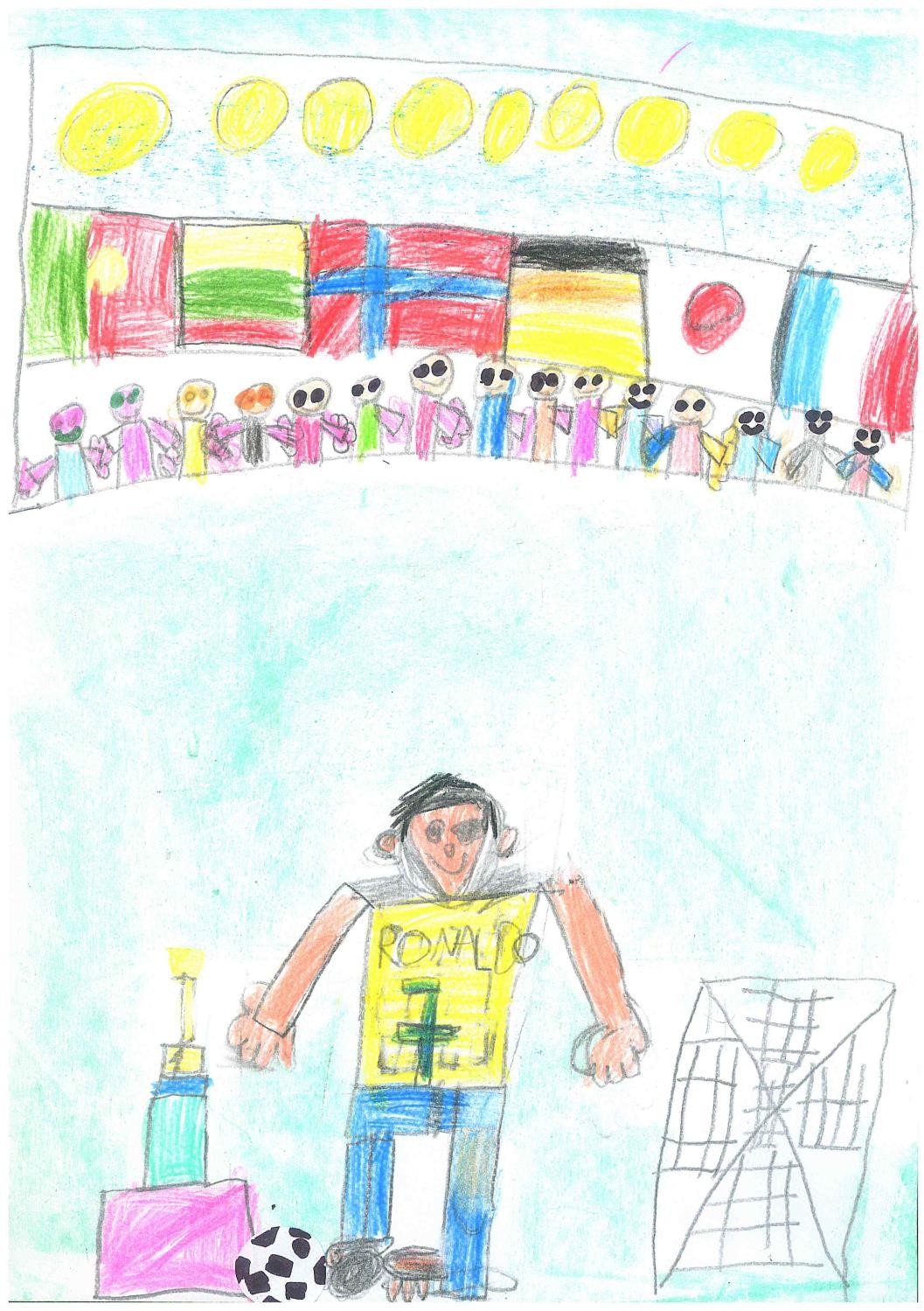 Augustinas Stepanavičius
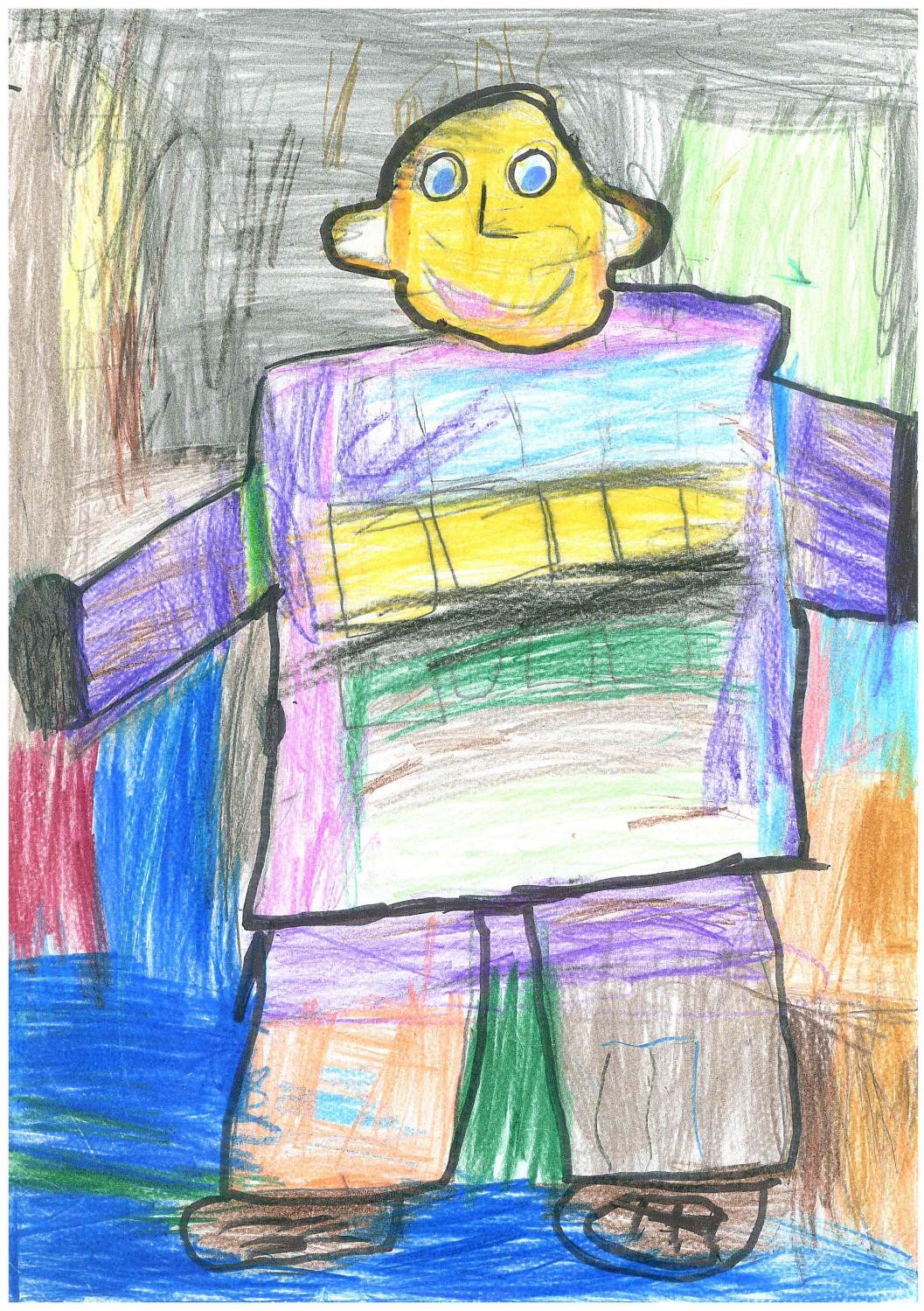 Armandas Širokov
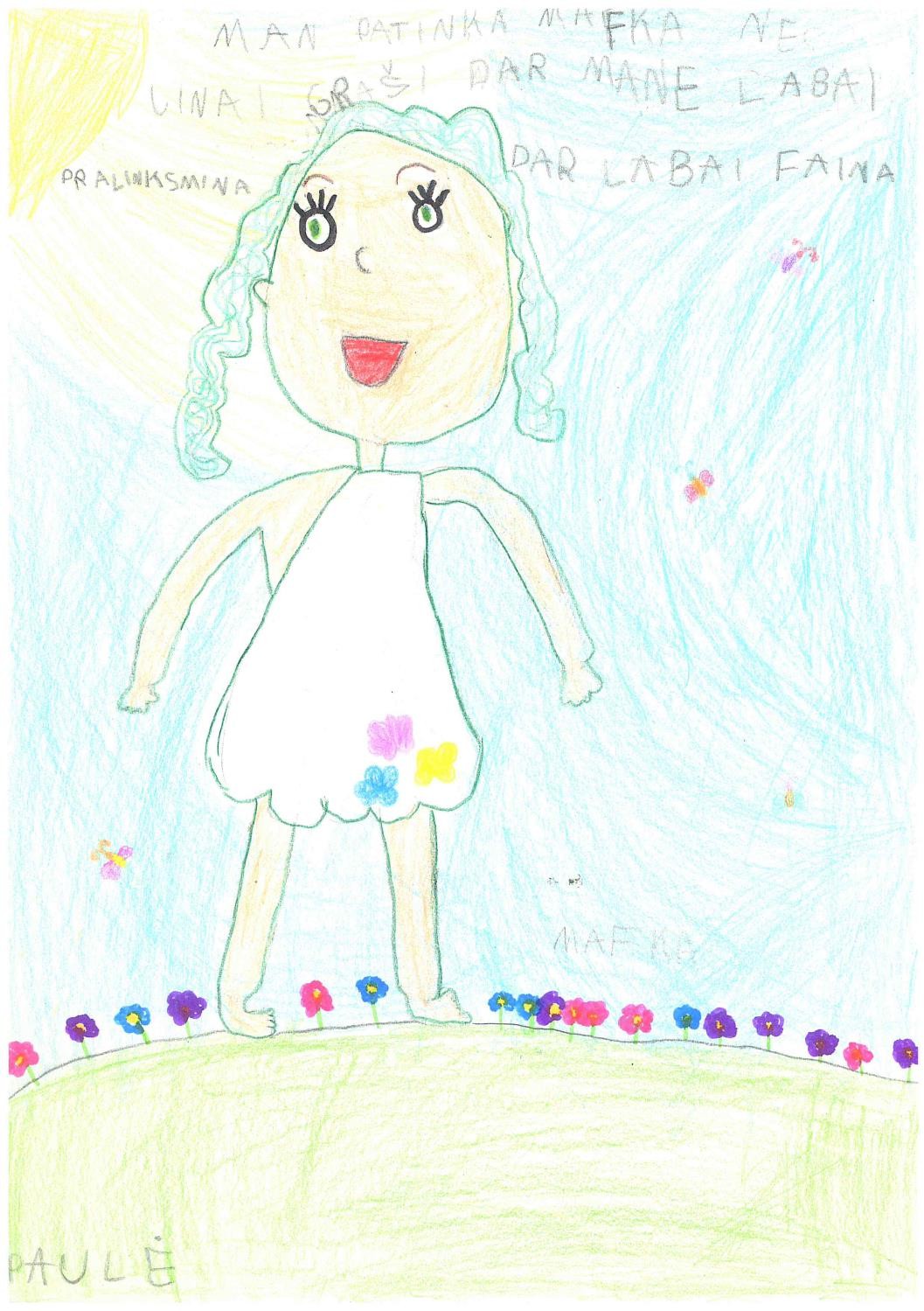 Paulina Zapolskaitė
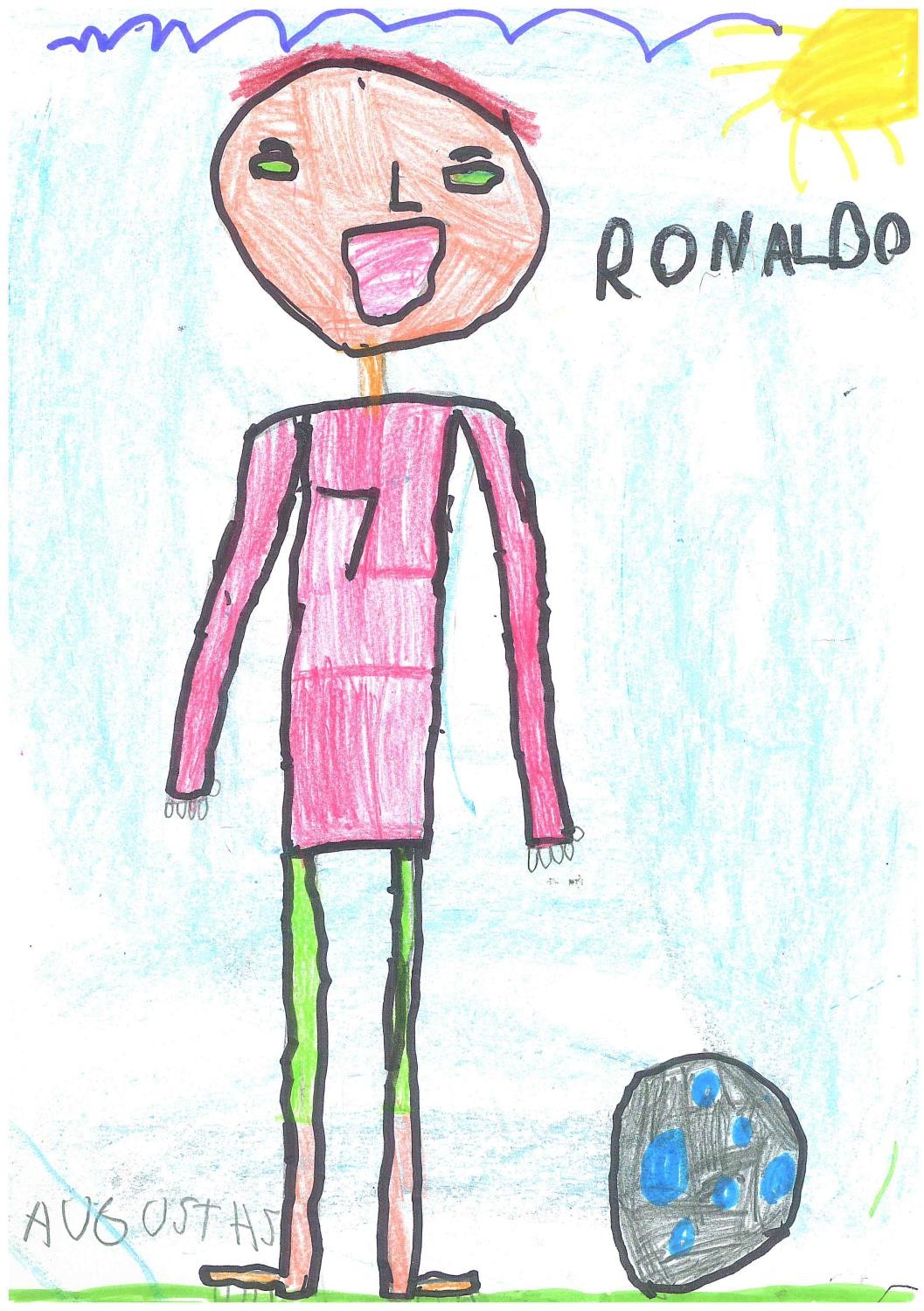 Augustas Galminas
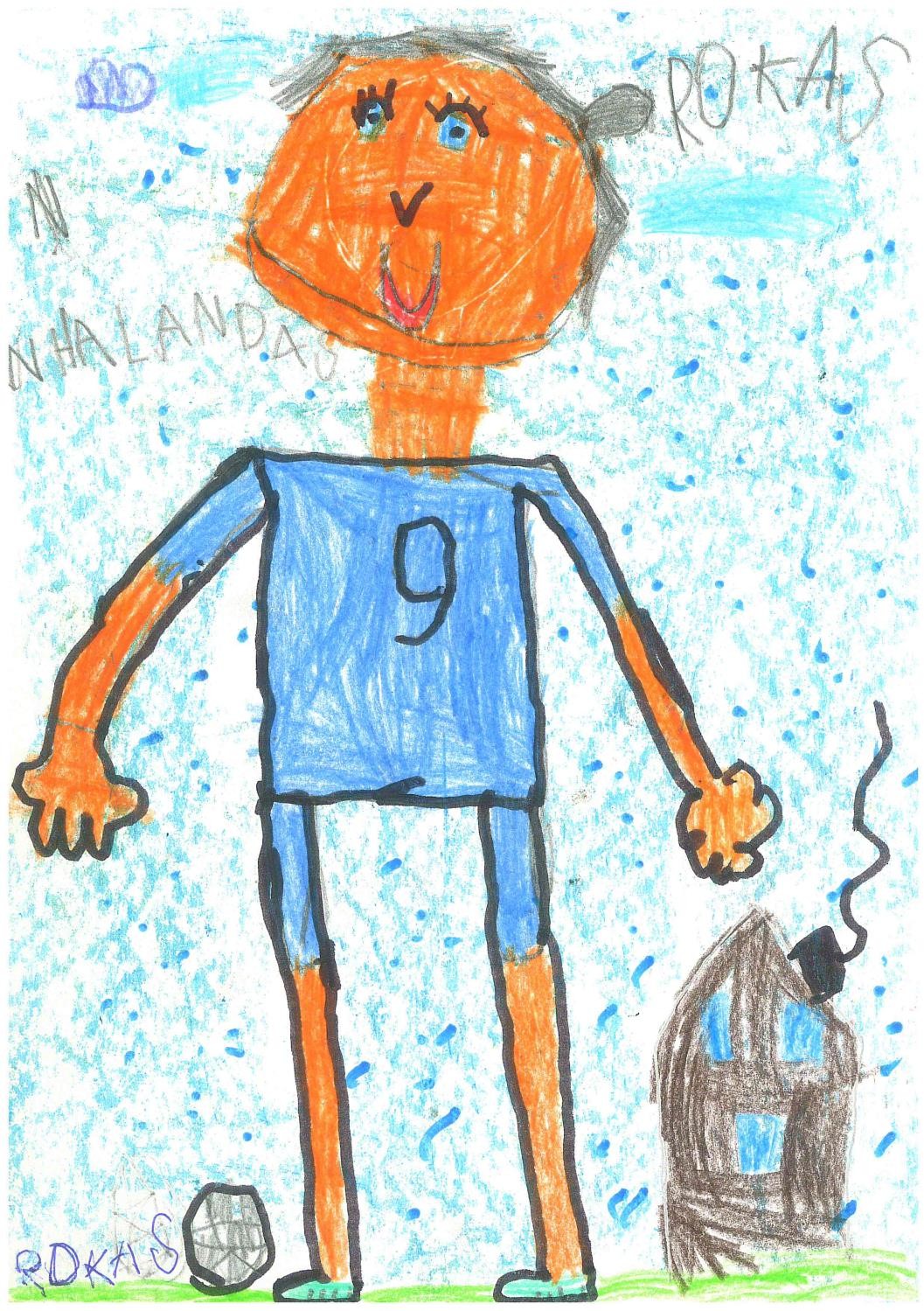 Rokas Strelčiūnas